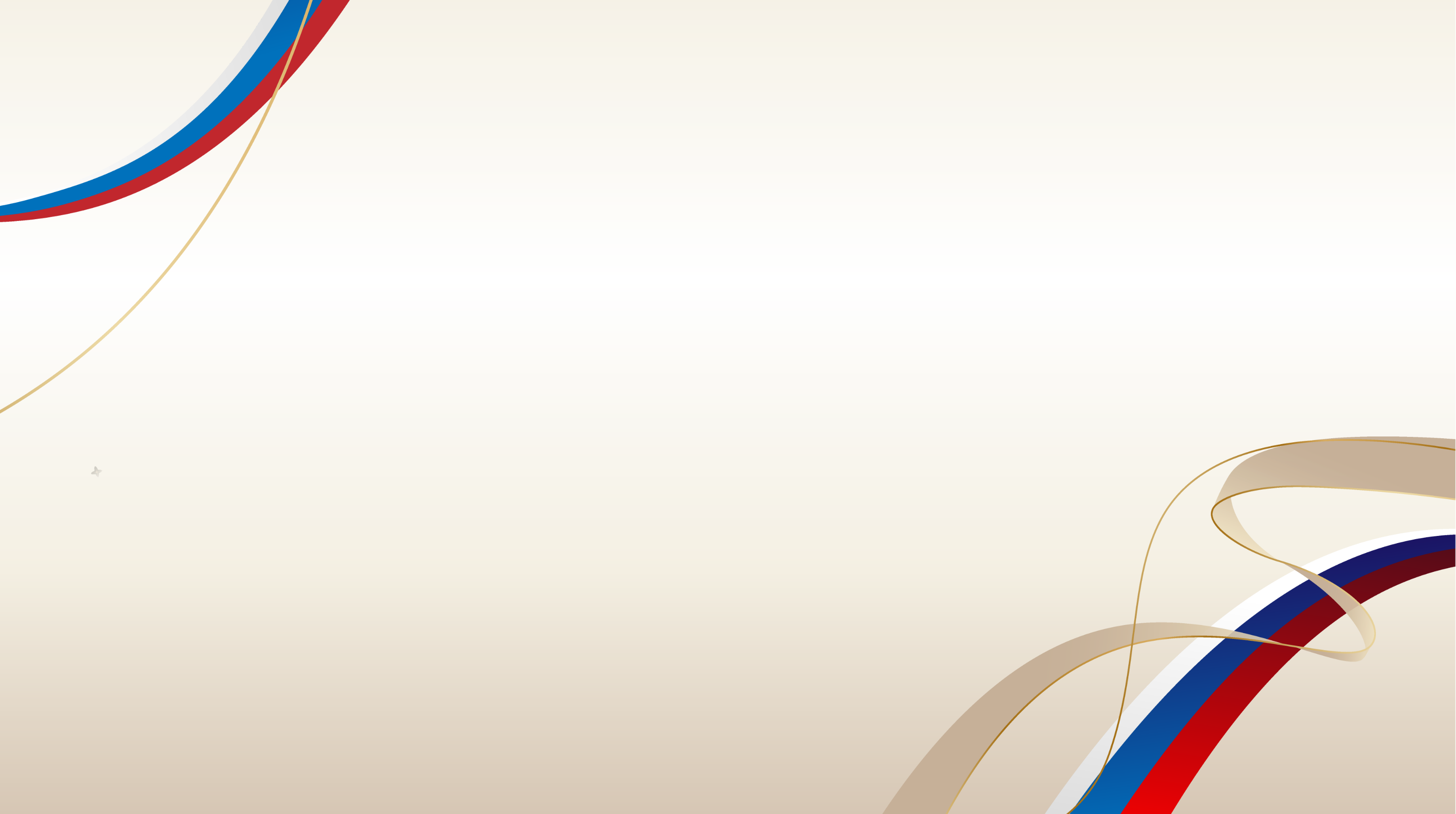 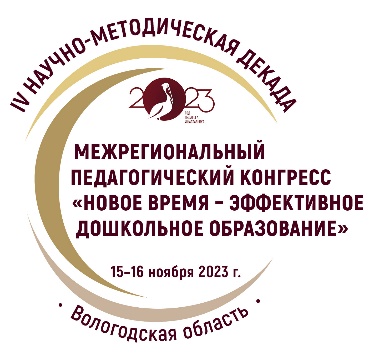 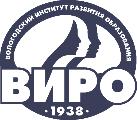 IV НАУЧНО-МЕТОДИЧЕСКАЯ ДЕКАДА «АКТУАЛЬНЫЕ ВОПРОСЫ НАУКИ И ПРАКТИКИ В ОБРАЗОВАТЕЛЬНОМ ПРОСТРАНСТВЕ РЕГИОНА»
Реализация проекта наставничества муниципальной базовой площадки.  
Формы методической работы с педагогами.
Фадеева Елена Александровна, 
старший воспитатель 
МДОУ № 83 «Вишенка» г. Вологды, 
почетный работник общего образования РФ
15–16 ноября 2023 г.
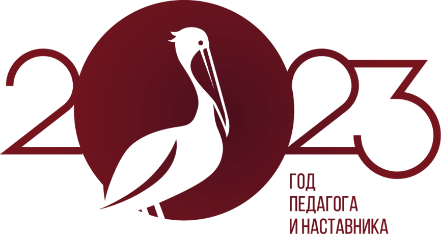 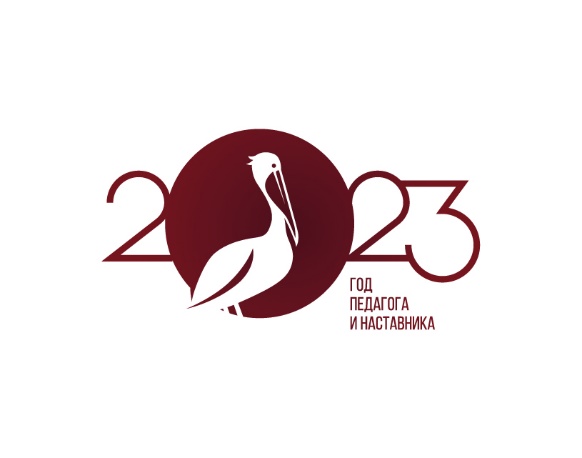 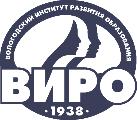 IV НАУЧНО-МЕТОДИЧЕСКАЯ ДЕКАДА «АКТУАЛЬНЫЕ ВОПРОСЫ НАУКИ И ПРАКТИКИ В ОБРАЗОВАТЕЛЬНОМ ПРОСТРАНСТВЕ РЕГИОНА»
Эффективная организация образовательного процесса в ДОО
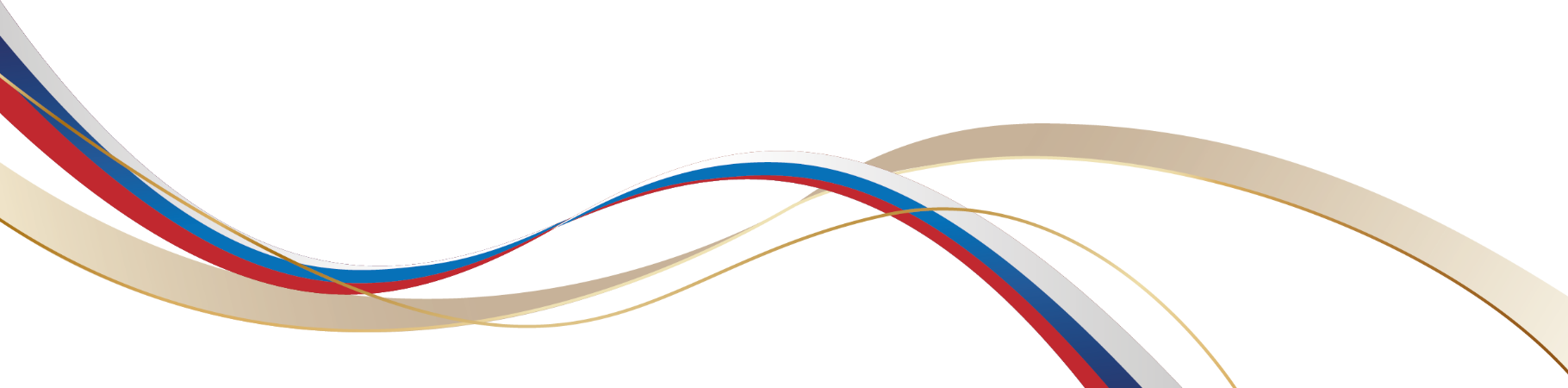 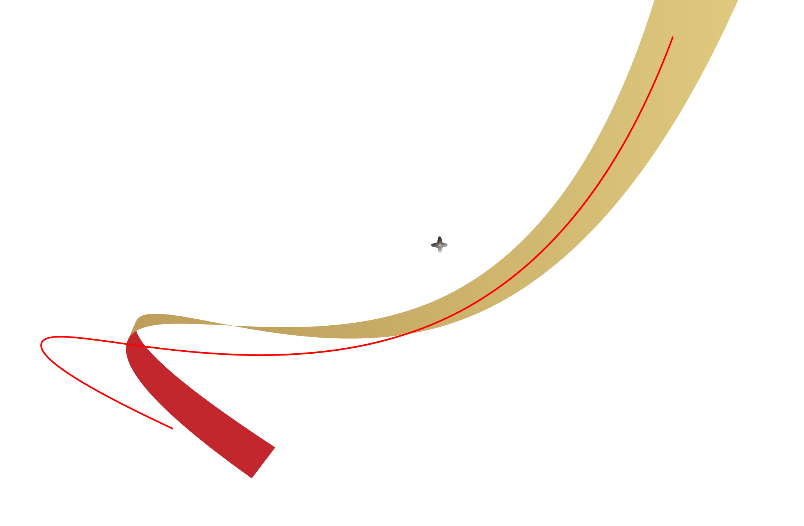 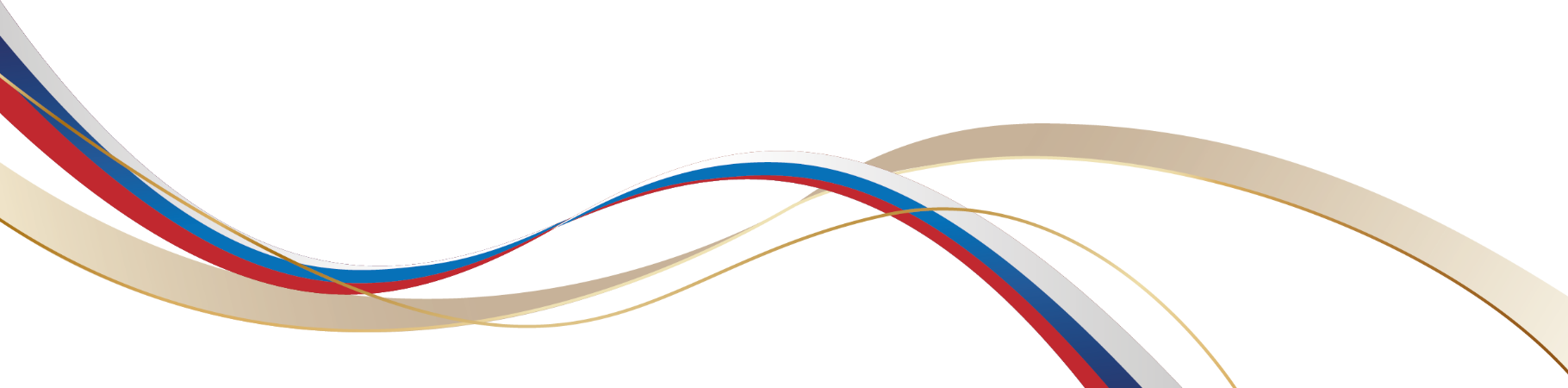 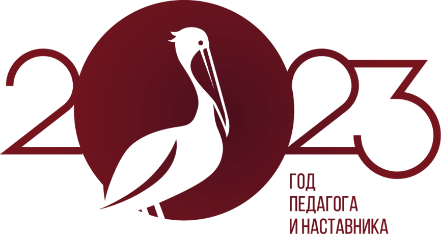 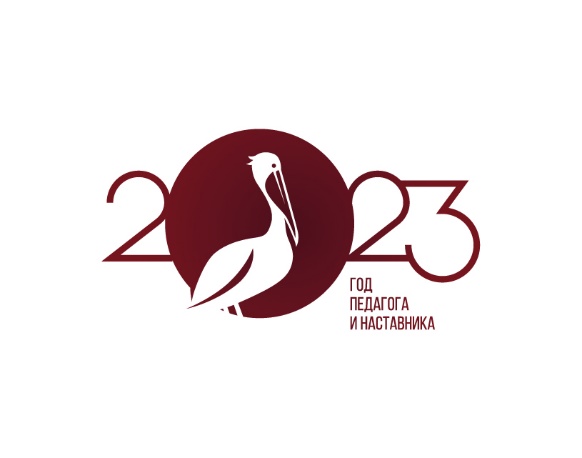 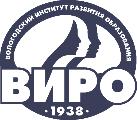 IV НАУЧНО-МЕТОДИЧЕСКАЯ ДЕКАДА «АКТУАЛЬНЫЕ ВОПРОСЫ НАУКИ И ПРАКТИКИ В ОБРАЗОВАТЕЛЬНОМ ПРОСТРАНСТВЕ РЕГИОНА»
Цель деятельности базовой площадки ДОО – 
разработка инновационных проектов, приоритетных для развития российской и региональной системы образования
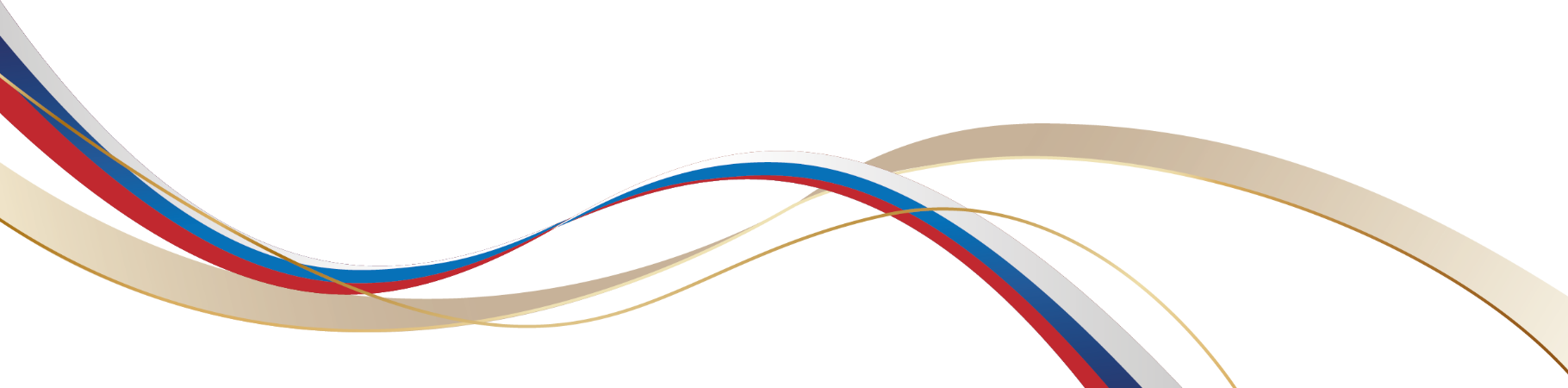 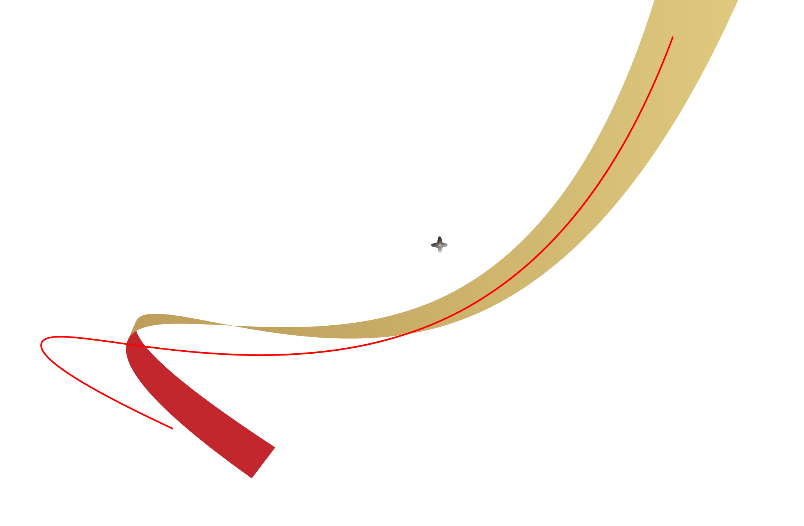 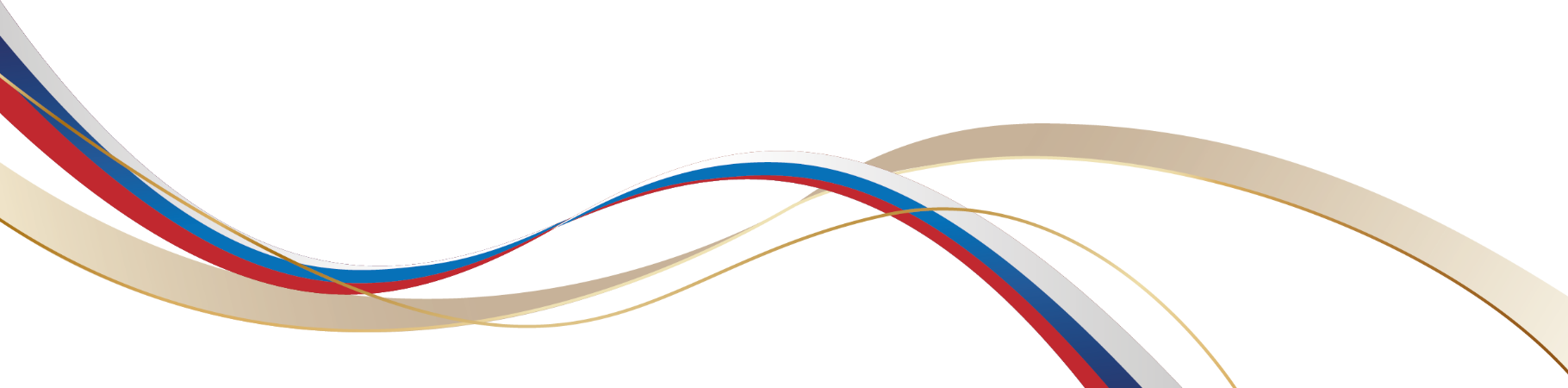 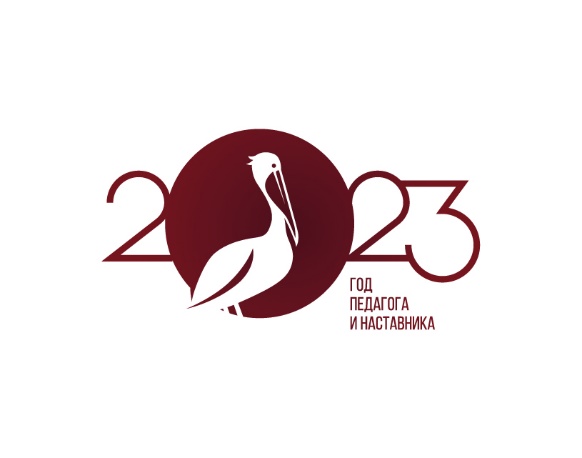 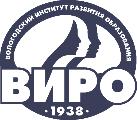 IV НАУЧНО-МЕТОДИЧЕСКАЯ ДЕКАДА «АКТУАЛЬНЫЕ ВОПРОСЫ НАУКИ И ПРАКТИКИ В ОБРАЗОВАТЕЛЬНОМ ПРОСТРАНСТВЕ РЕГИОНА»
«Стратегия повышения финансовой грамотности населения в РФ с 2023 до 2030 года»
Переход от финансовой грамотности как набора знаний, умений и навыков к финансовой культуре, которая включает в себя ценности, установки и поведенческие практики
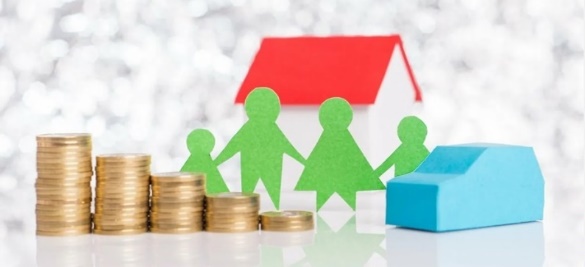 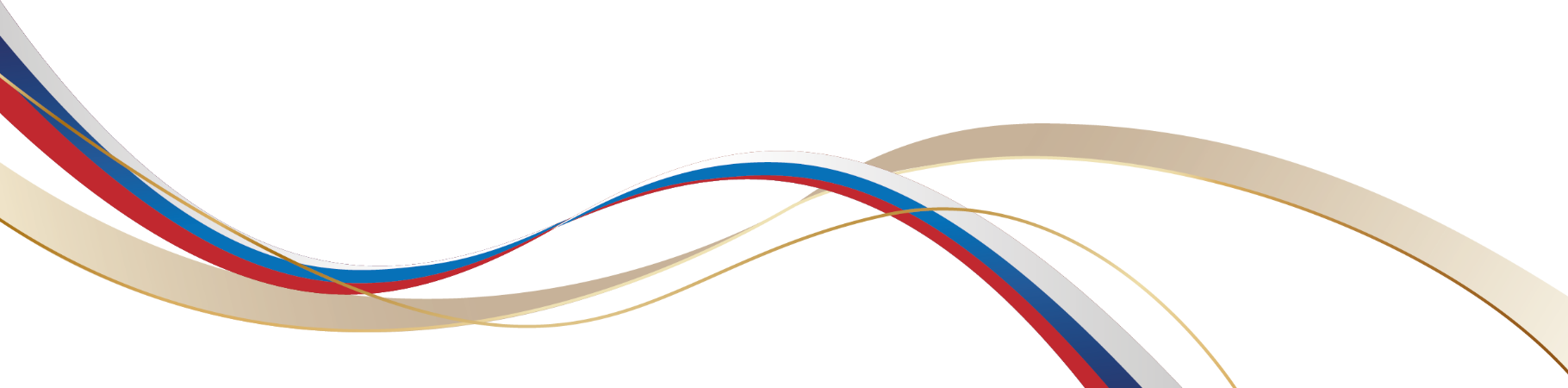 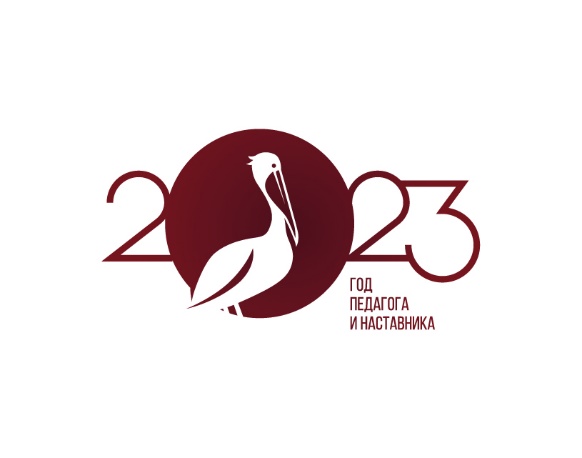 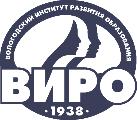 IV НАУЧНО-МЕТОДИЧЕСКАЯ ДЕКАДА «АКТУАЛЬНЫЕ ВОПРОСЫ НАУКИ И ПРАКТИКИ В ОБРАЗОВАТЕЛЬНОМ ПРОСТРАНСТВЕ РЕГИОНА»
ФОП ДО
ФОП ДО
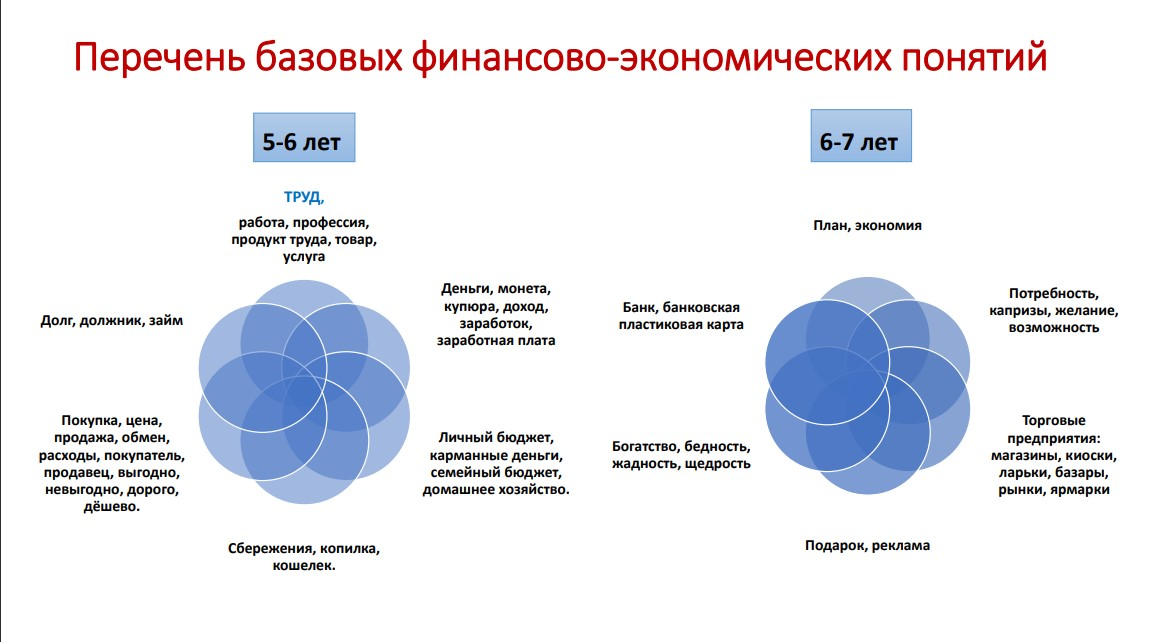 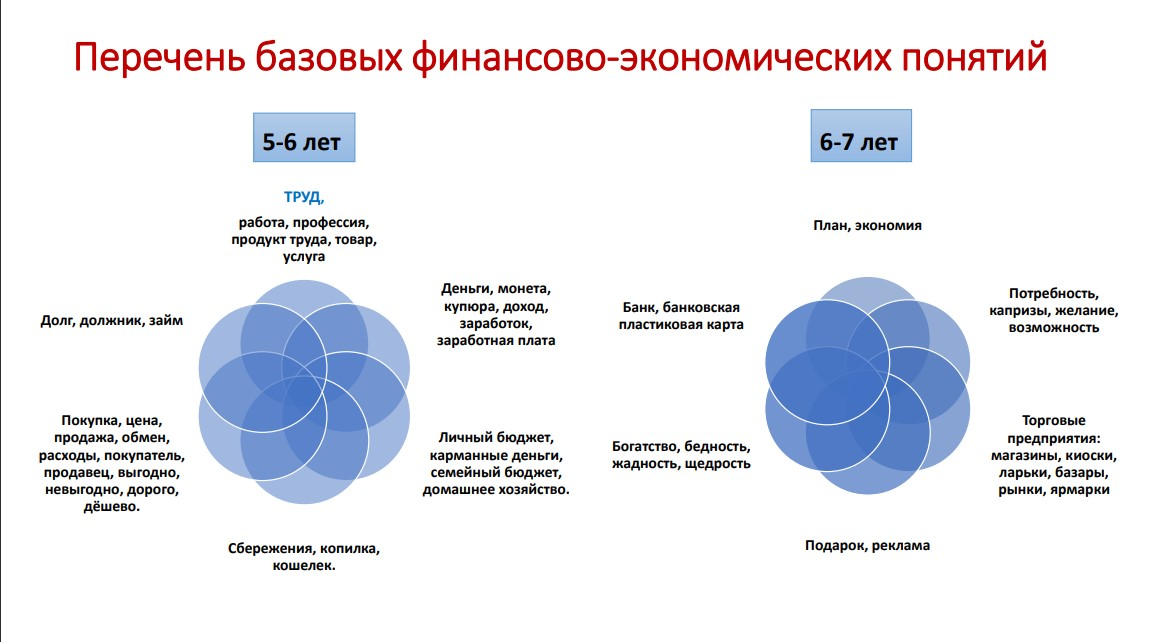 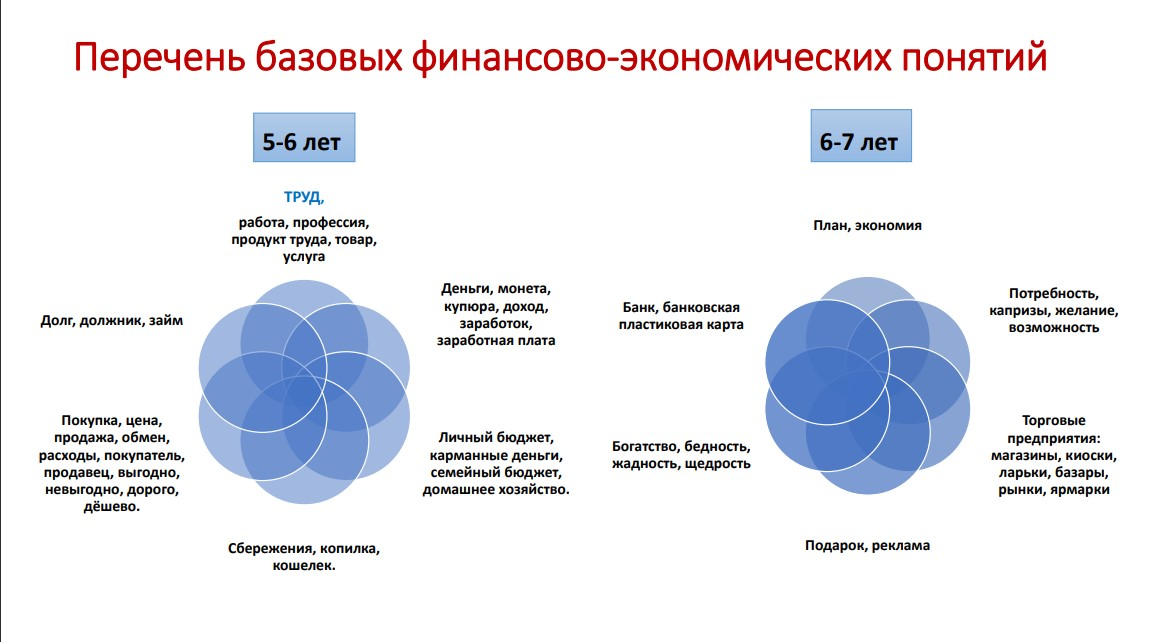 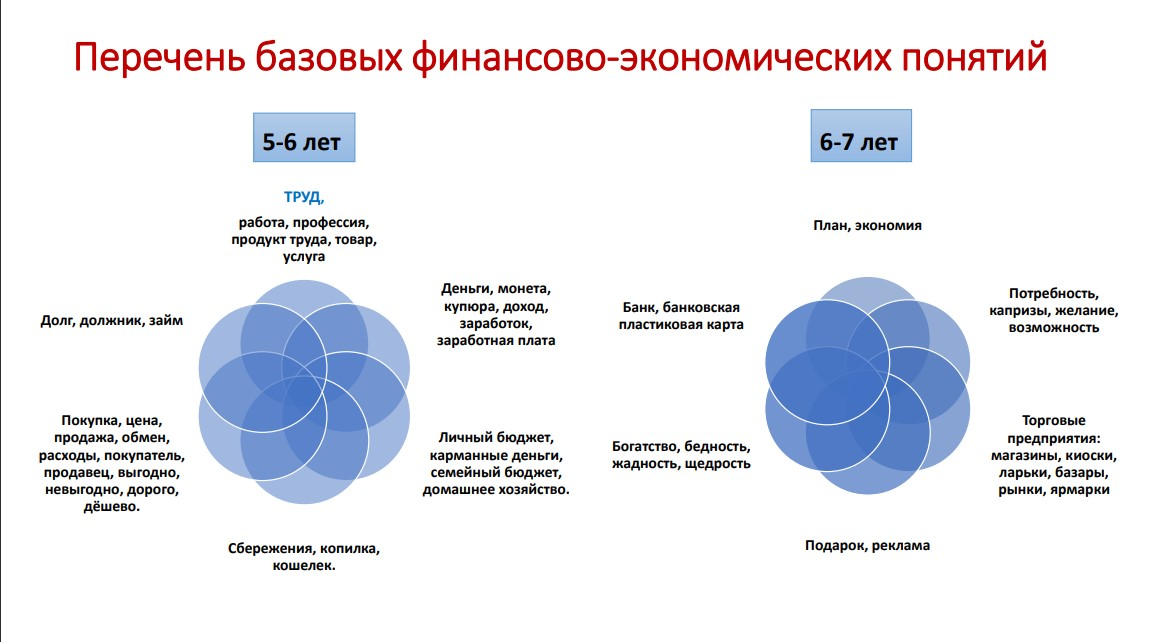 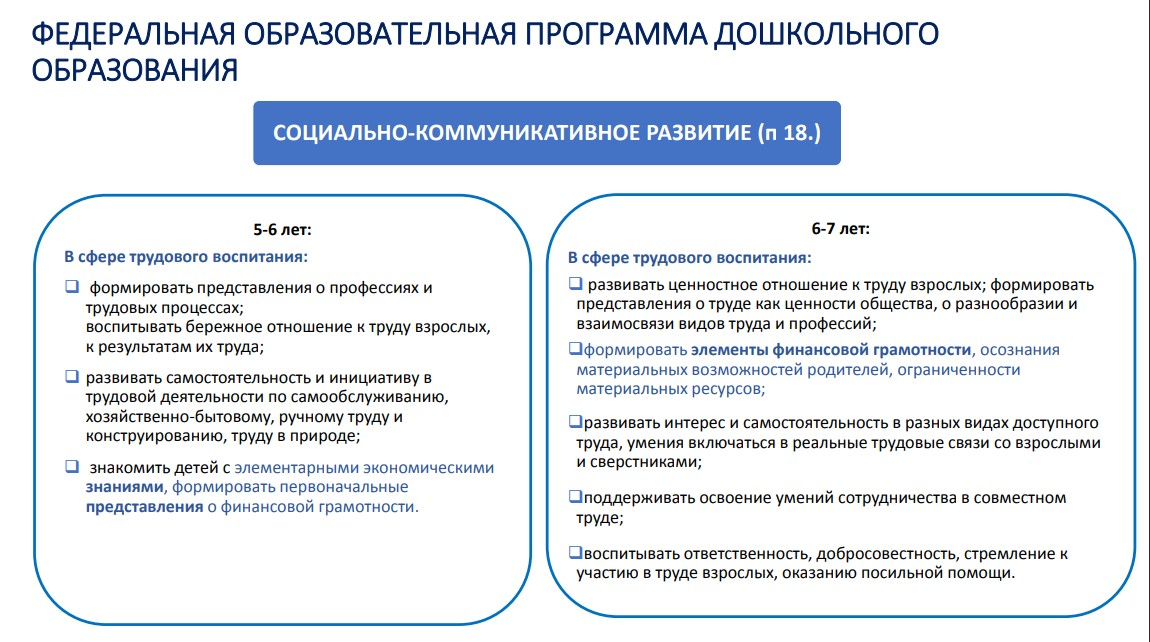 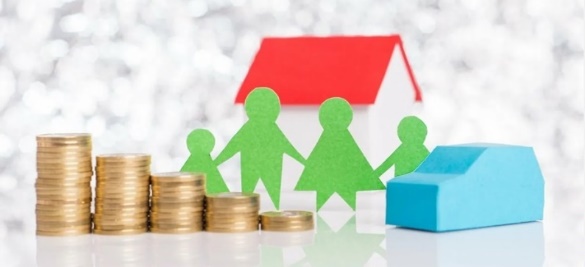 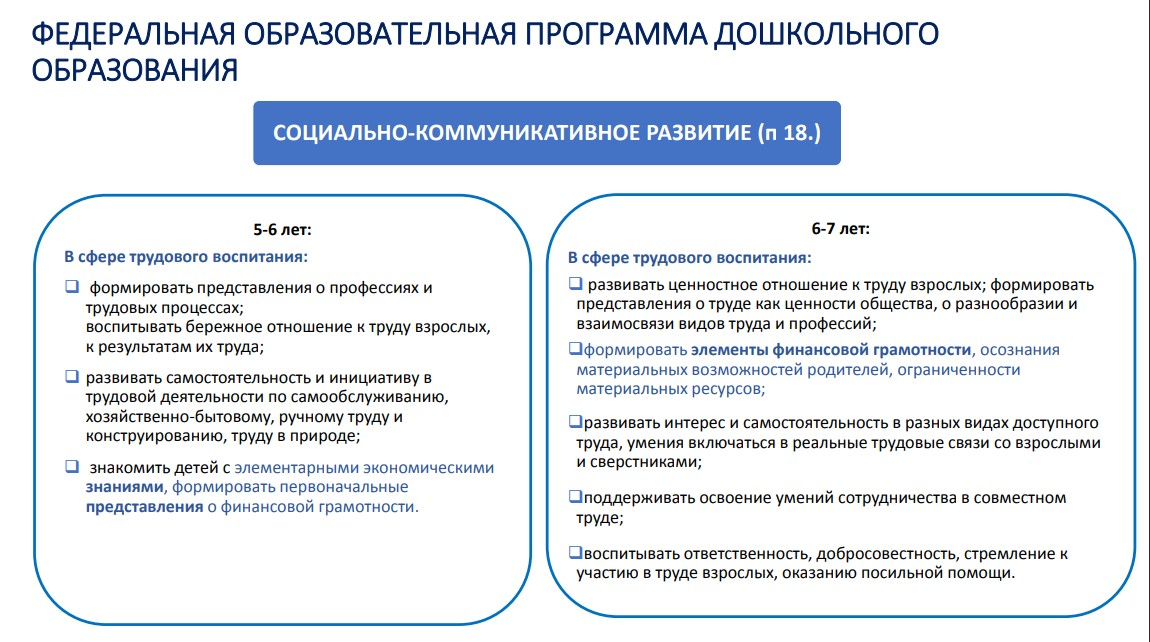 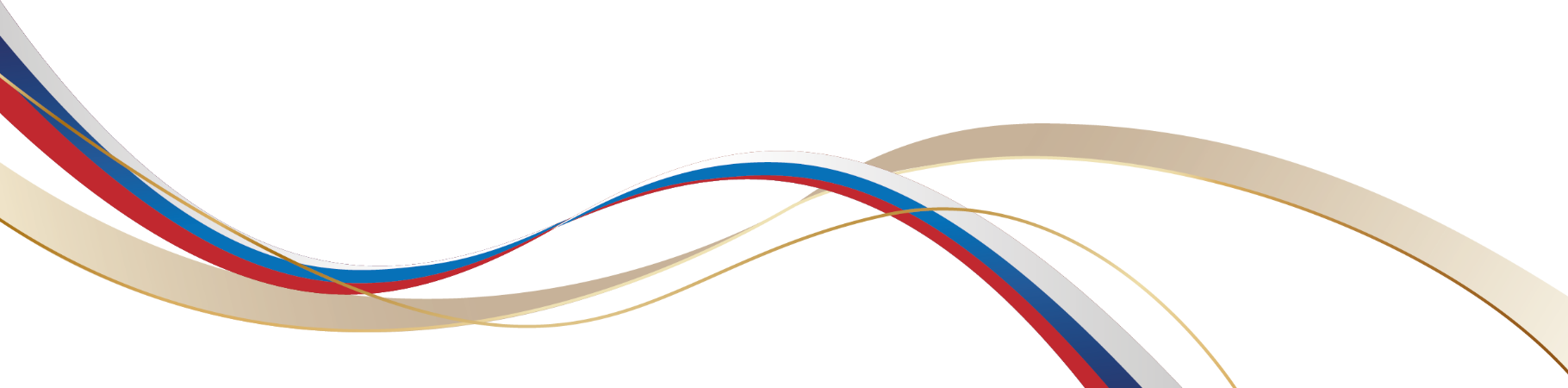 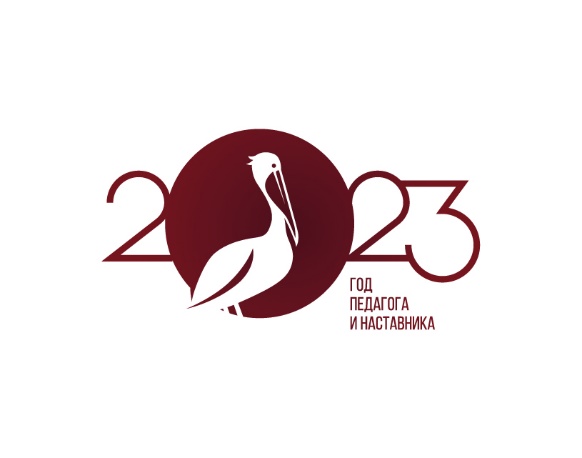 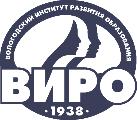 IV НАУЧНО-МЕТОДИЧЕСКАЯ ДЕКАДА «АКТУАЛЬНЫЕ ВОПРОСЫ НАУКИ И ПРАКТИКИ В ОБРАЗОВАТЕЛЬНОМ ПРОСТРАНСТВЕ РЕГИОНА»
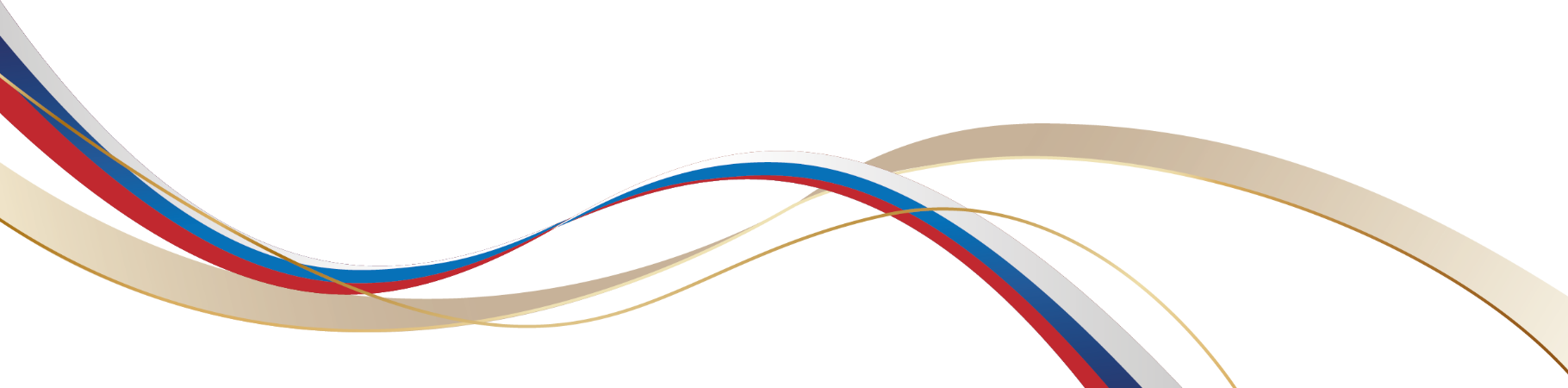 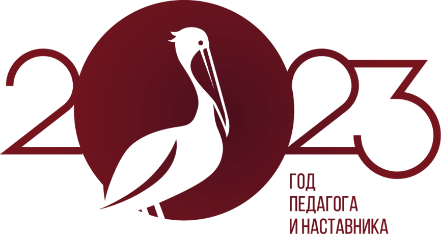 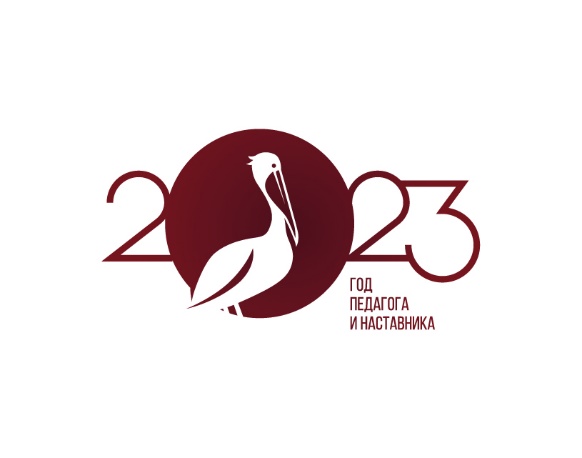 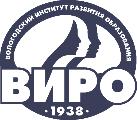 IV НАУЧНО-МЕТОДИЧЕСКАЯ ДЕКАДА «АКТУАЛЬНЫЕ ВОПРОСЫ НАУКИ И ПРАКТИКИ В ОБРАЗОВАТЕЛЬНОМ ПРОСТРАНСТВЕ РЕГИОНА»
1 ступень – 
организация работы на уровне ДОО
«Школа наставничества»
Цель «Школы наставничества» - создание канала эффективного обмена личностным, жизненным и профессиональным опытом для каждого субъекта образовательной деятельности.

Наставничество – это постоянный диалог, межличностная коммуникация, 
одна из форм передачи педагогического опыта, в ходе которой начинающие 
педагоги практически осваивают профессиональные приемы 
под непосредственным руководством педагога-мастера.
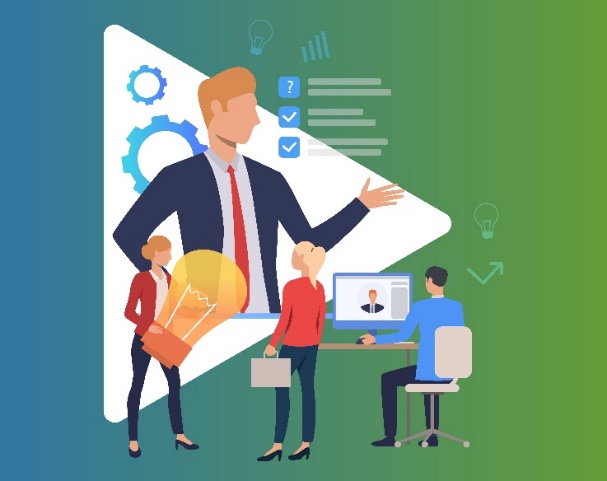 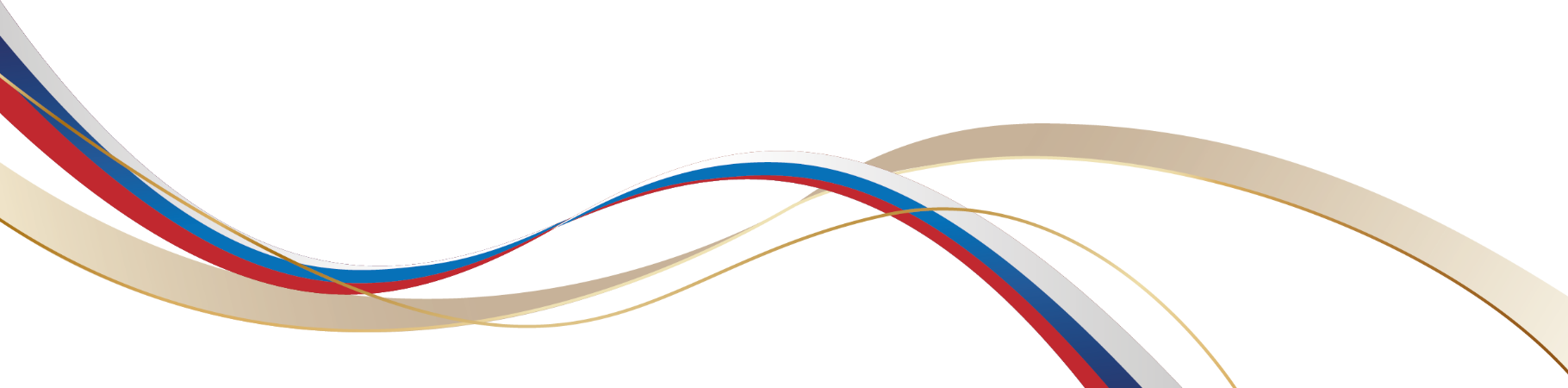 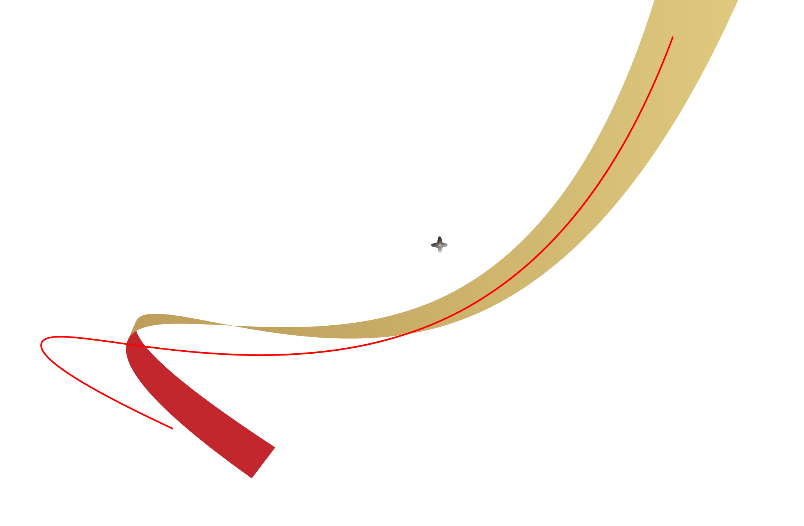 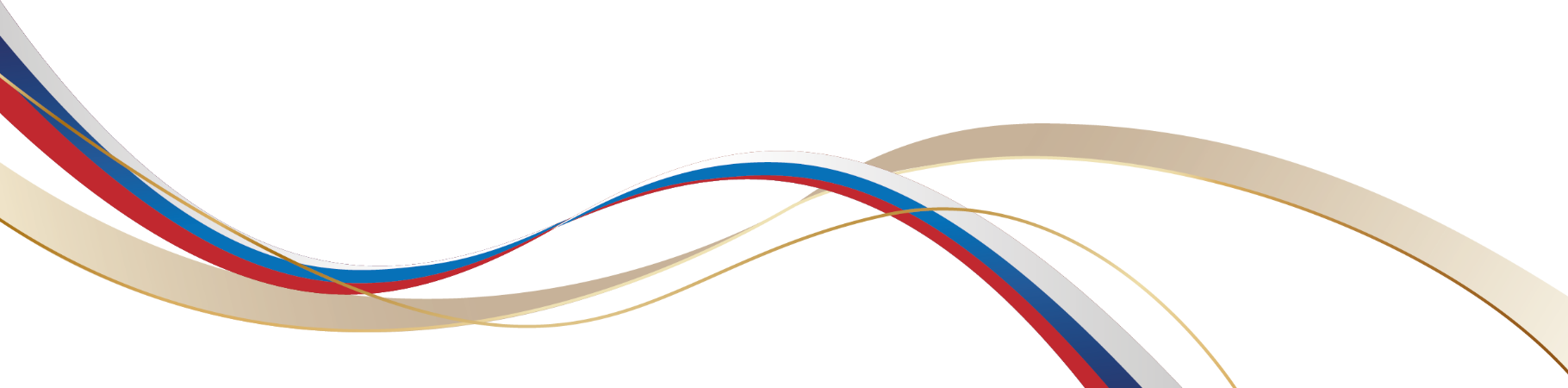 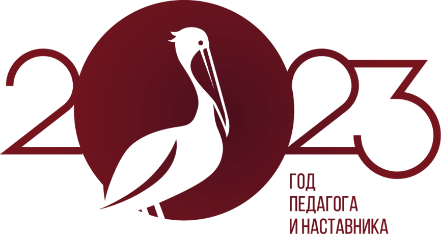 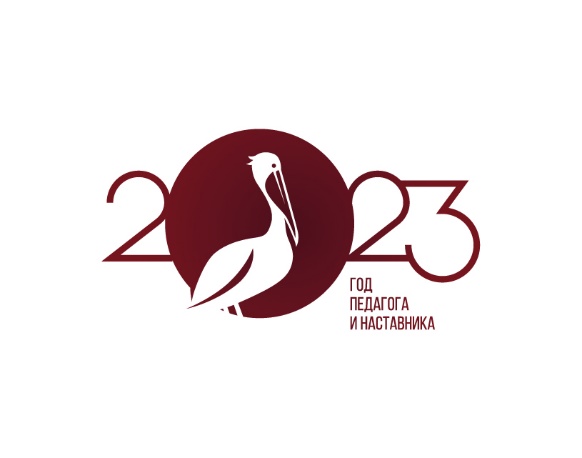 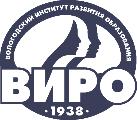 IV НАУЧНО-МЕТОДИЧЕСКАЯ ДЕКАДА «АКТУАЛЬНЫЕ ВОПРОСЫ НАУКИ И ПРАКТИКИ В ОБРАЗОВАТЕЛЬНОМ ПРОСТРАНСТВЕ РЕГИОНА»
1 ступень – 
организация работы на уровне ДОО
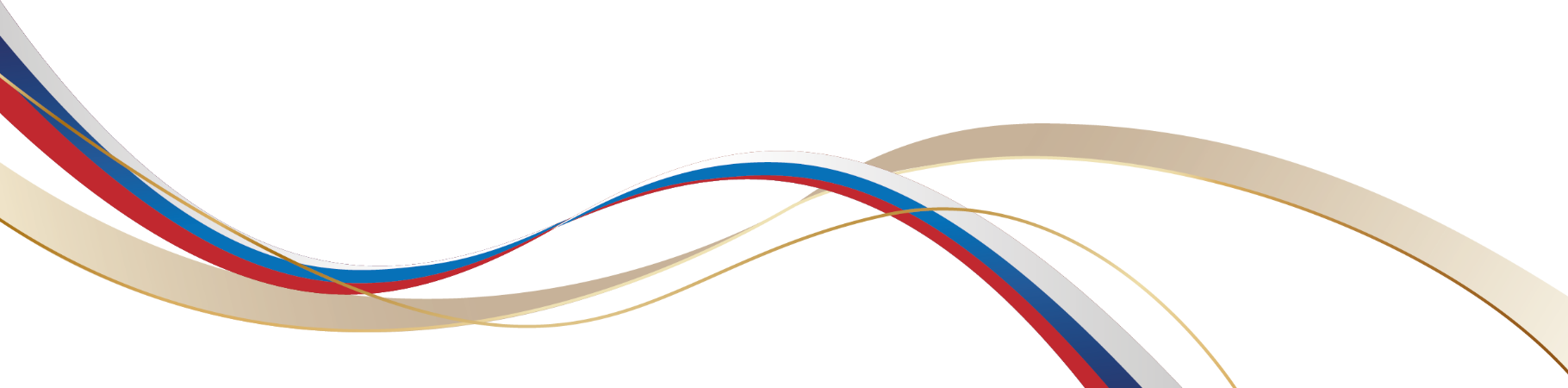 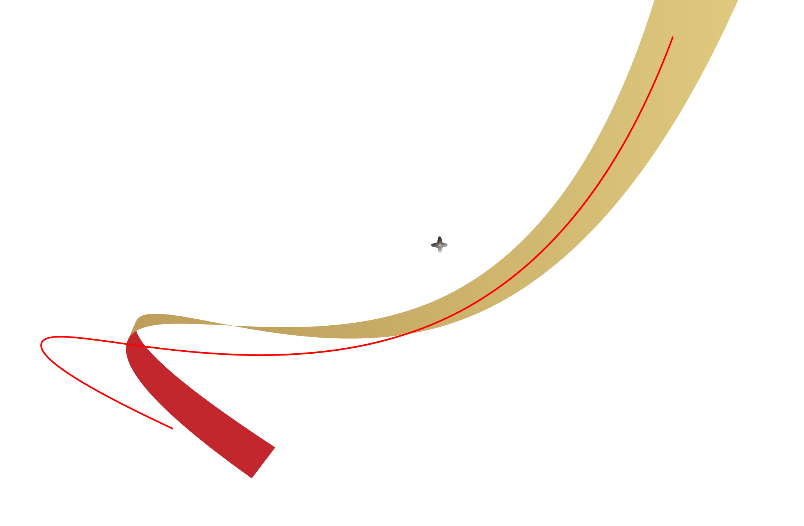 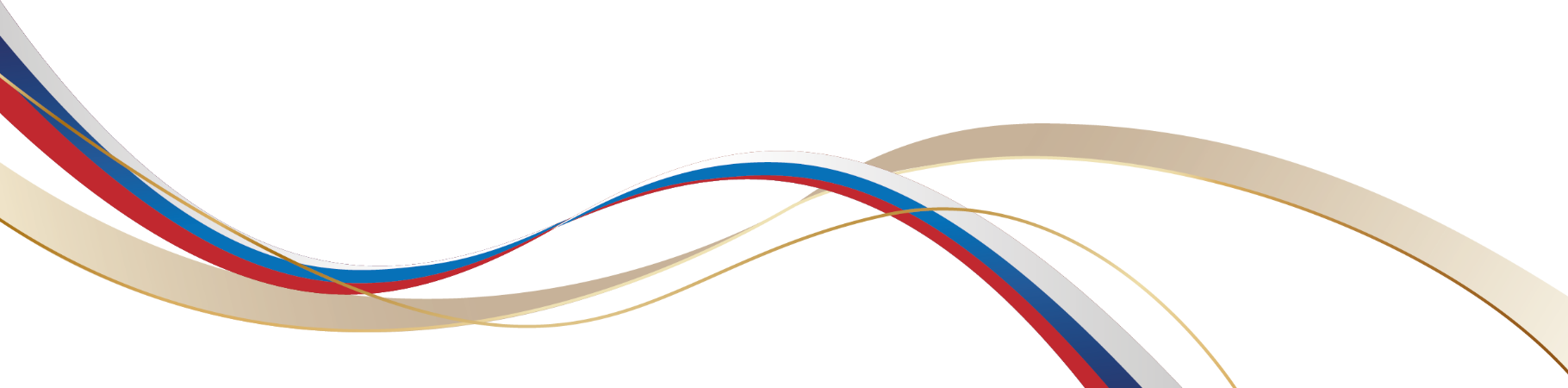 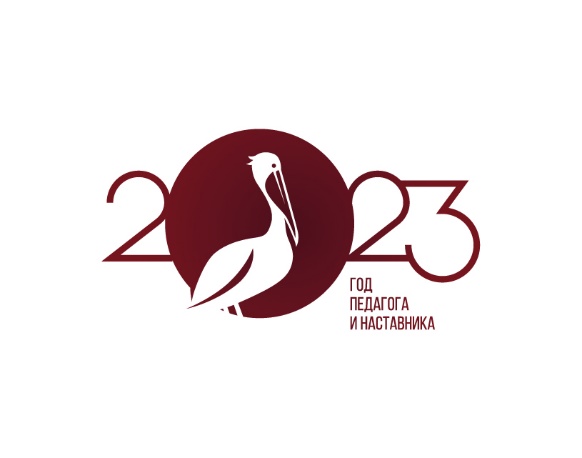 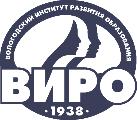 IV НАУЧНО-МЕТОДИЧЕСКАЯ ДЕКАДА «АКТУАЛЬНЫЕ ВОПРОСЫ НАУКИ И ПРАКТИКИ В ОБРАЗОВАТЕЛЬНОМ ПРОСТРАНСТВЕ РЕГИОНА»
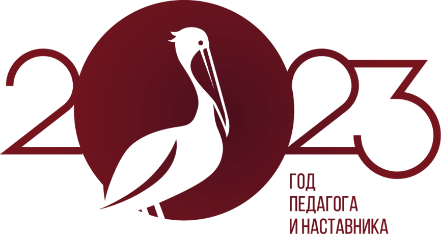 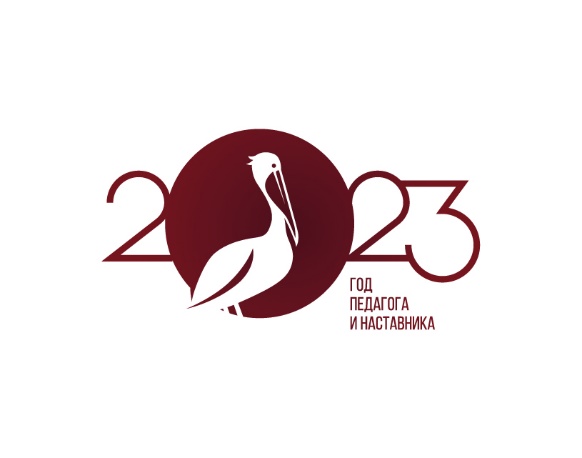 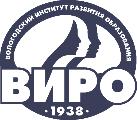 IV НАУЧНО-МЕТОДИЧЕСКАЯ ДЕКАДА «АКТУАЛЬНЫЕ ВОПРОСЫ НАУКИ И ПРАКТИКИ В ОБРАЗОВАТЕЛЬНОМ ПРОСТРАНСТВЕ РЕГИОНА»
Формы  деятельности «педагогического дуэта»
квик – настройка
имитационные игры
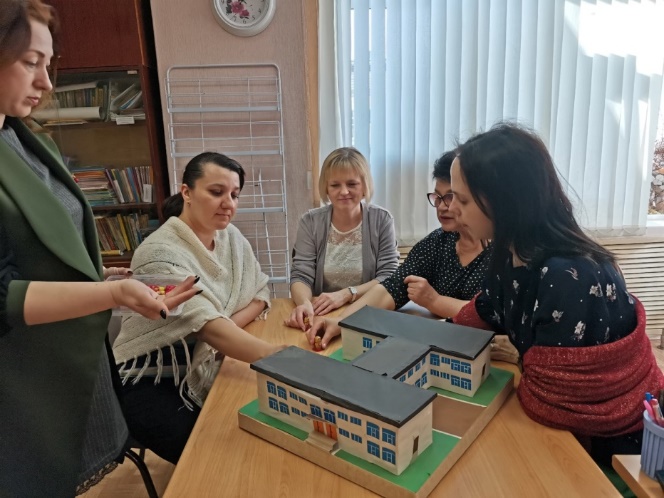 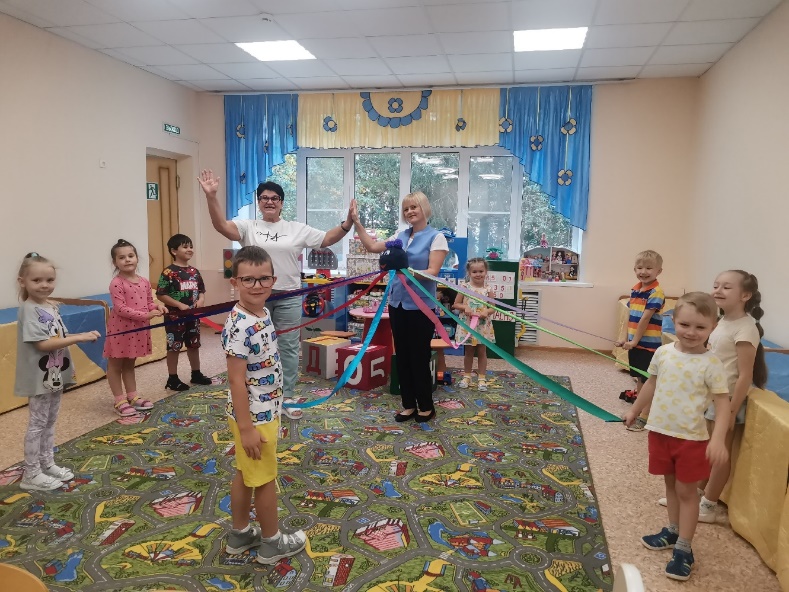 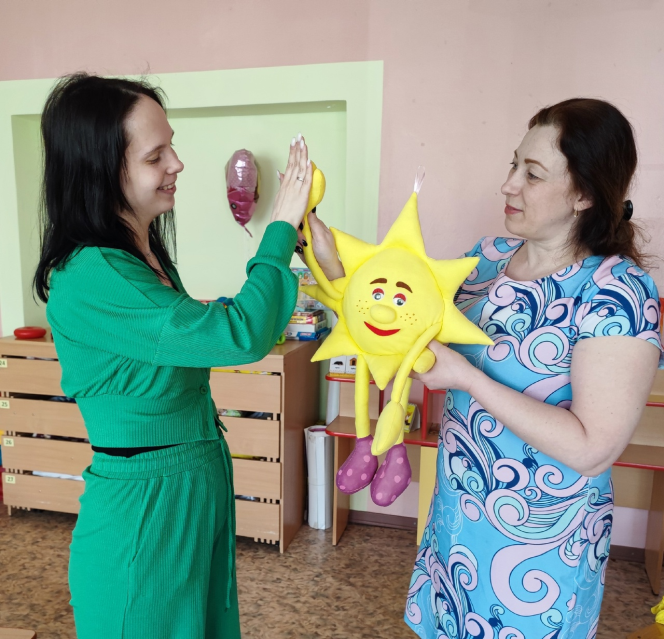 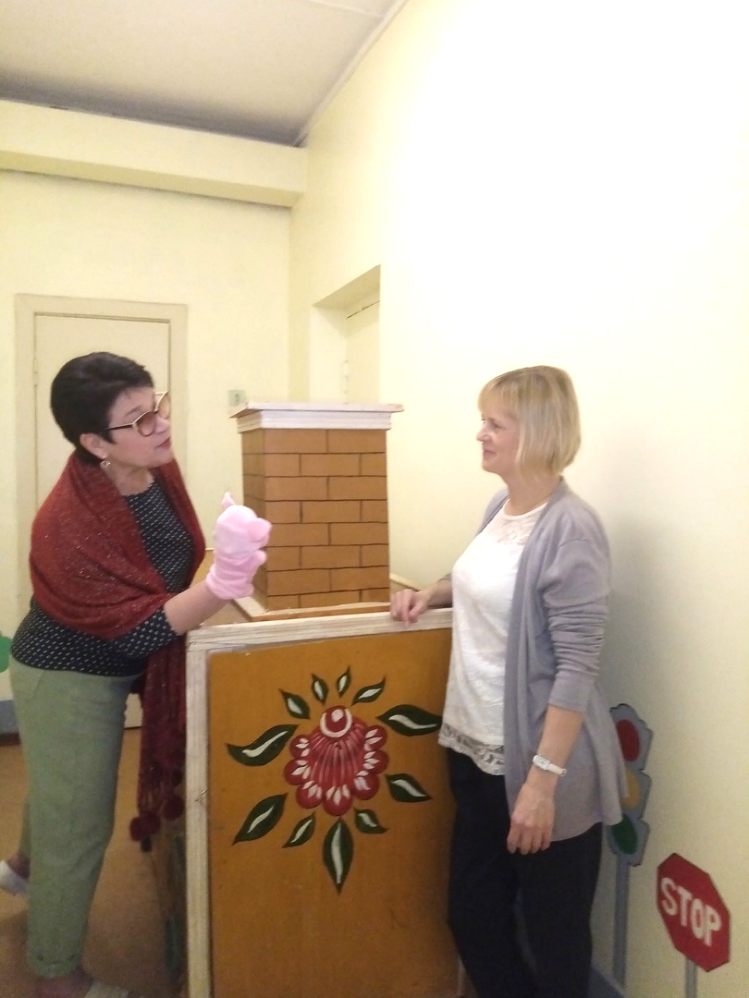 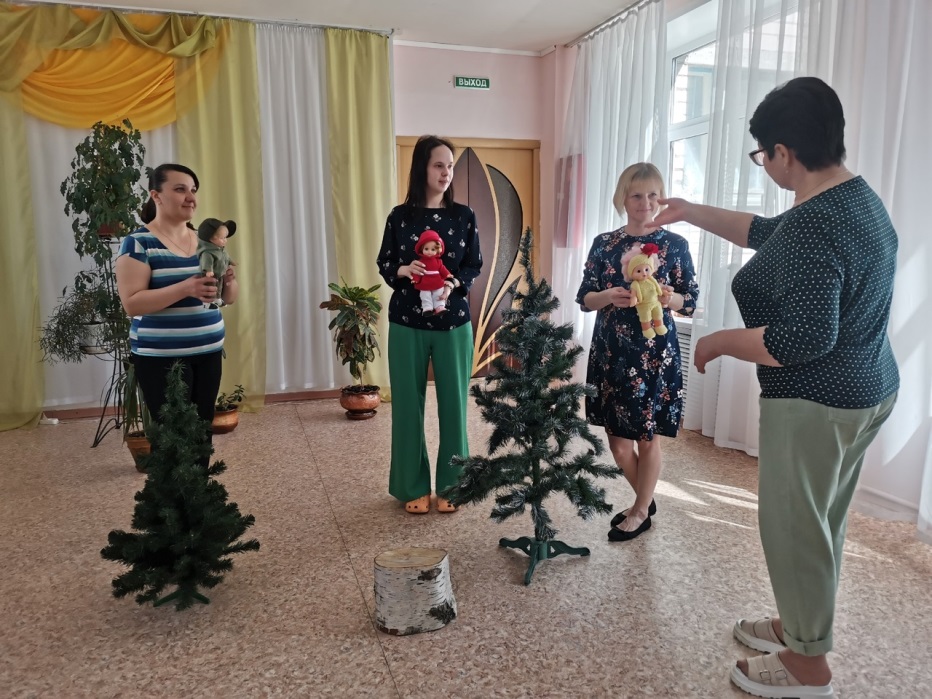 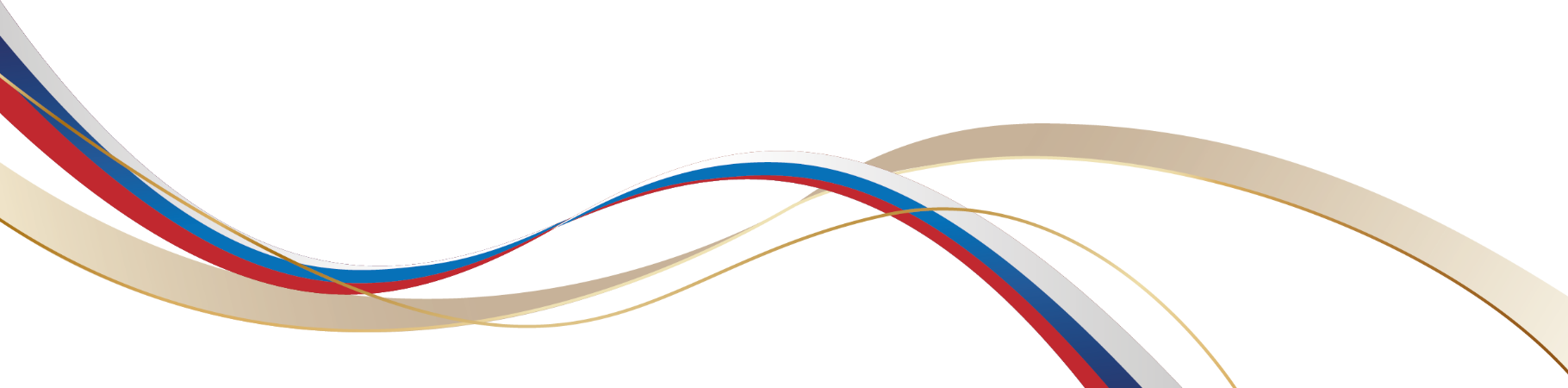 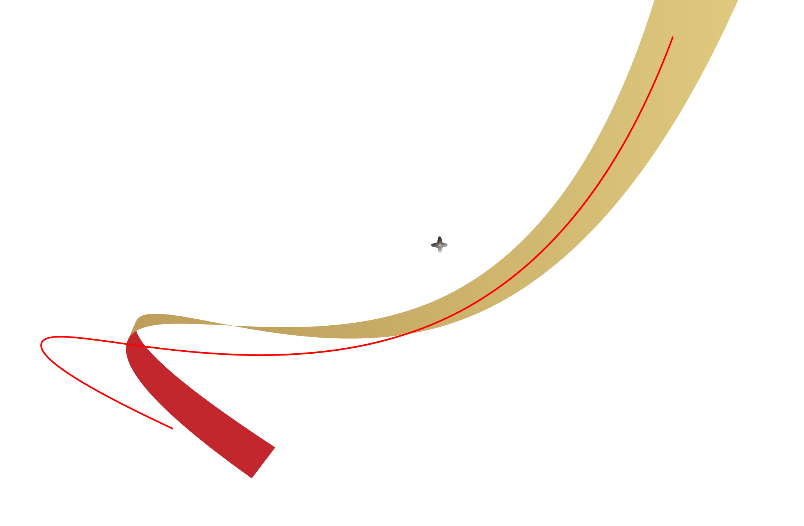 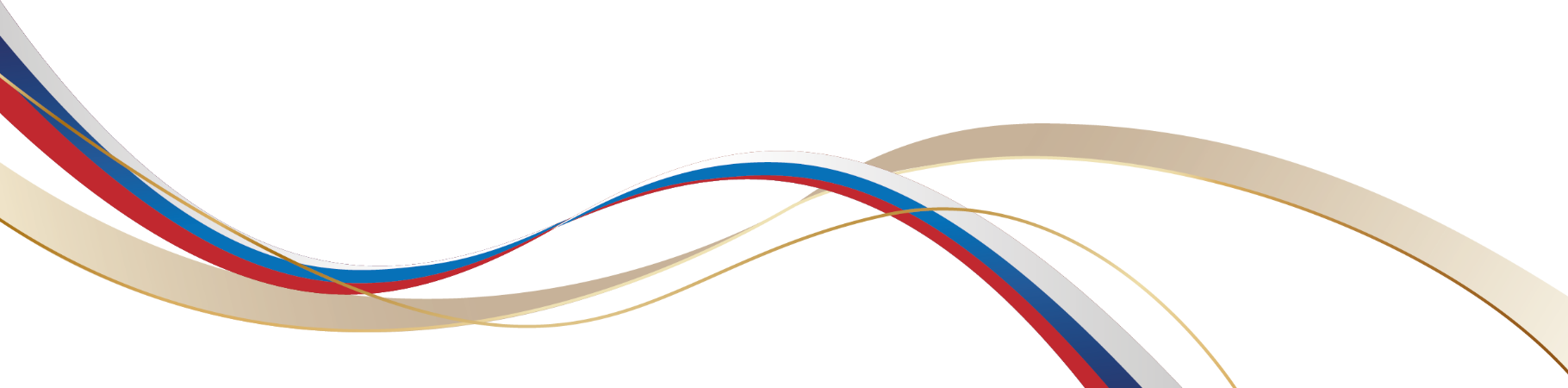 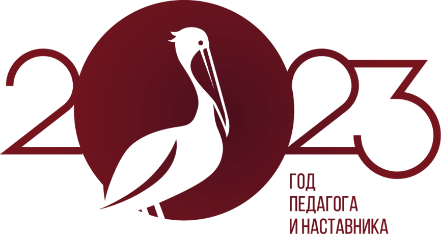 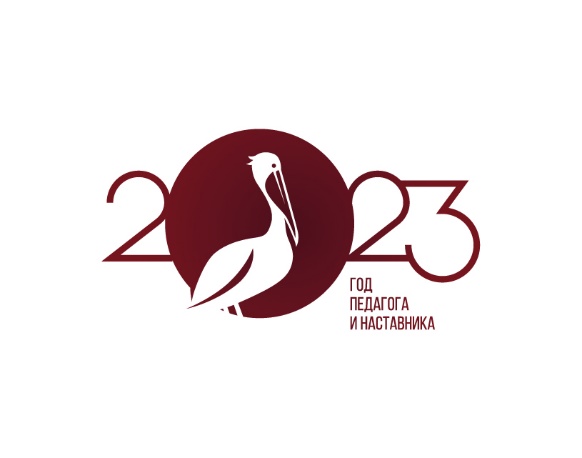 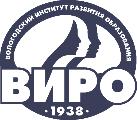 IV НАУЧНО-МЕТОДИЧЕСКАЯ ДЕКАДА «АКТУАЛЬНЫЕ ВОПРОСЫ НАУКИ И ПРАКТИКИ В ОБРАЗОВАТЕЛЬНОМ ПРОСТРАНСТВЕ РЕГИОНА»
Формы  деятельности «педагогического дуэта»
мастер–класс
знакомство с авторскими находками
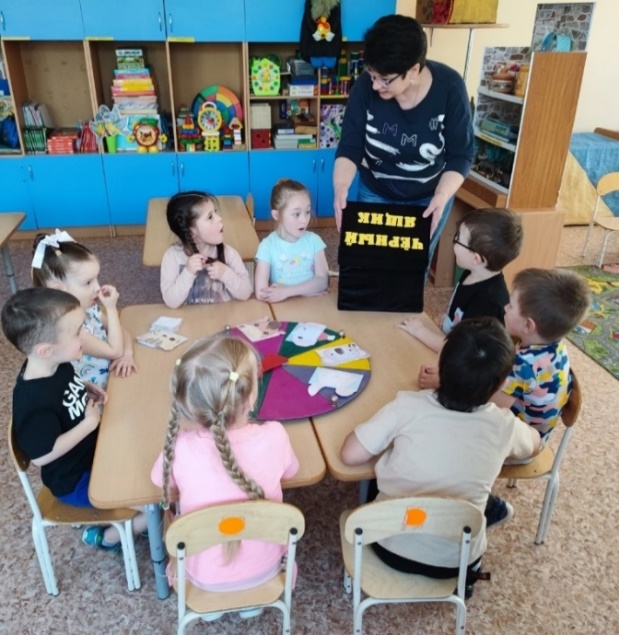 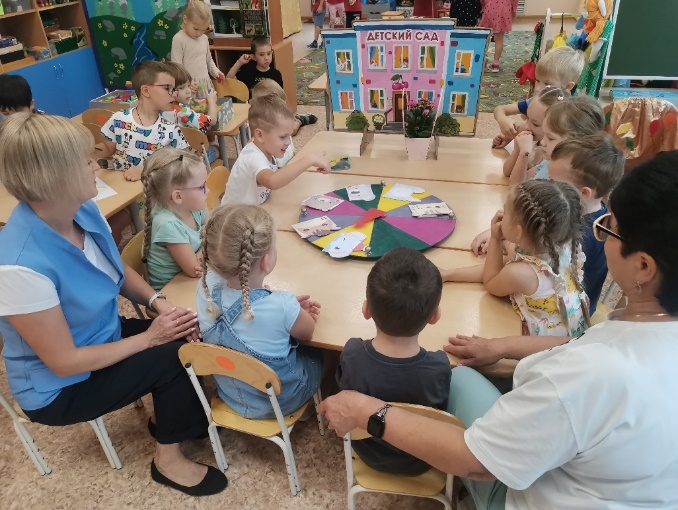 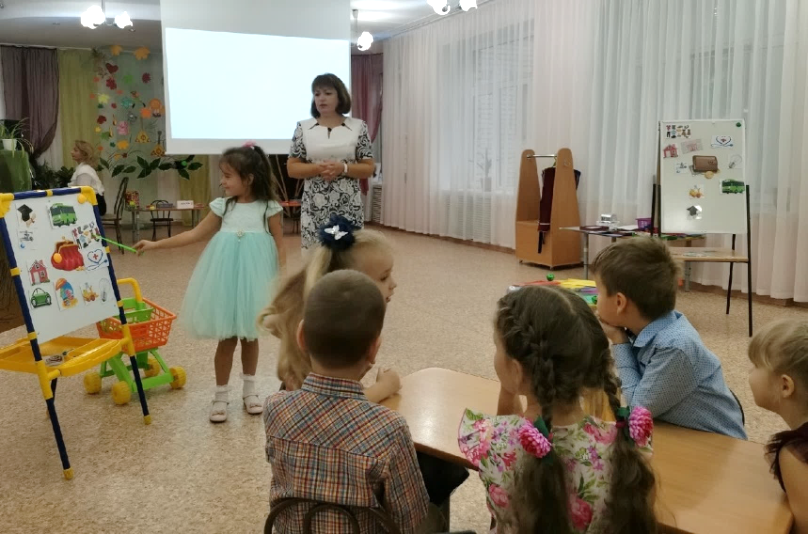 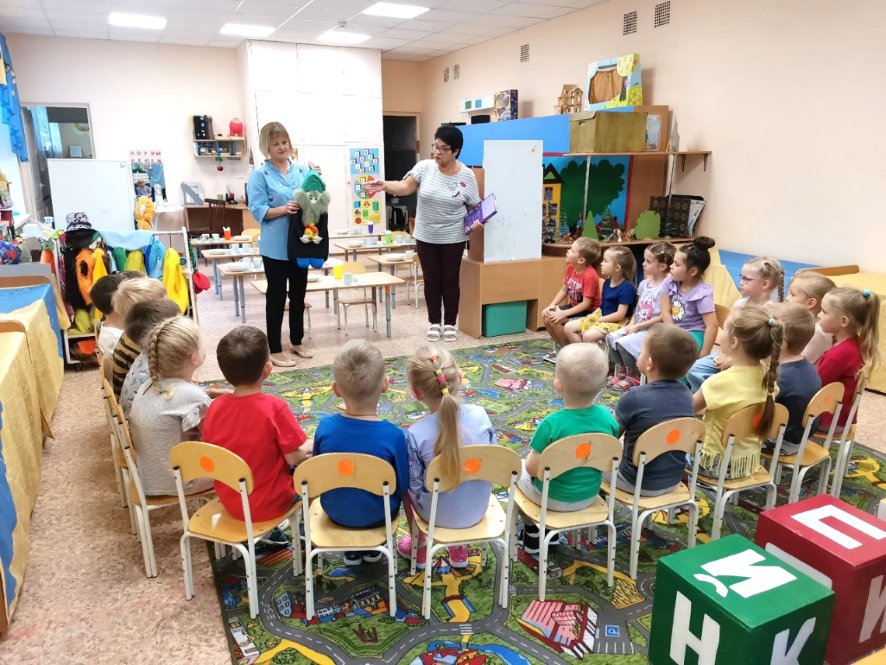 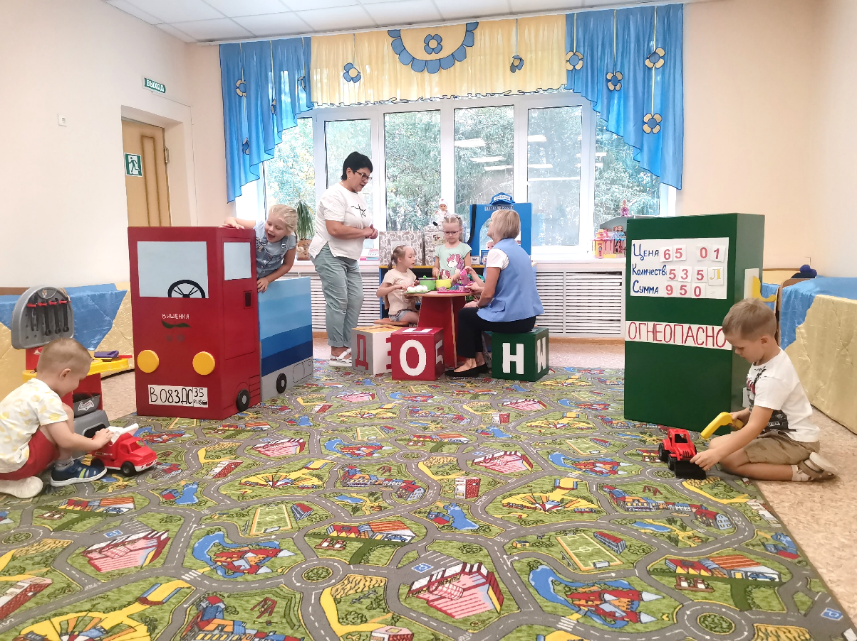 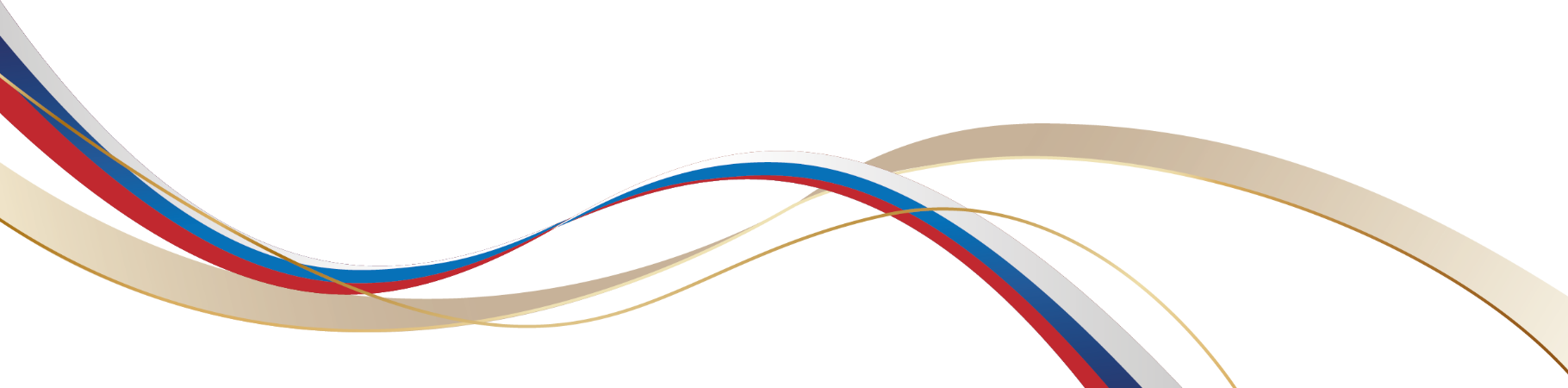 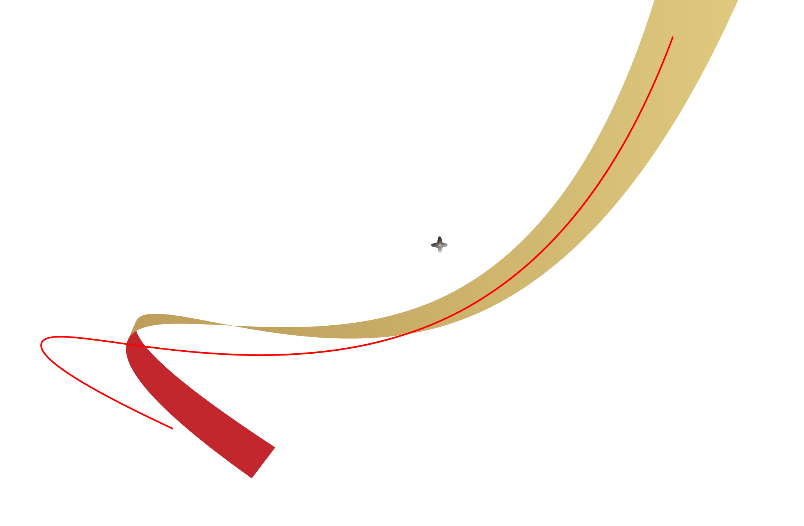 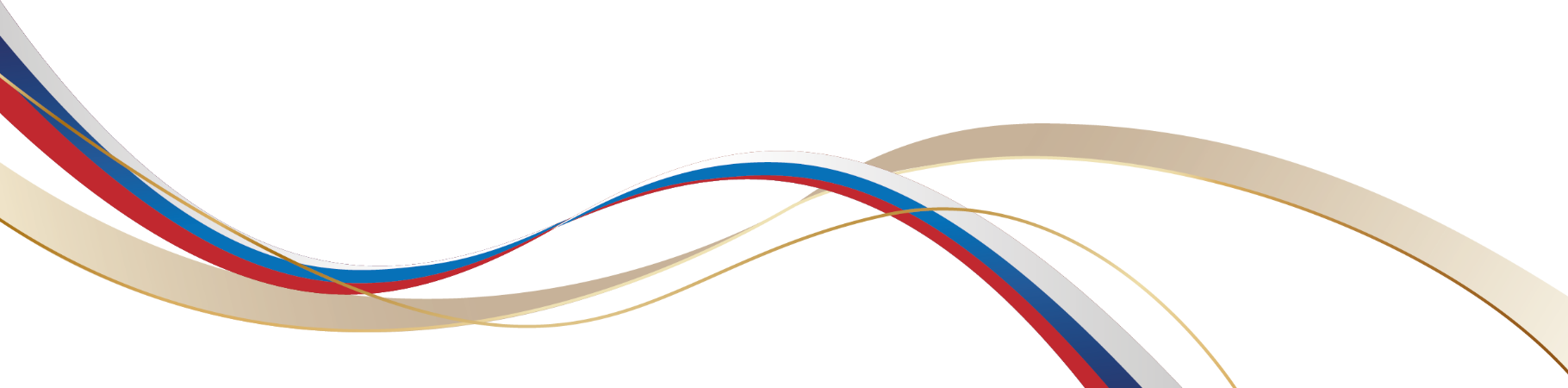 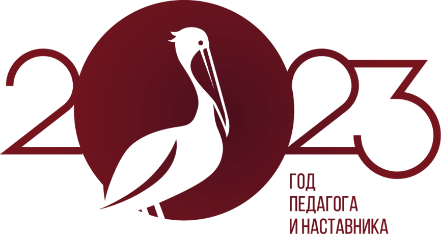 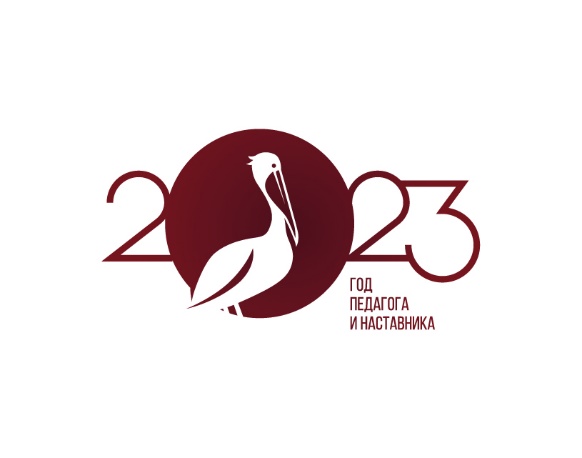 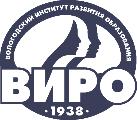 IV НАУЧНО-МЕТОДИЧЕСКАЯ ДЕКАДА «АКТУАЛЬНЫЕ ВОПРОСЫ НАУКИ И ПРАКТИКИ В ОБРАЗОВАТЕЛЬНОМ ПРОСТРАНСТВЕ РЕГИОНА»
Формы  деятельности «педагогического дуэта»
коучинг-сессия -
«Древо решений»
наглядно показывает 
причинно – следственные связи
развивающее консультирование, интерактивное общение,  дискуссия
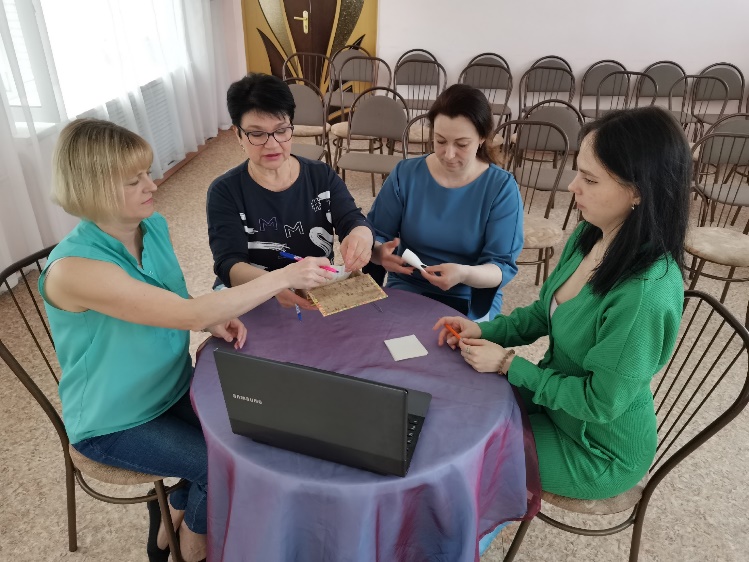 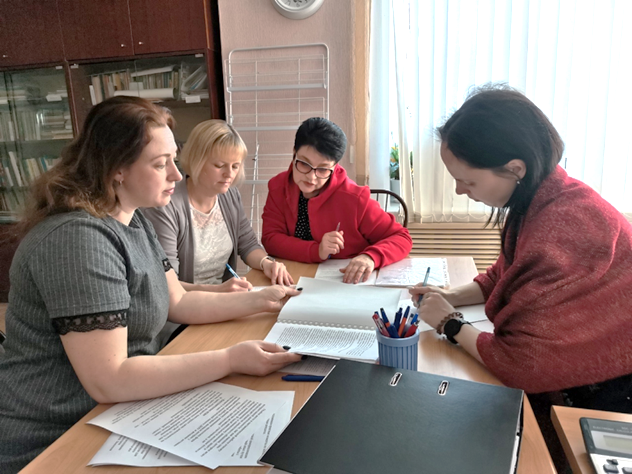 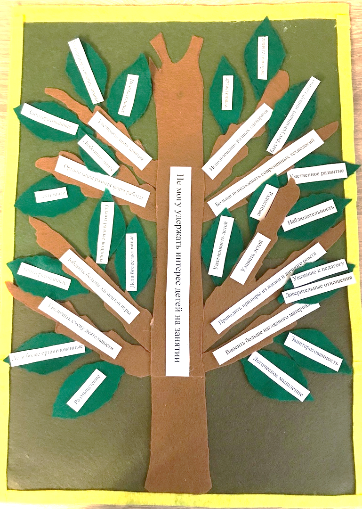 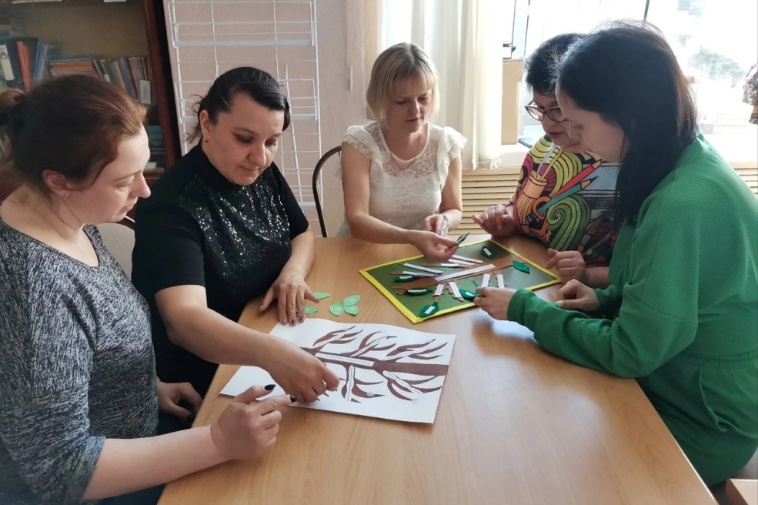 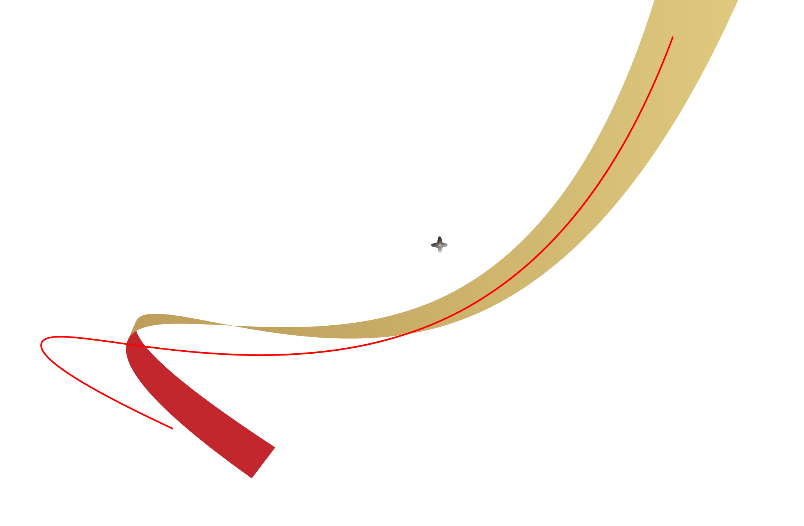 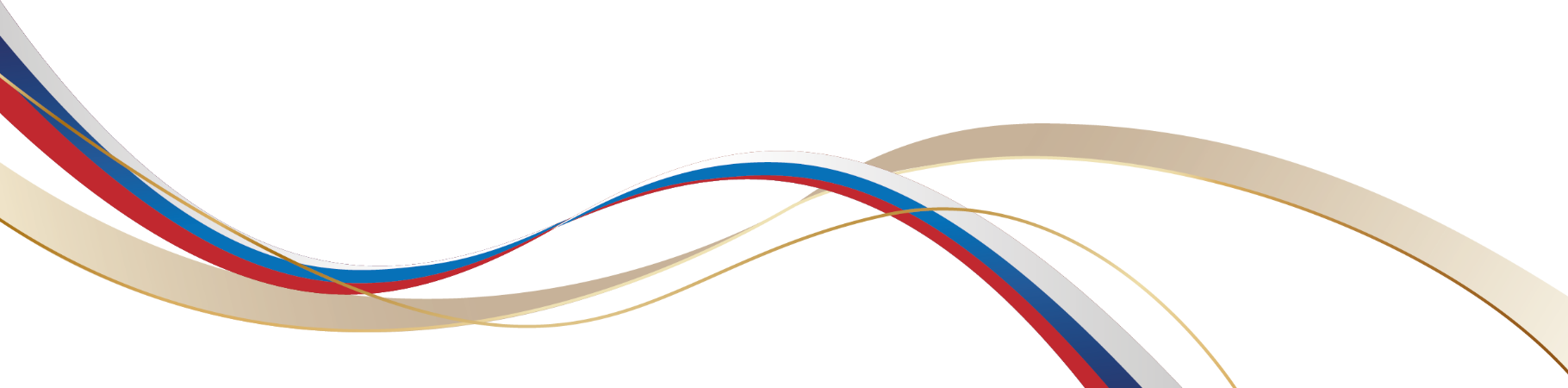 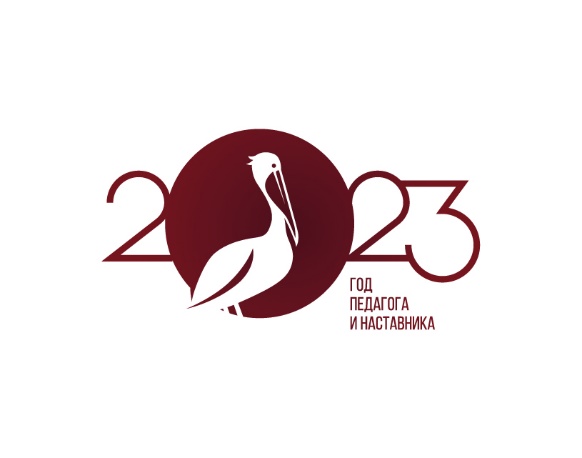 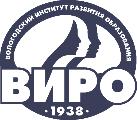 IV НАУЧНО-МЕТОДИЧЕСКАЯ ДЕКАДА «АКТУАЛЬНЫЕ ВОПРОСЫ НАУКИ И ПРАКТИКИ В ОБРАЗОВАТЕЛЬНОМ ПРОСТРАНСТВЕ РЕГИОНА»
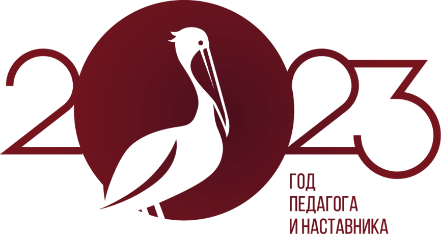 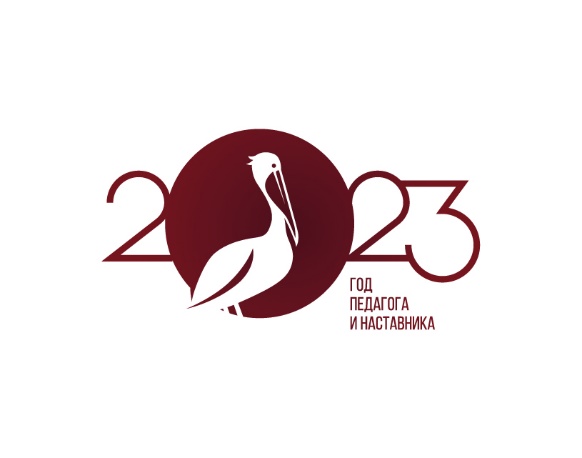 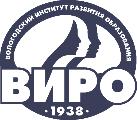 IV НАУЧНО-МЕТОДИЧЕСКАЯ ДЕКАДА «АКТУАЛЬНЫЕ ВОПРОСЫ НАУКИ И ПРАКТИКИ В ОБРАЗОВАТЕЛЬНОМ ПРОСТРАНСТВЕ РЕГИОНА»
Задачи «творческой мастерской» и «рабочей группы»:
повышать теоретический, научно-методический уровень подготовки педагогов по вопросам экономического воспитания дошкольников;
выявлять, обобщать и распространять педагогический опыт творчески работающих педагогов.
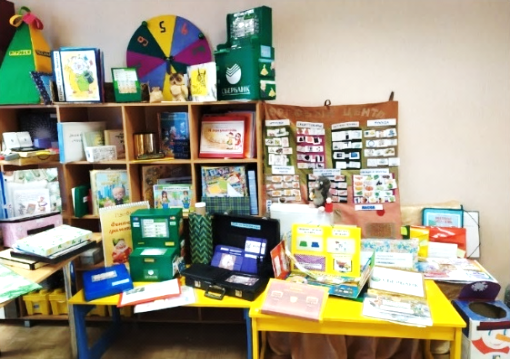 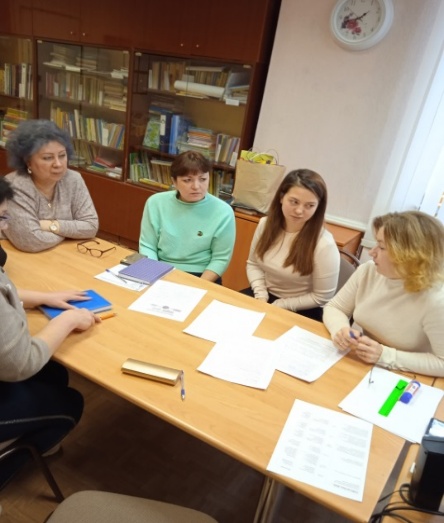 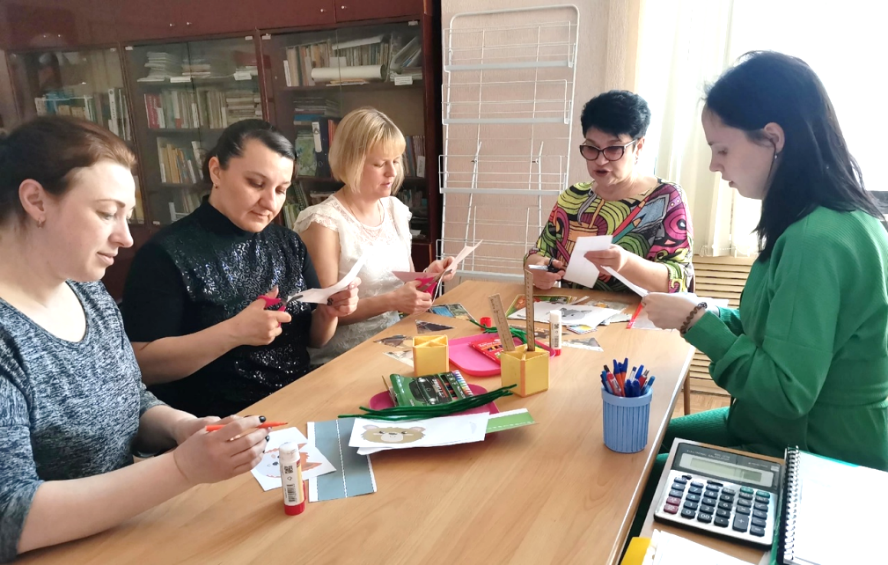 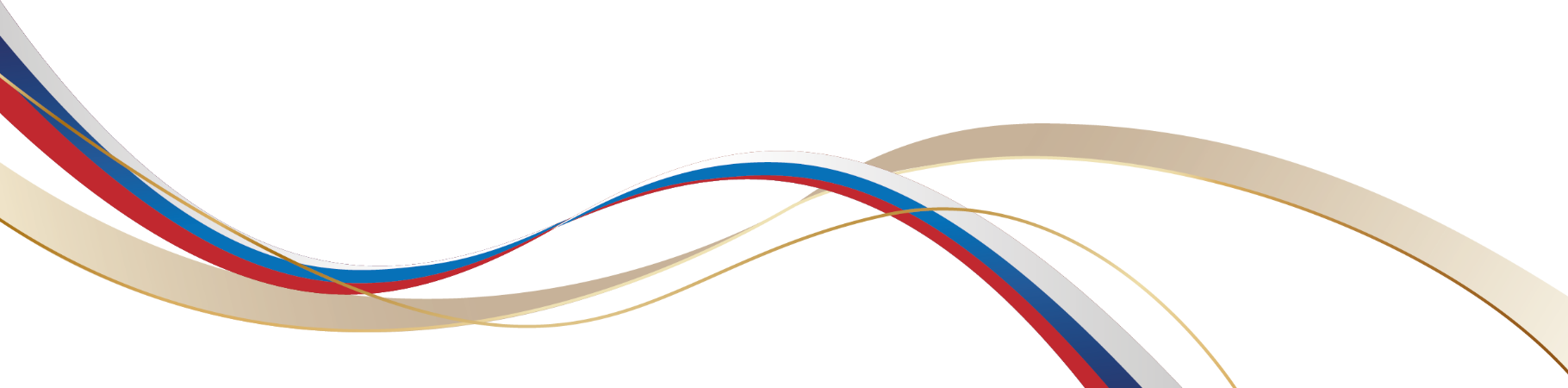 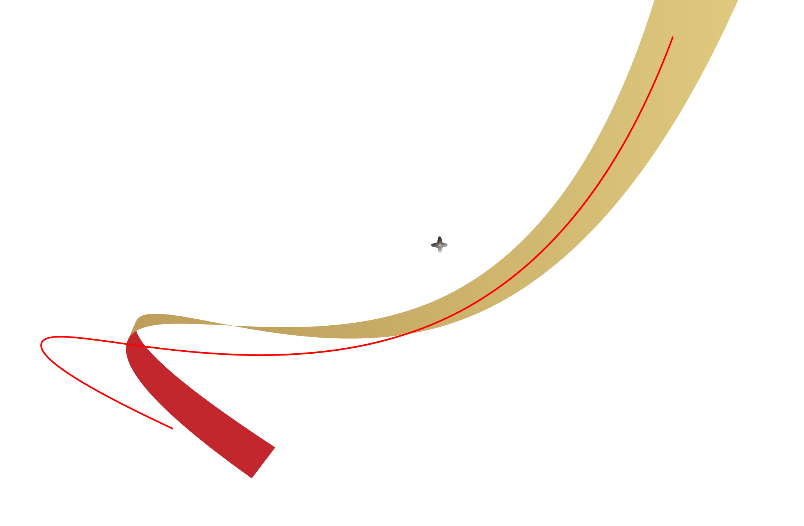 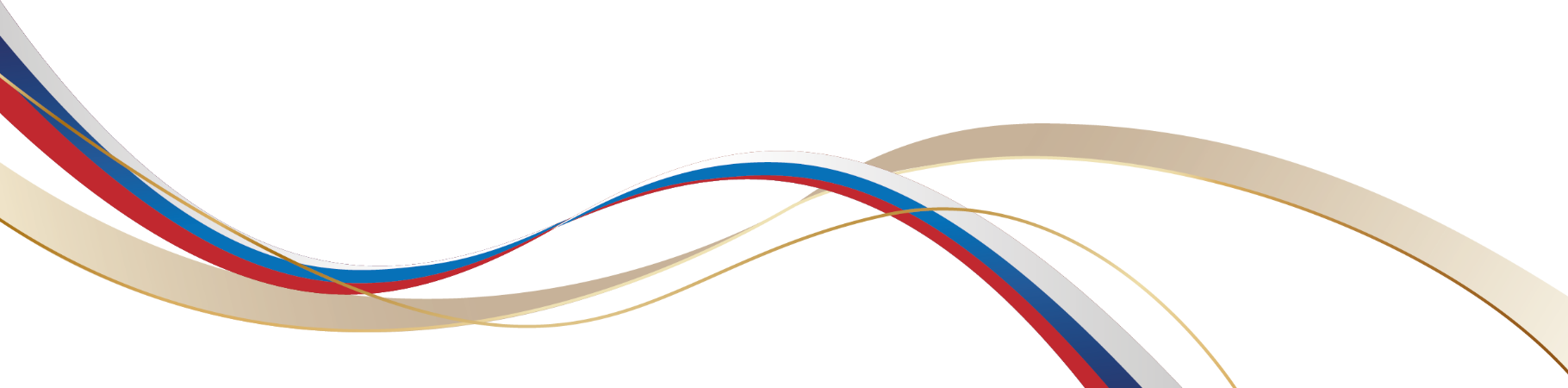 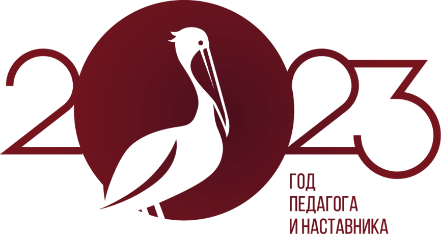 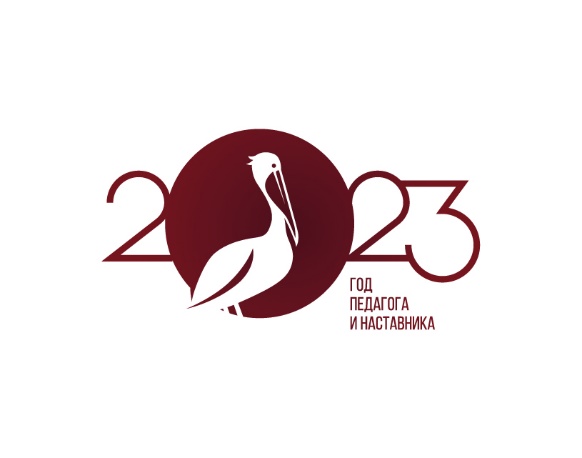 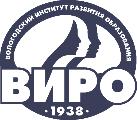 IV НАУЧНО-МЕТОДИЧЕСКАЯ ДЕКАДА «АКТУАЛЬНЫЕ ВОПРОСЫ НАУКИ И ПРАКТИКИ В ОБРАЗОВАТЕЛЬНОМ ПРОСТРАНСТВЕ РЕГИОНА»
курсы повышения квалификации
«Работа педагогического коллектива по формированию финансовой грамотности дошкольников»;
«Формирование финансовой грамотности у старших дошкольников через активное взаимодействие педагогов и родителей»;
«Возможности РППС ДОО для формирования представлений дошкольников о профессиях»;
«Основы воспитания финансовой грамотности детей дошкольного возраста»; 
«Зачем ребенку нужна финансовая грамотность?»
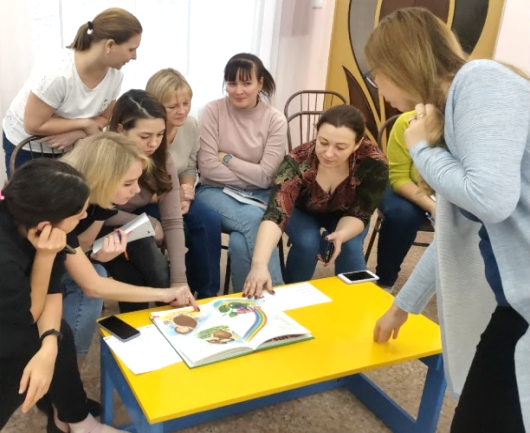 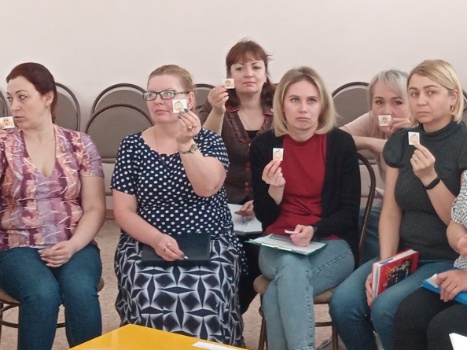 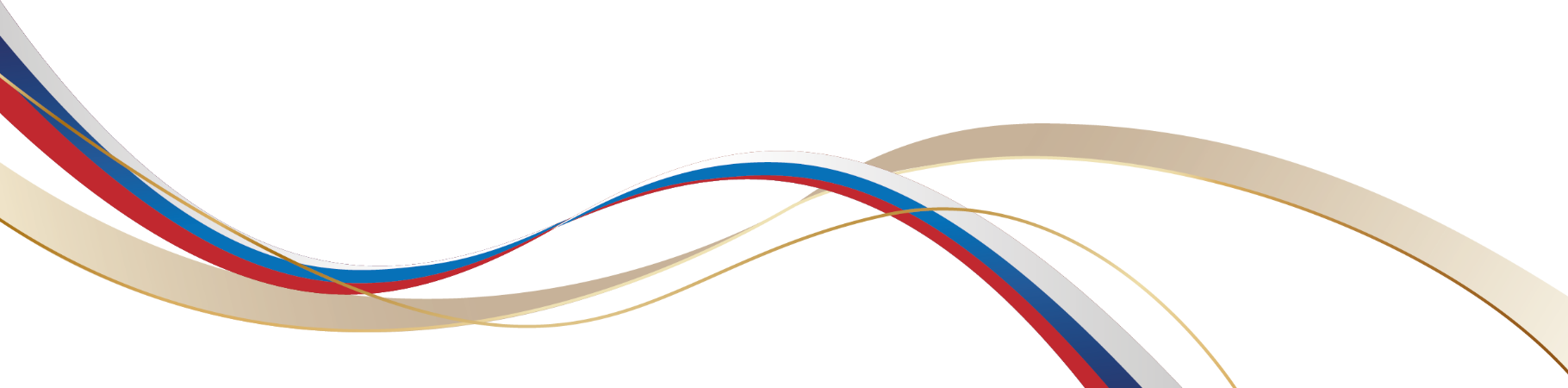 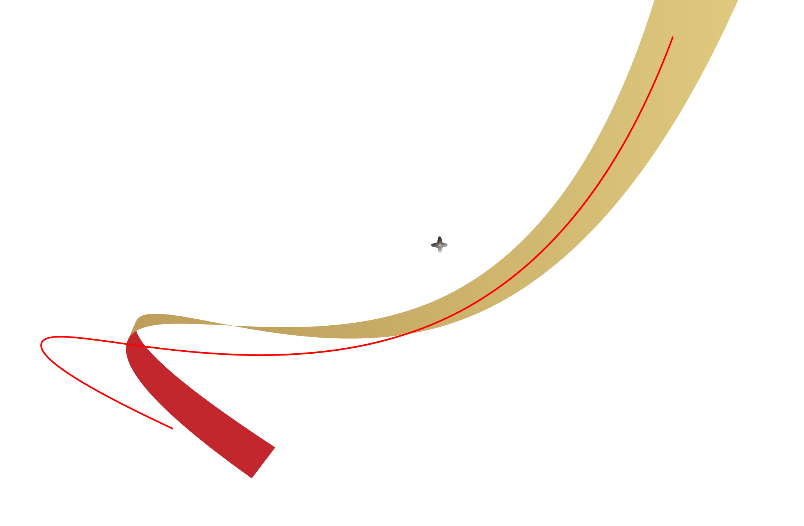 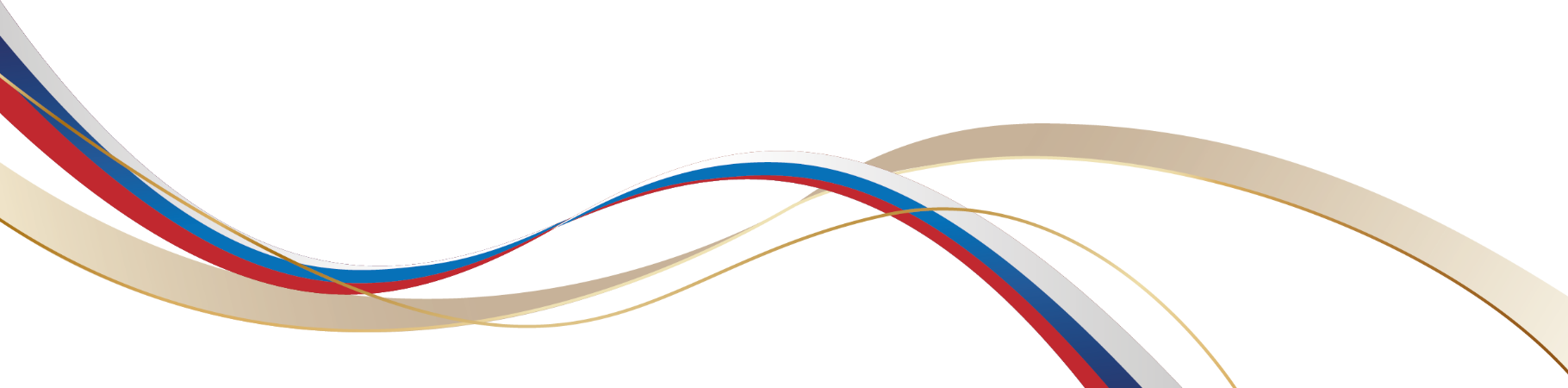 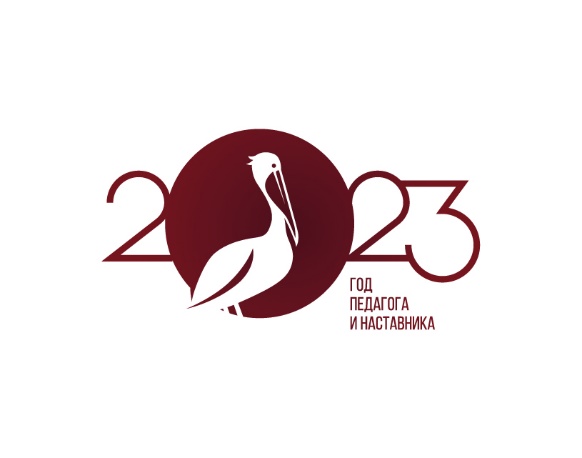 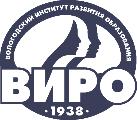 IV НАУЧНО-МЕТОДИЧЕСКАЯ ДЕКАДА «АКТУАЛЬНЫЕ ВОПРОСЫ НАУКИ И ПРАКТИКИ В ОБРАЗОВАТЕЛЬНОМ ПРОСТРАНСТВЕ РЕГИОНА»
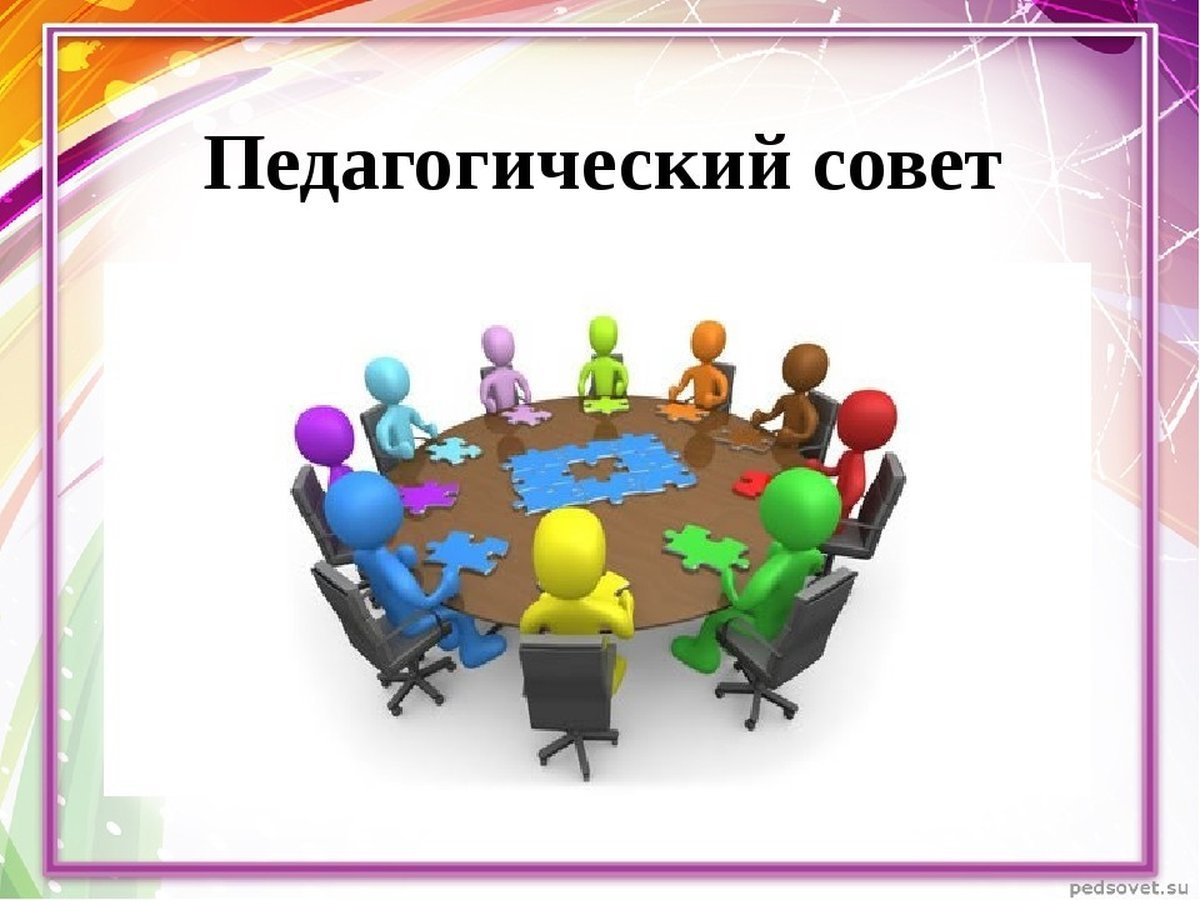 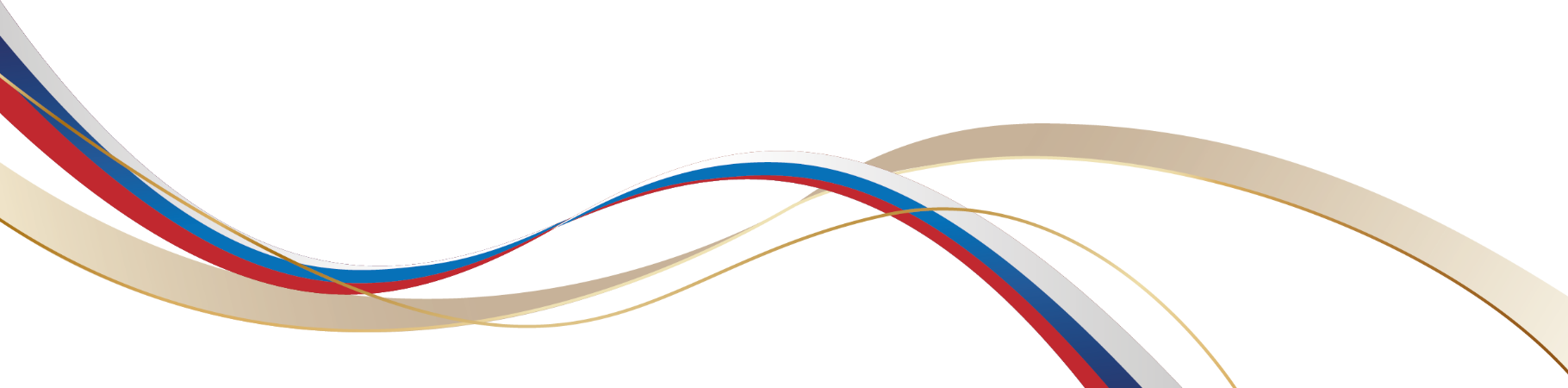 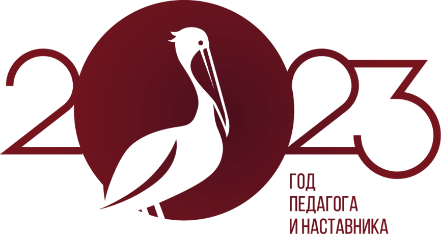 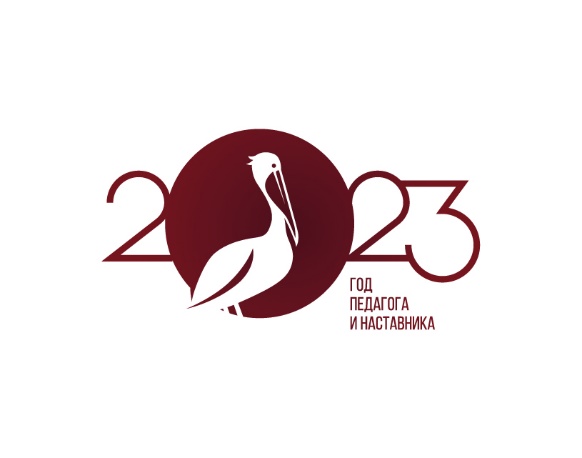 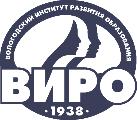 IV НАУЧНО-МЕТОДИЧЕСКАЯ ДЕКАДА «АКТУАЛЬНЫЕ ВОПРОСЫ НАУКИ И ПРАКТИКИ В ОБРАЗОВАТЕЛЬНОМ ПРОСТРАНСТВЕ РЕГИОНА»
2 ступень – 
организация деятельности на уровне города
сотрудничество с сетевыми партнерами,
  организация городских мероприятий, методических объединений
трансляция опыта
семинар-практикум «Значимость родительского авторитета при формировании основ финансовой грамотности у старших дошкольников через активные формы взаимодействия»;
семинар-практикум «Экономическое воспитание дошкольников через игровую деятельность»;
семинар-практикум «Использование развивающей предметно-пространственной среды ДОО для формирования представлений дошкольников о профессиональном труде взрослых»; 
городская научно-практическая конференция «Финансовая грамотность дошкольников: содержание и методика организации»;
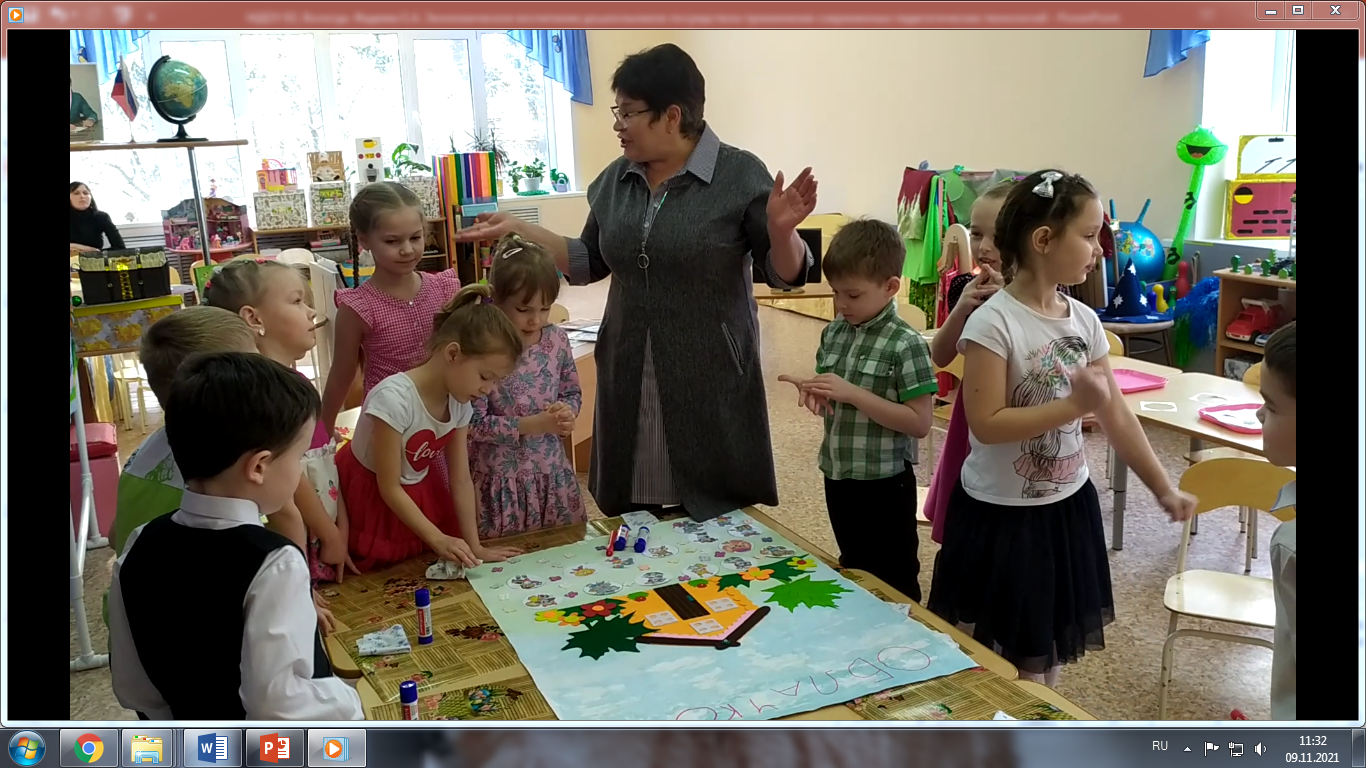 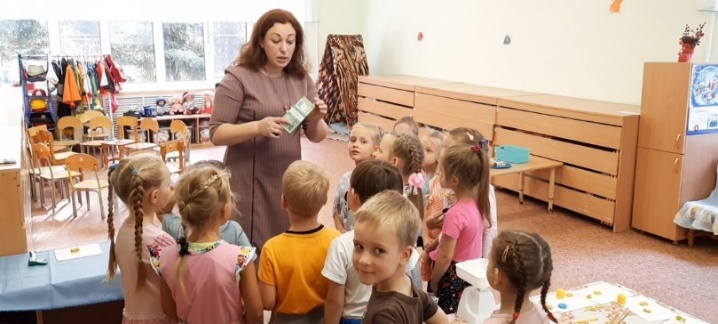 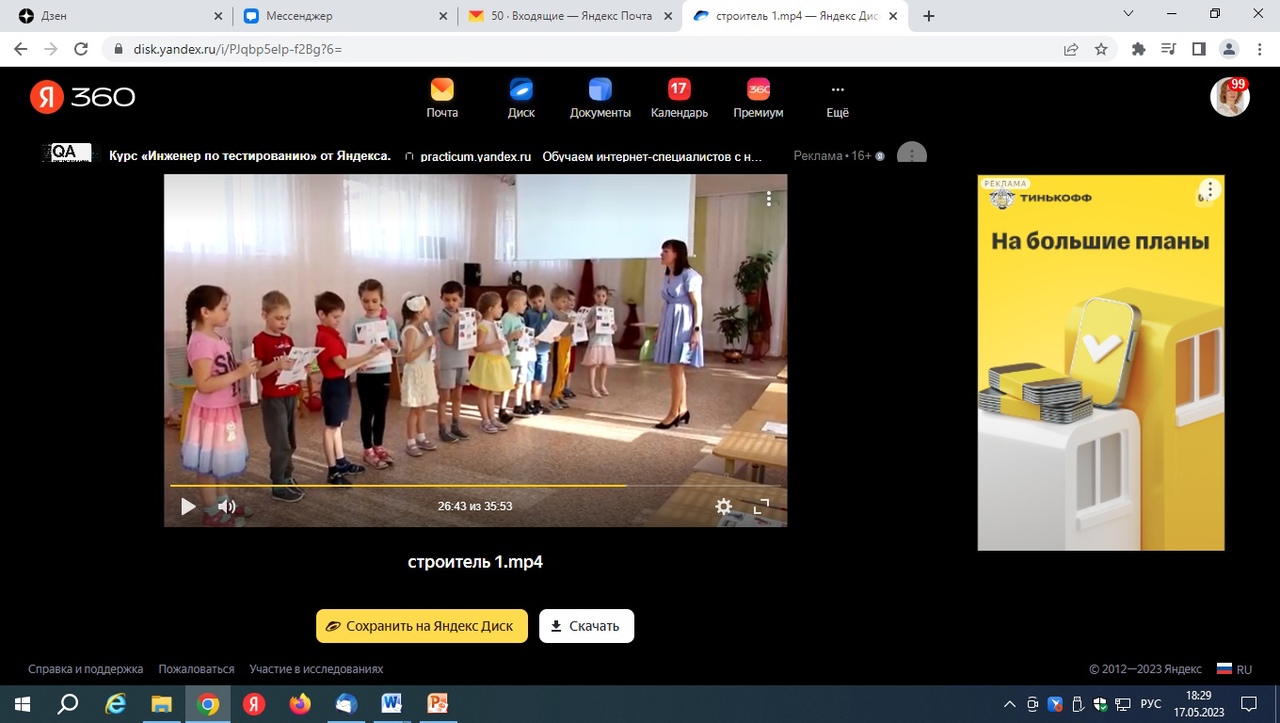 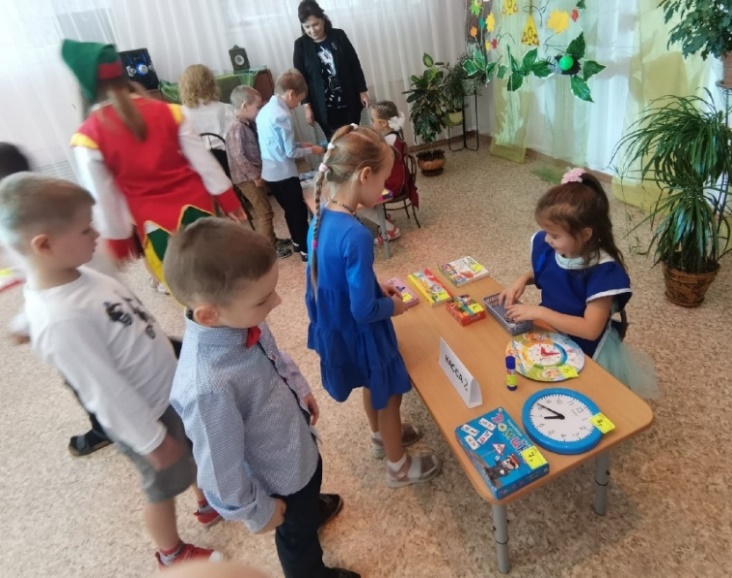 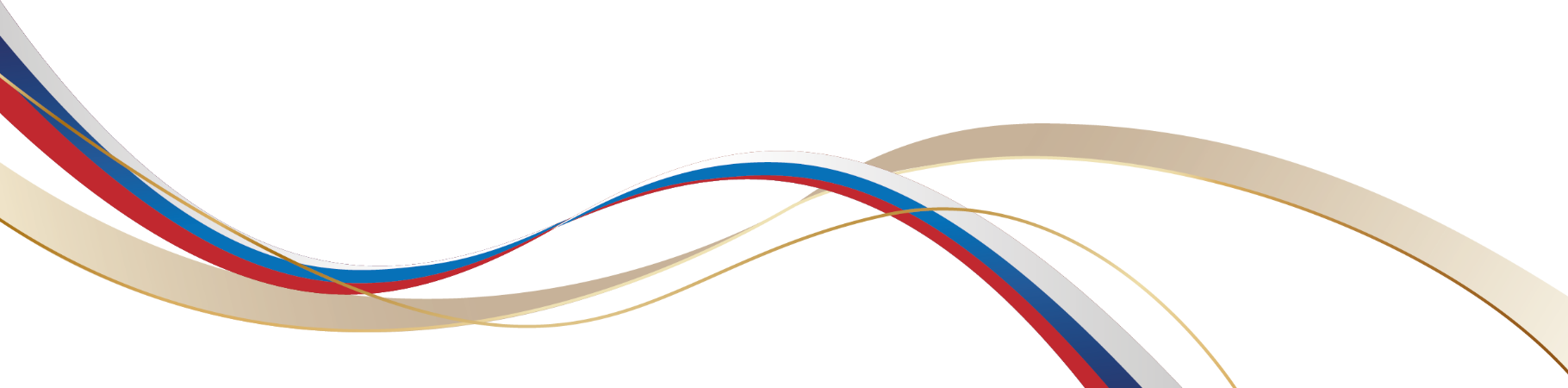 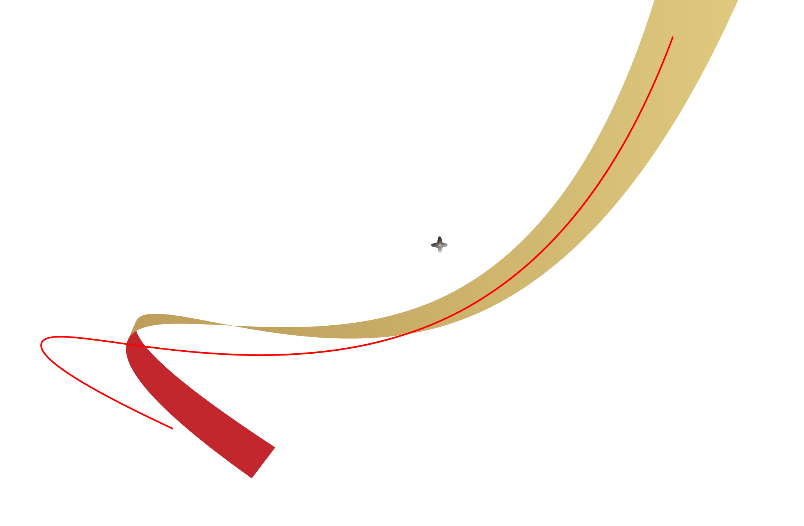 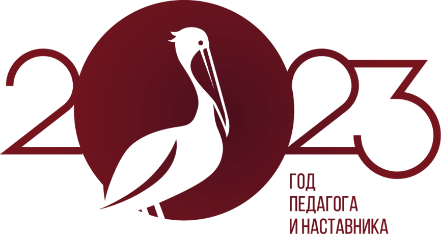 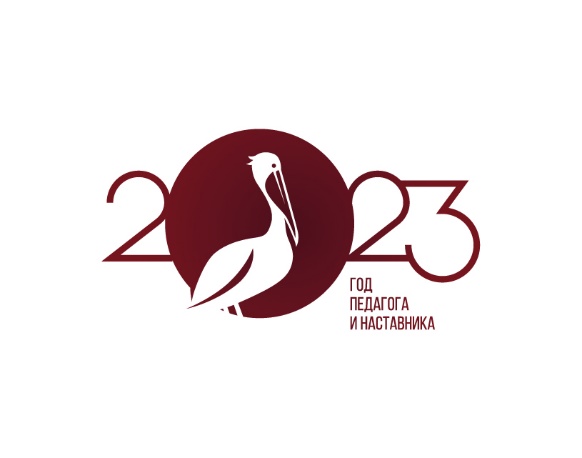 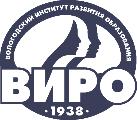 IV НАУЧНО-МЕТОДИЧЕСКАЯ ДЕКАДА «АКТУАЛЬНЫЕ ВОПРОСЫ НАУКИ И ПРАКТИКИ В ОБРАЗОВАТЕЛЬНОМ ПРОСТРАНСТВЕ РЕГИОНА»
трансляция опыта
сотрудничество с сетевыми партнерами,
  организация городских мероприятий, методических объединений
семинар-практикум «Система работы по формированию у дошкольников полезных экономических навыков и привычек в быту»;
семинар-практикум «Использование развивающей предметно-пространственной среды ДОО для формирования представлений дошкольников о профессиональном труде взрослых»;
малые педагогические чтения «Экономическое воспитание дошкольников: пути формирования финансовой грамотности»;
форсайт–сессия «Новый взгляд» от базовой площадки–наставника;
творческий отчет муниципальной базовой площадки на итоговом совещании старших воспитателей;
публикация наработанного опыта на официальном сайте ресурсно-методического центра г. Вологды
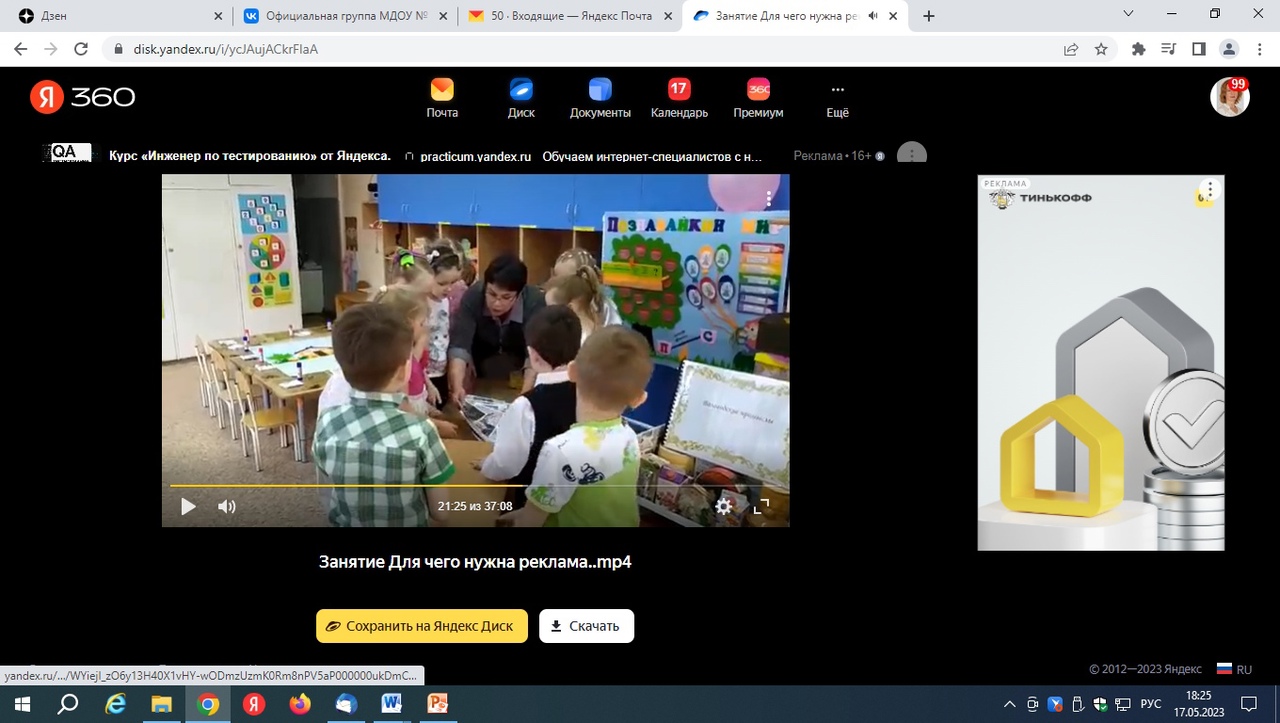 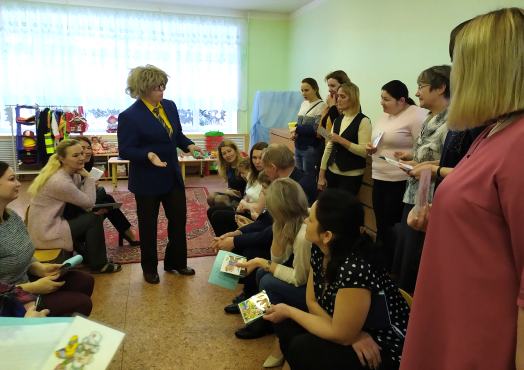 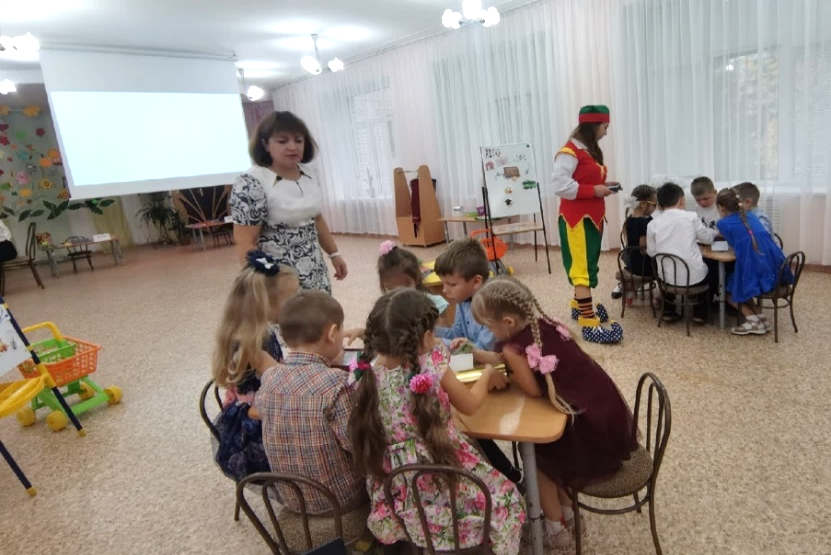 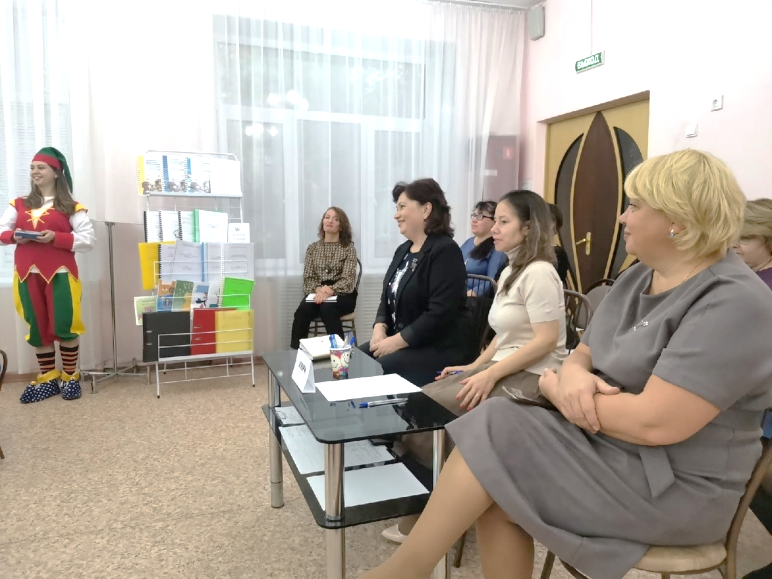 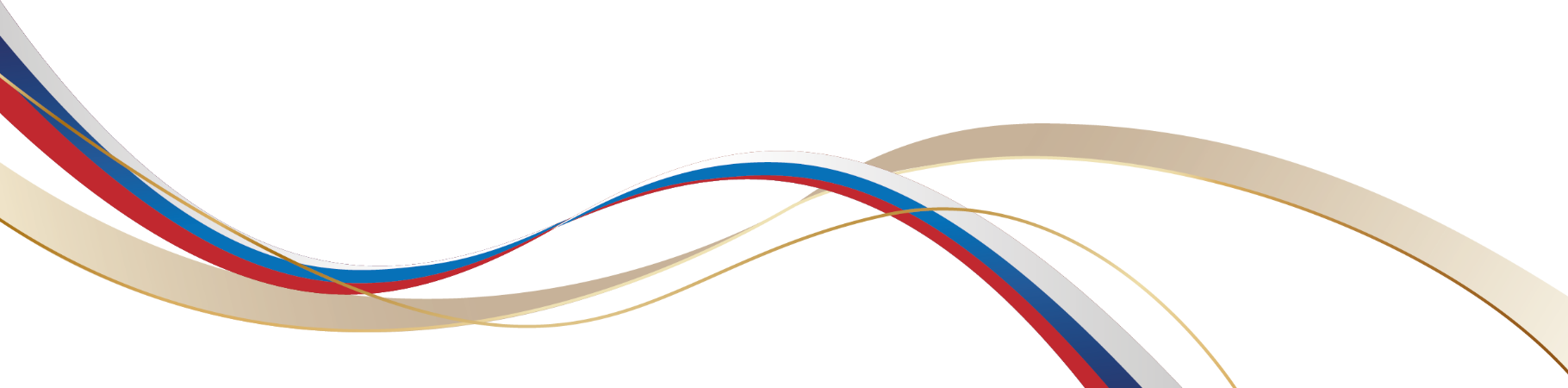 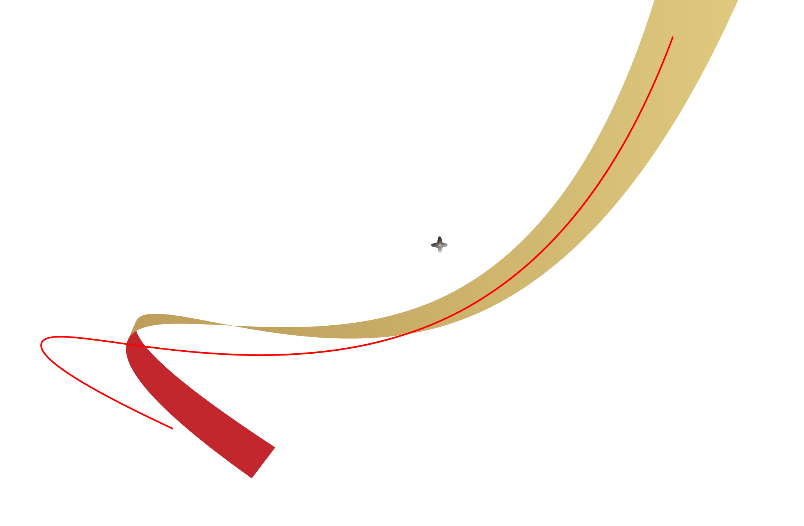 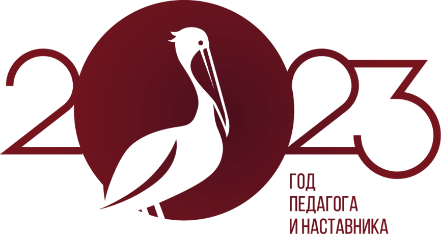 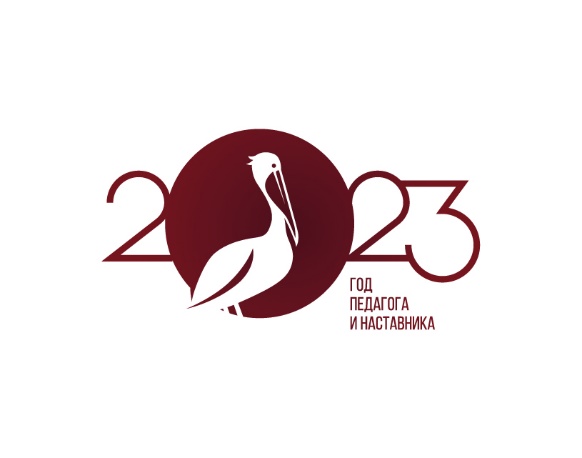 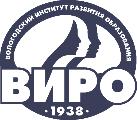 IV НАУЧНО-МЕТОДИЧЕСКАЯ ДЕКАДА «АКТУАЛЬНЫЕ ВОПРОСЫ НАУКИ И ПРАКТИКИ В ОБРАЗОВАТЕЛЬНОМ ПРОСТРАНСТВЕ РЕГИОНА»
конкурсы для педагогов города
конкурс по разработке дидактических игр и методических пособий «Финансовый грамотей»; 
конкурс по разработке мультимедийных презентаций «Финансовый эрудит»; 
конкурс театральной деятельности по финансовой грамотности «Дружи с финансами!»;
конкурс агитбригад «Будем сохранять природу – экономить свет и воду!»;
выставка педагогических идей «Бережливость лучше богатства»;
конкурс совместного творчества «По дорогам финансовых сказок»
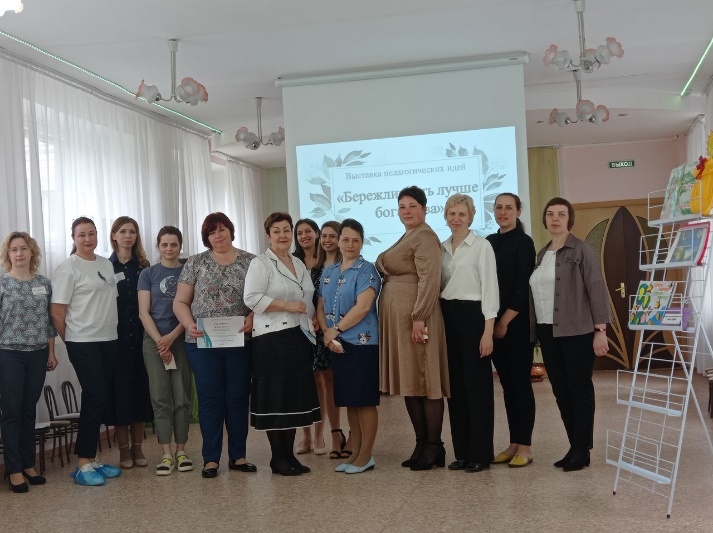 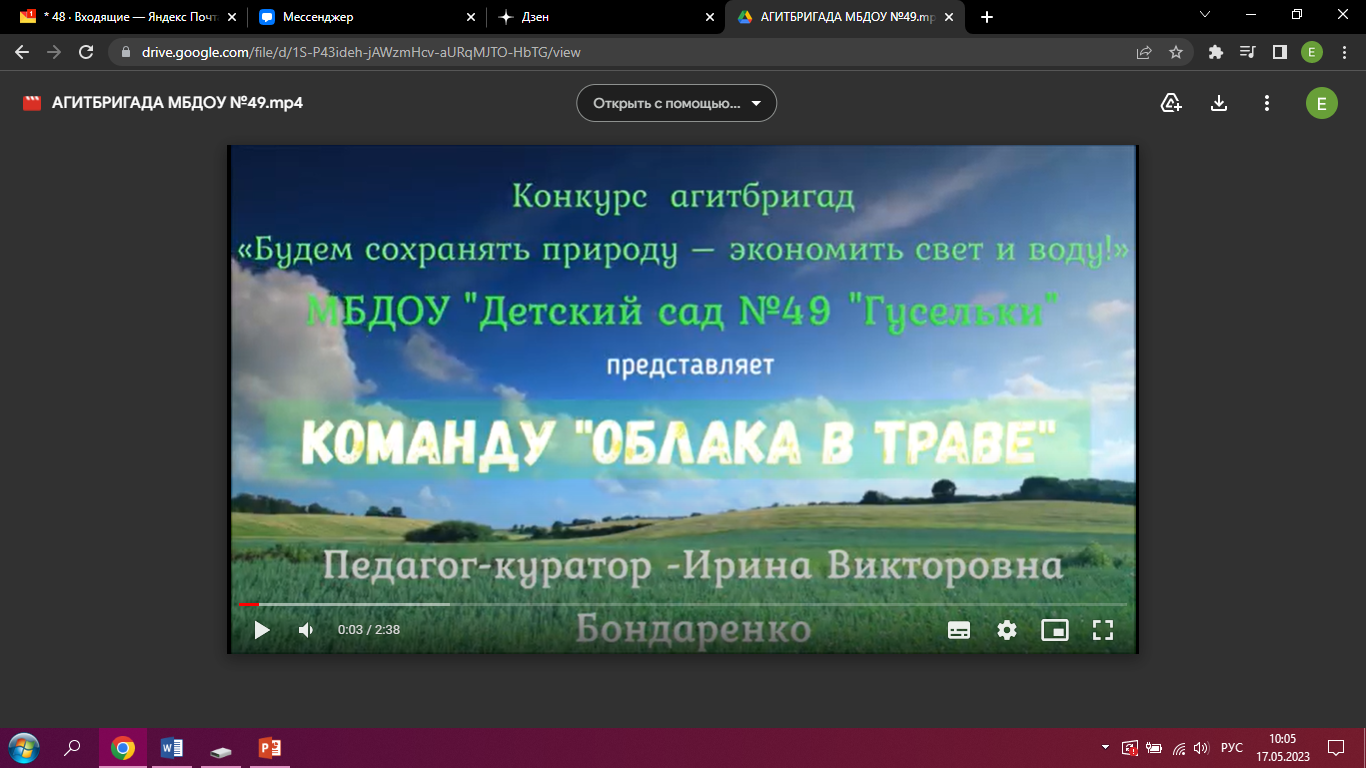 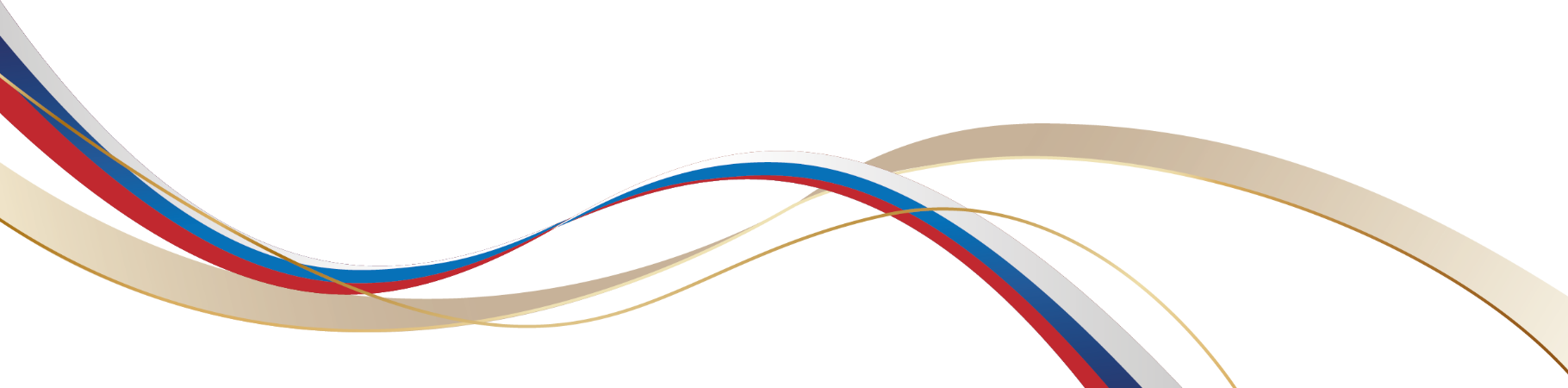 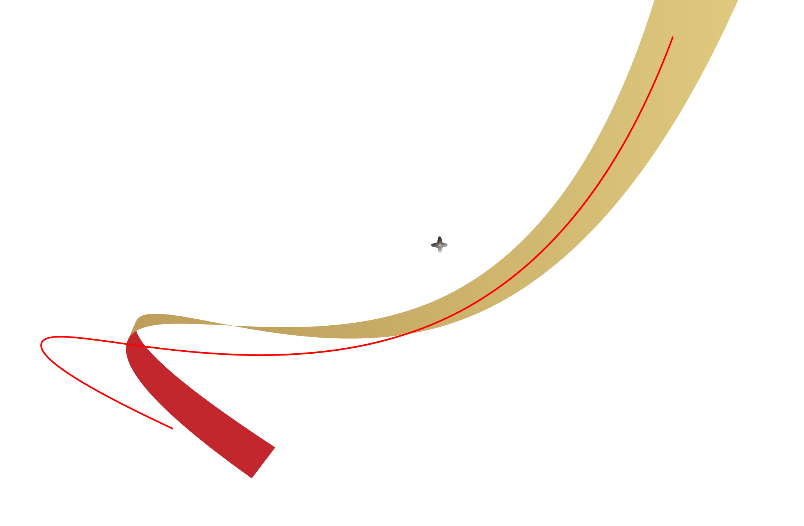 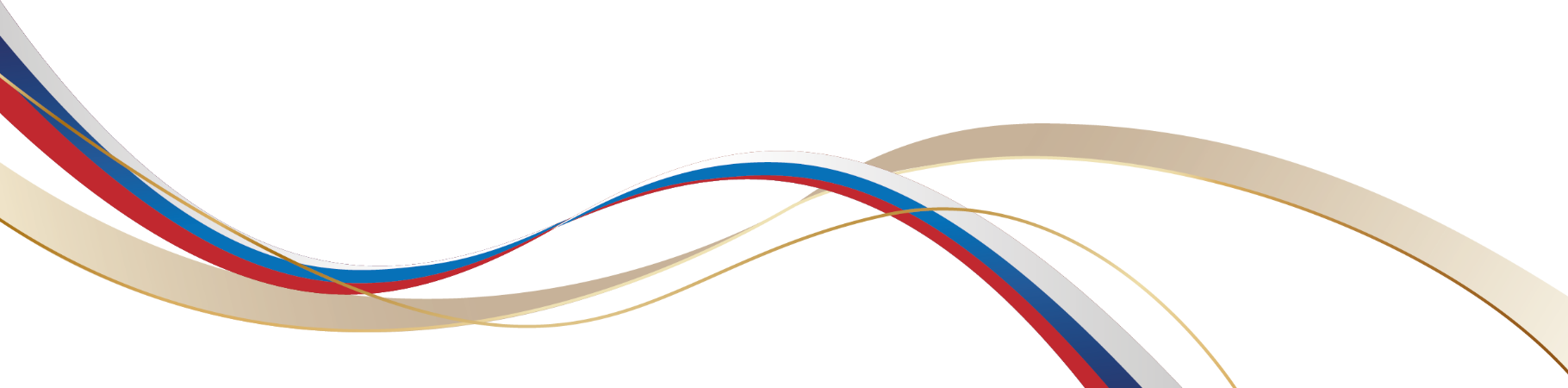 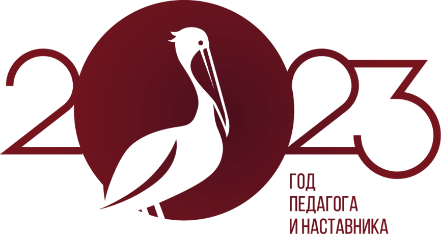 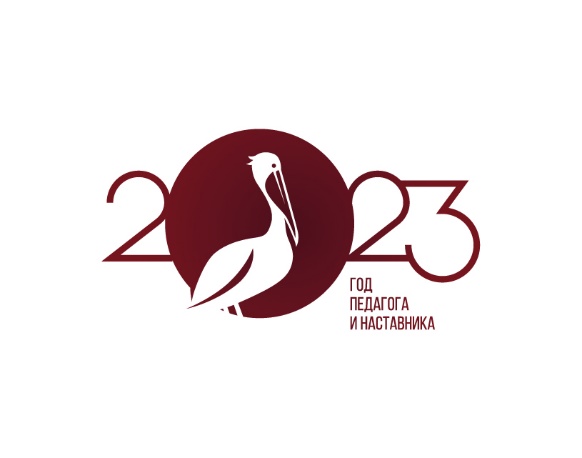 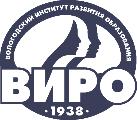 IV НАУЧНО-МЕТОДИЧЕСКАЯ ДЕКАДА «АКТУАЛЬНЫЕ ВОПРОСЫ НАУКИ И ПРАКТИКИ В ОБРАЗОВАТЕЛЬНОМ ПРОСТРАНСТВЕ РЕГИОНА»
сетевое партнёрство
совместная организация мероприятий;
члены жюри конкурсов;
оказание практической помощи в приобретении поощрительных призов для победителей
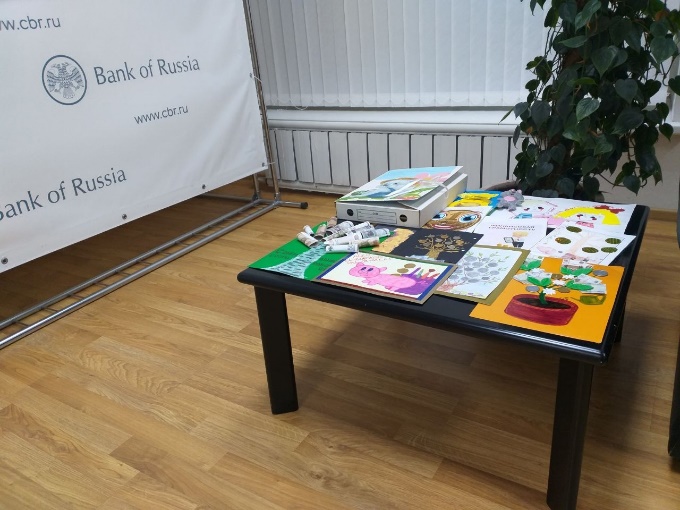 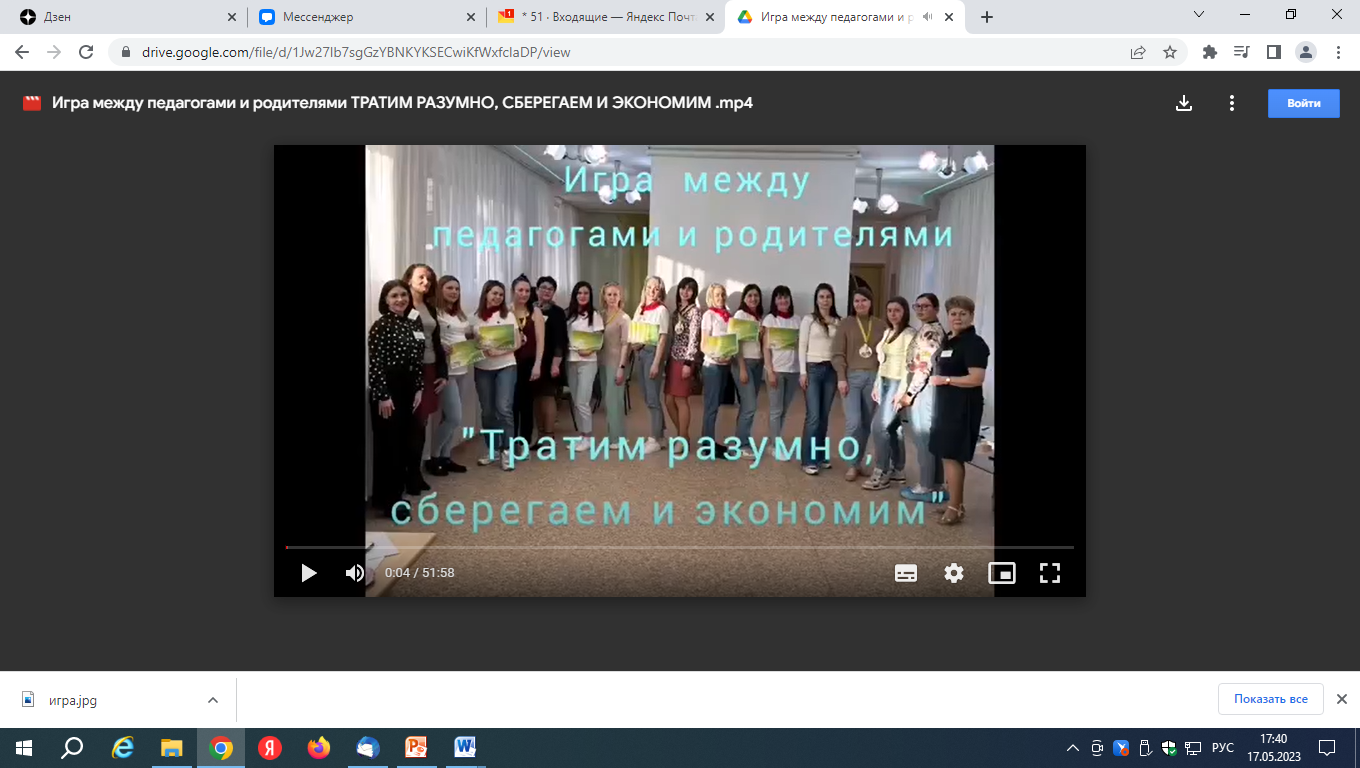 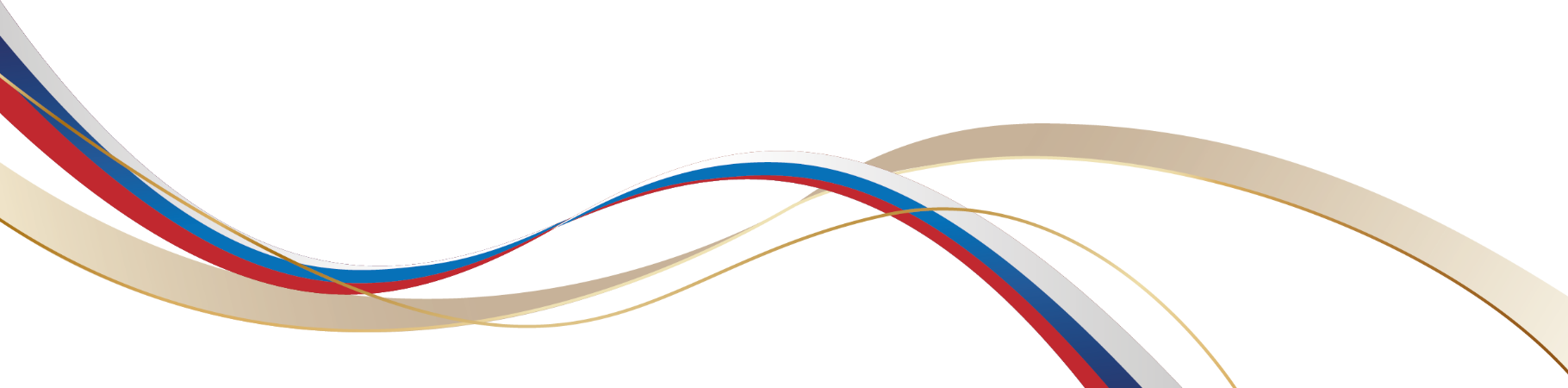 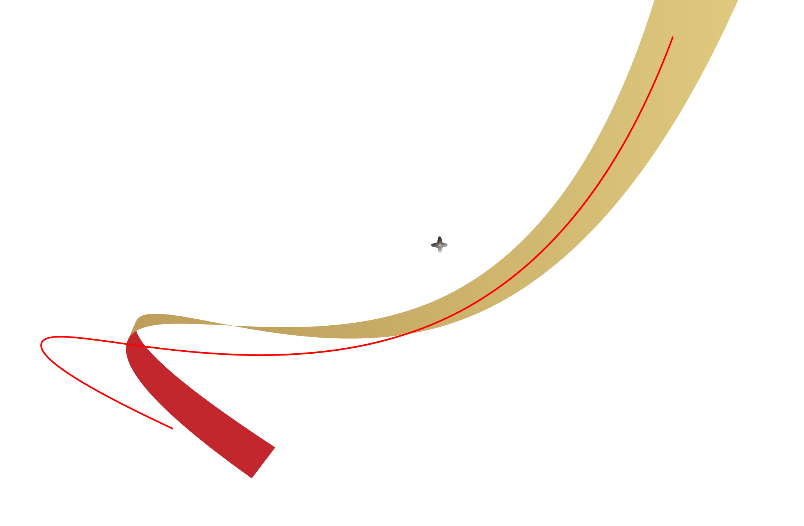 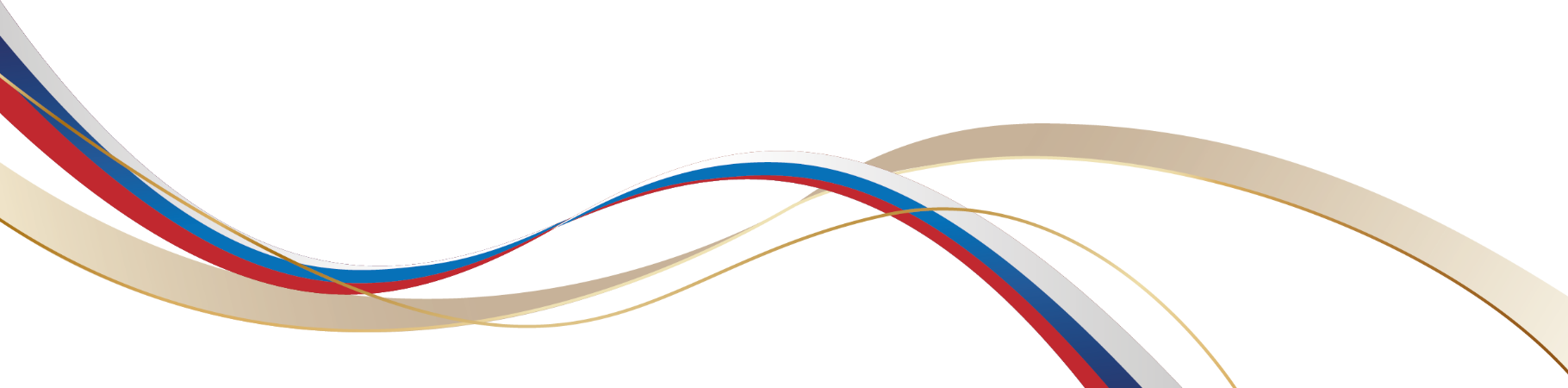 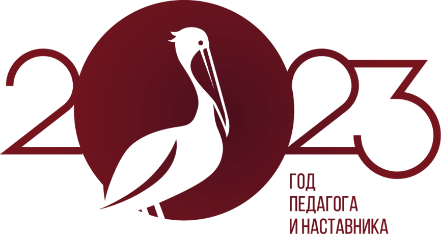 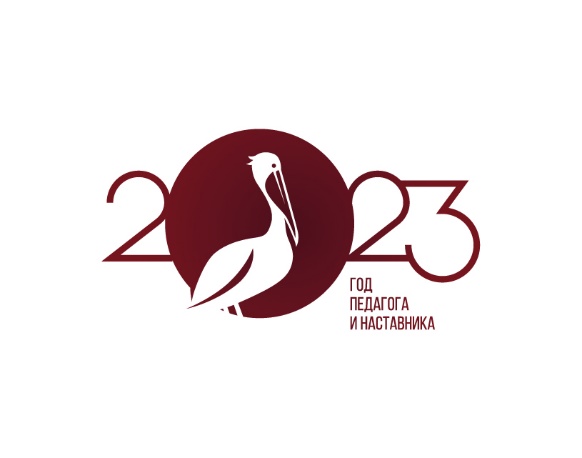 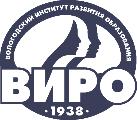 IV НАУЧНО-МЕТОДИЧЕСКАЯ ДЕКАДА «АКТУАЛЬНЫЕ ВОПРОСЫ НАУКИ И ПРАКТИКИ В ОБРАЗОВАТЕЛЬНОМ ПРОСТРАНСТВЕ РЕГИОНА»
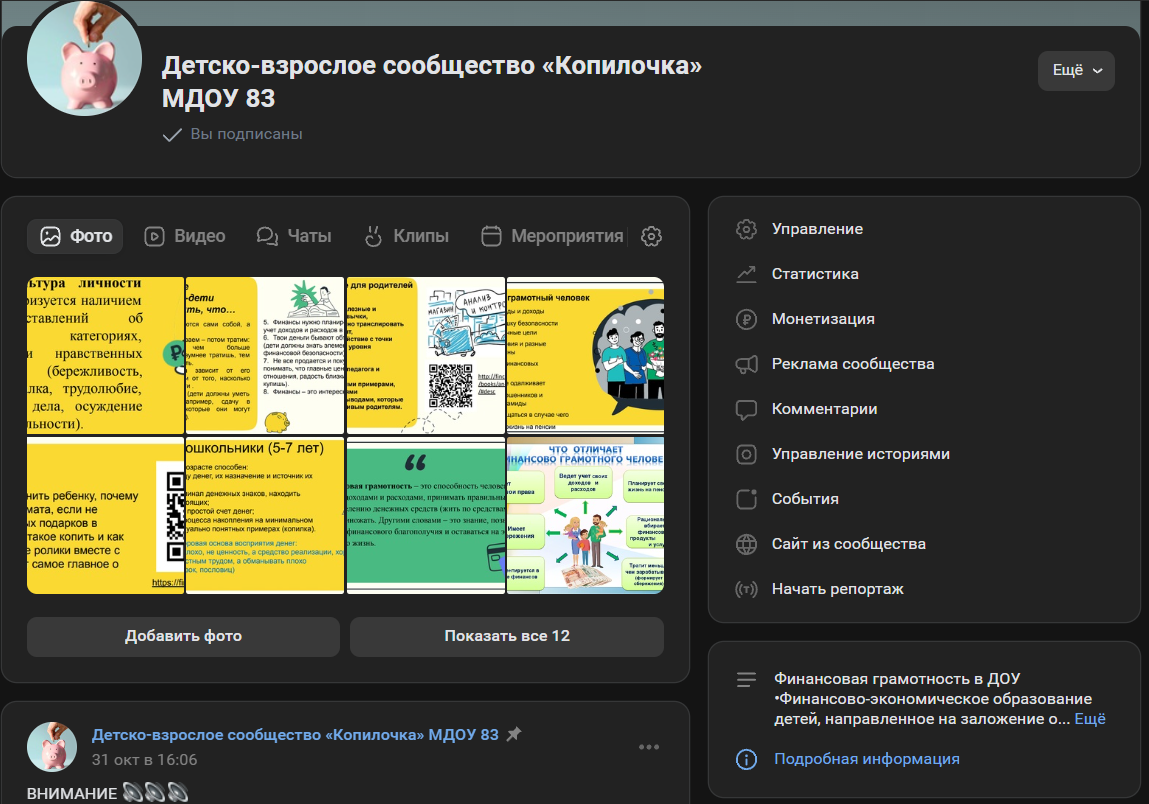 собственные методические продукты
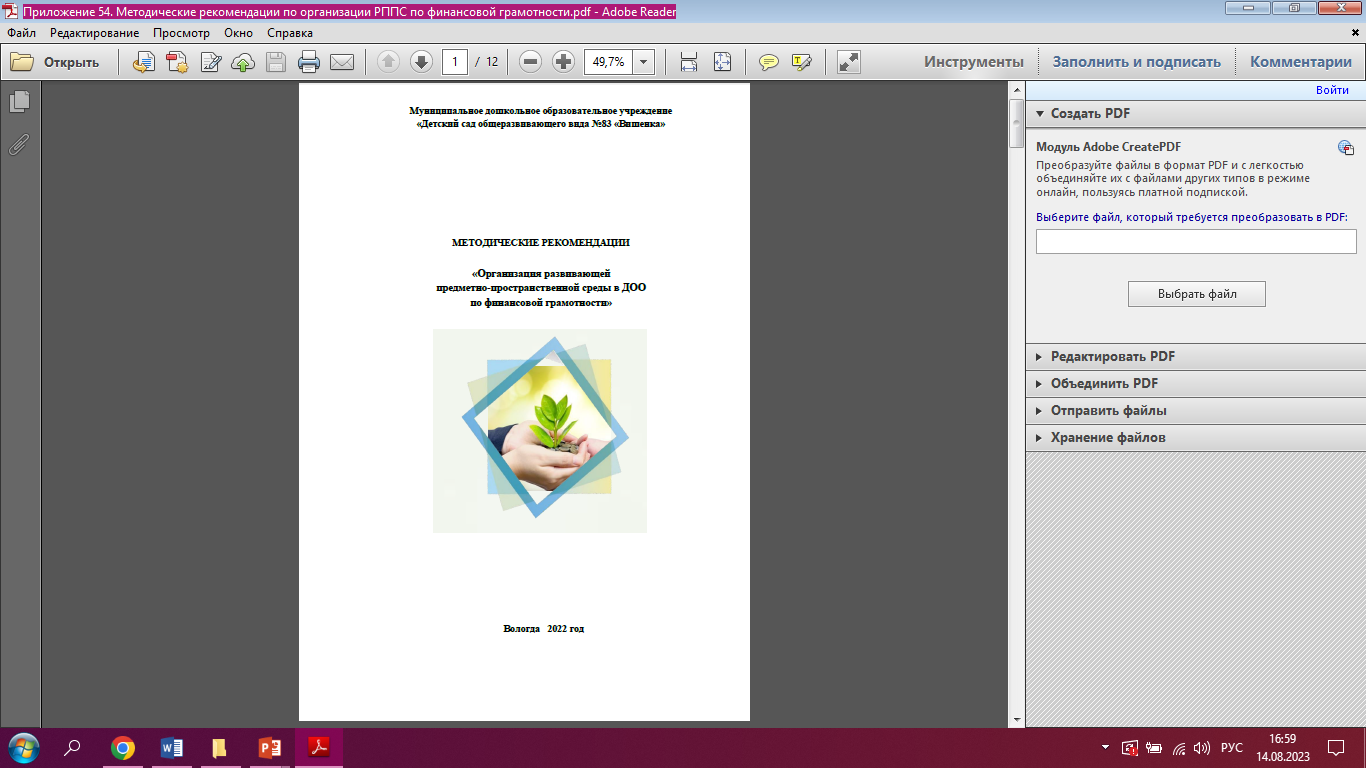 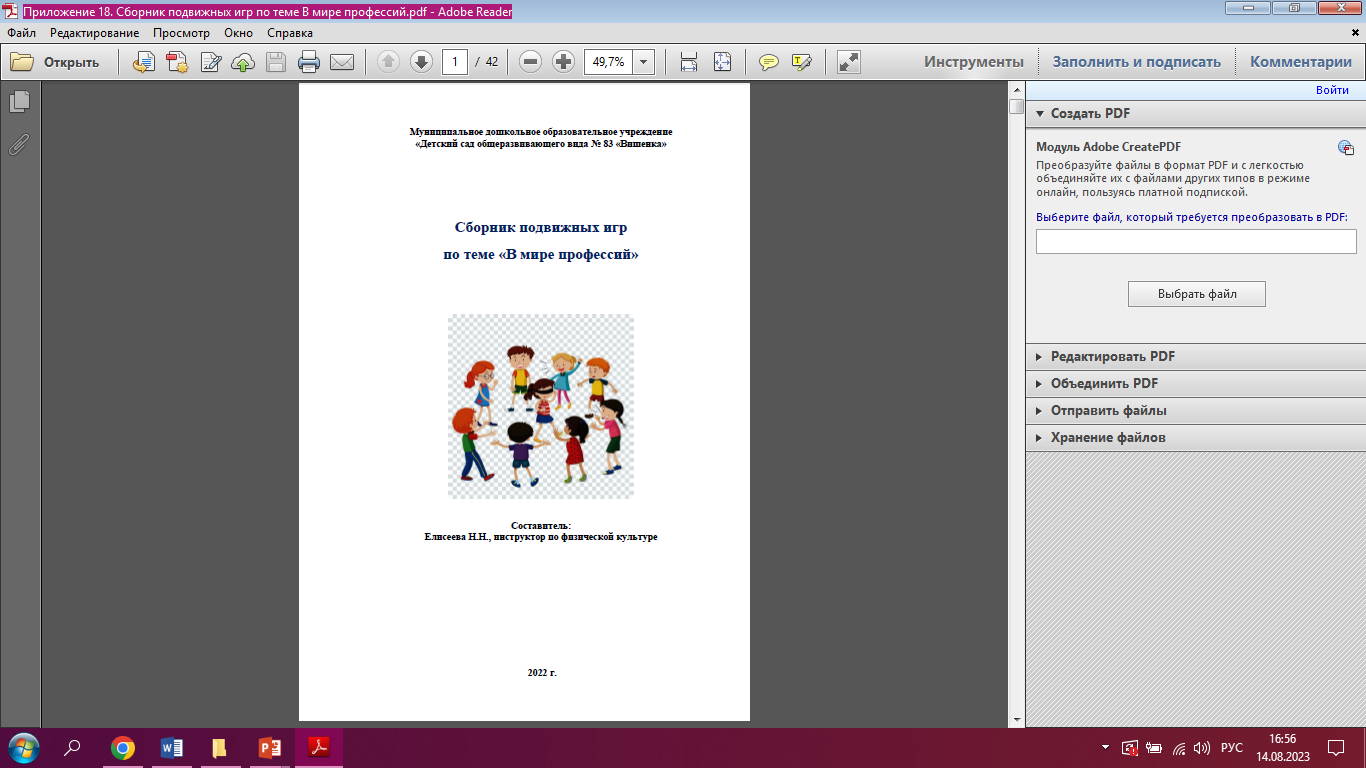 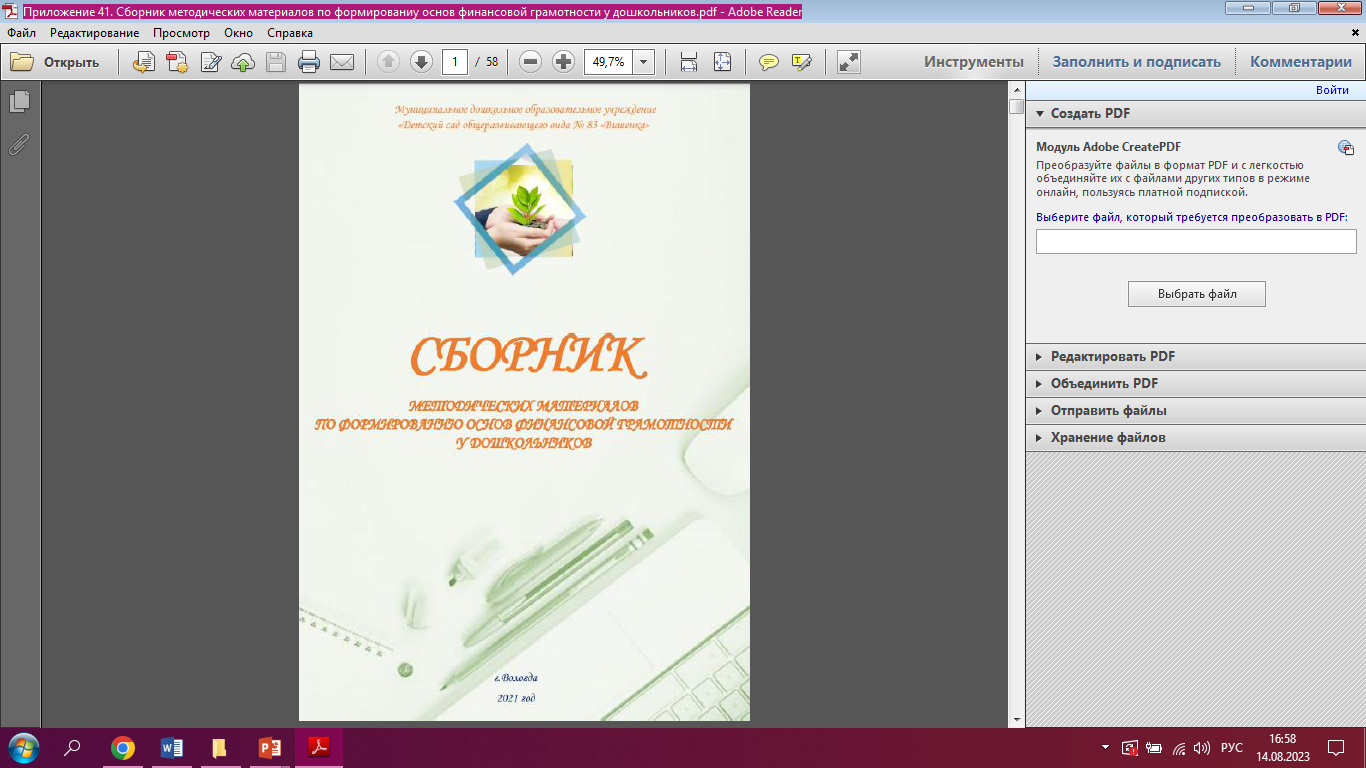 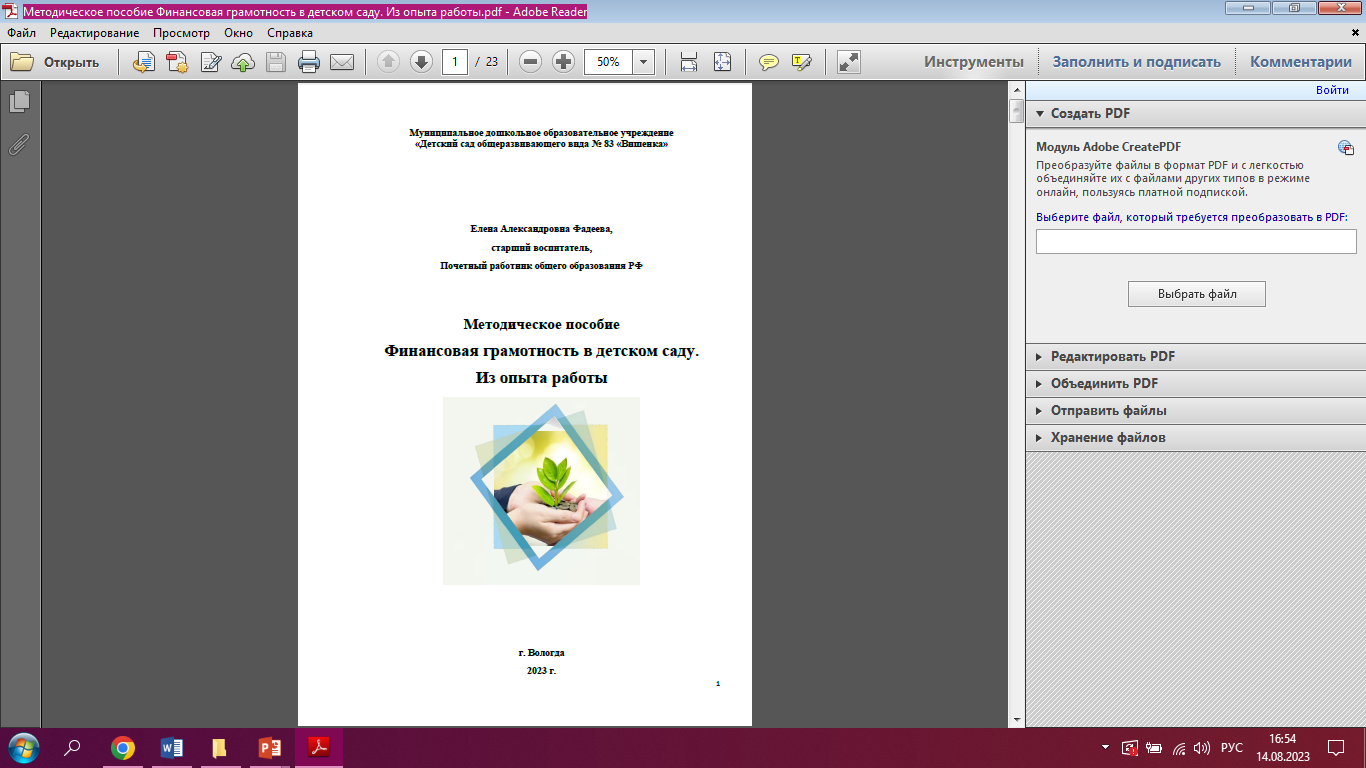 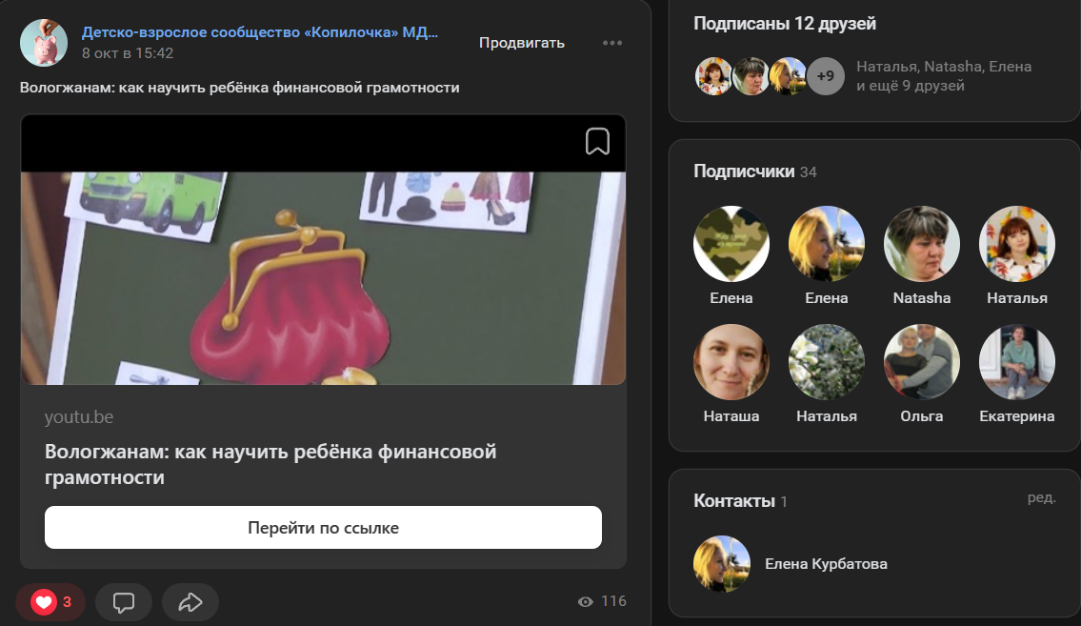 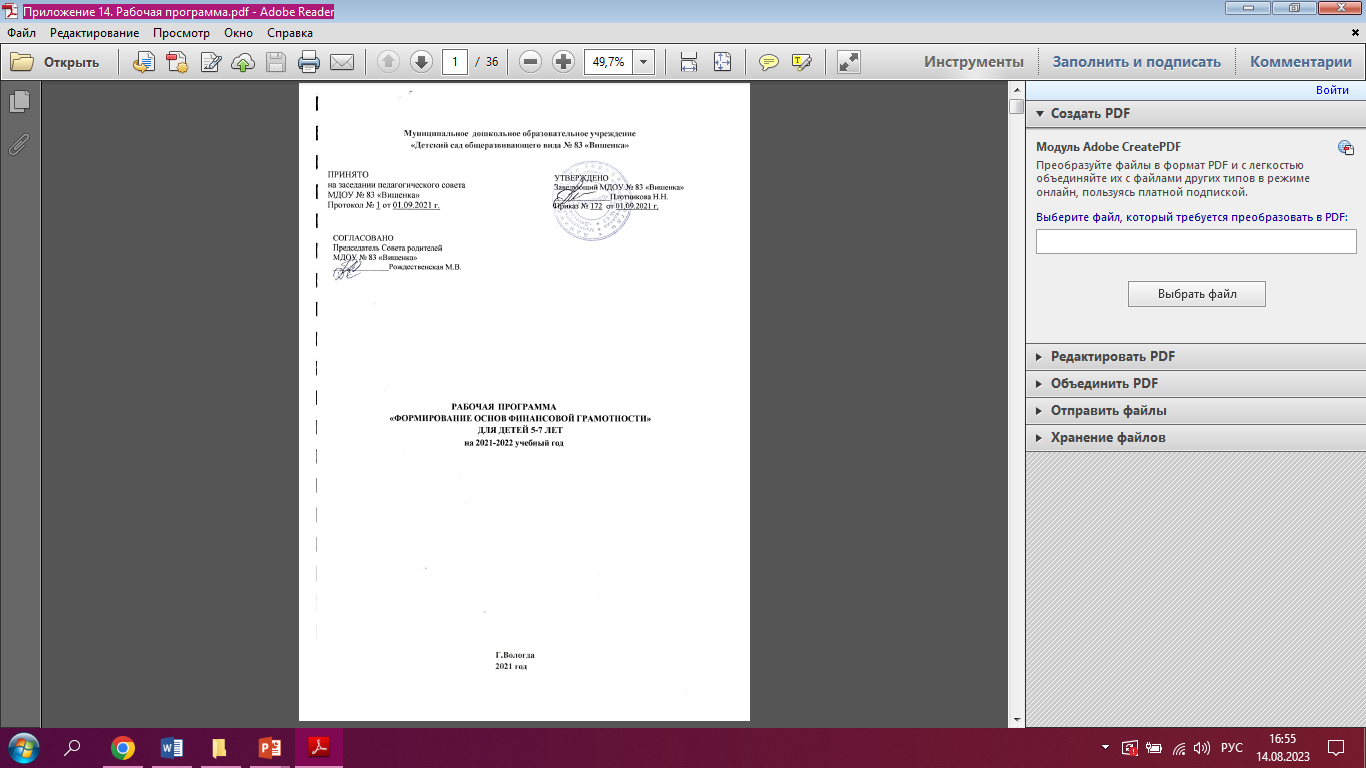 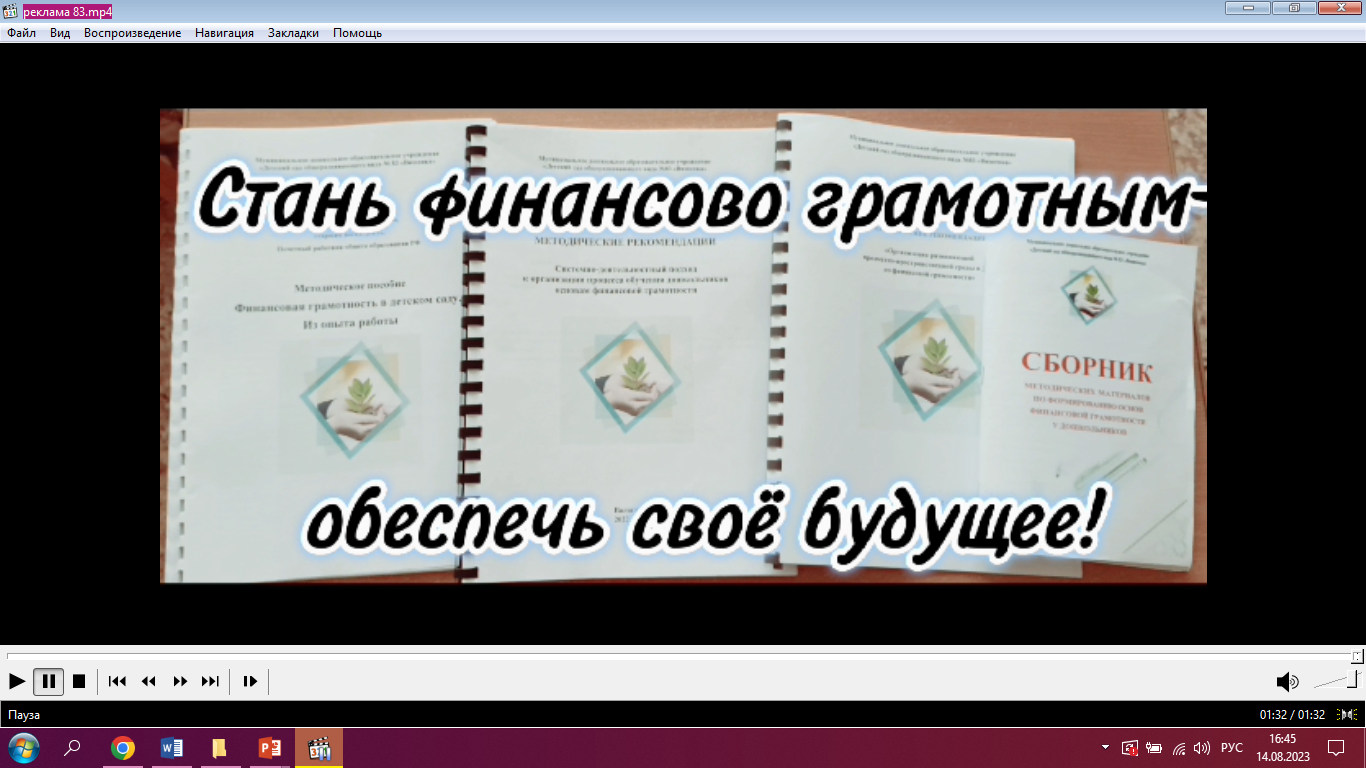 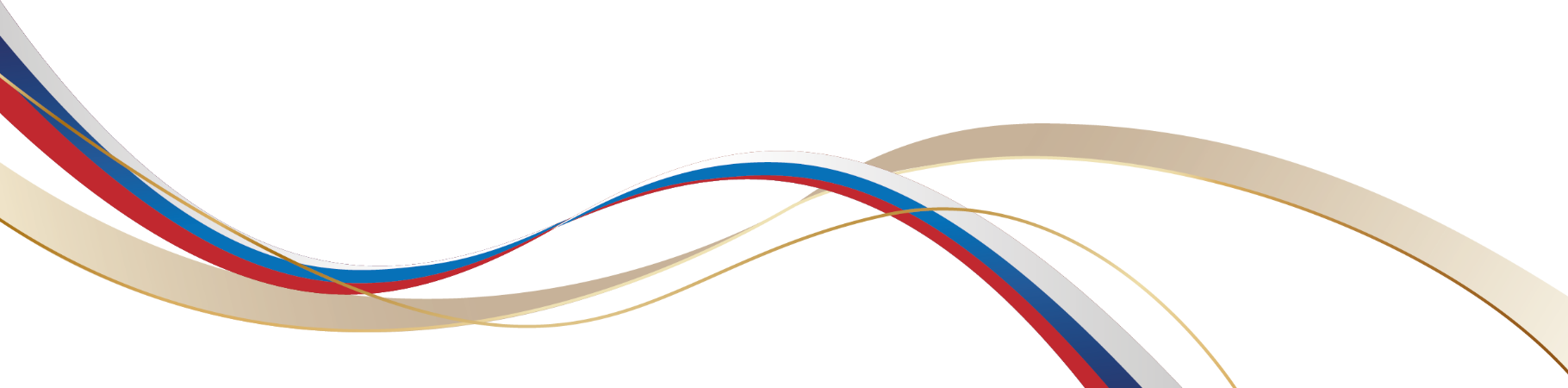 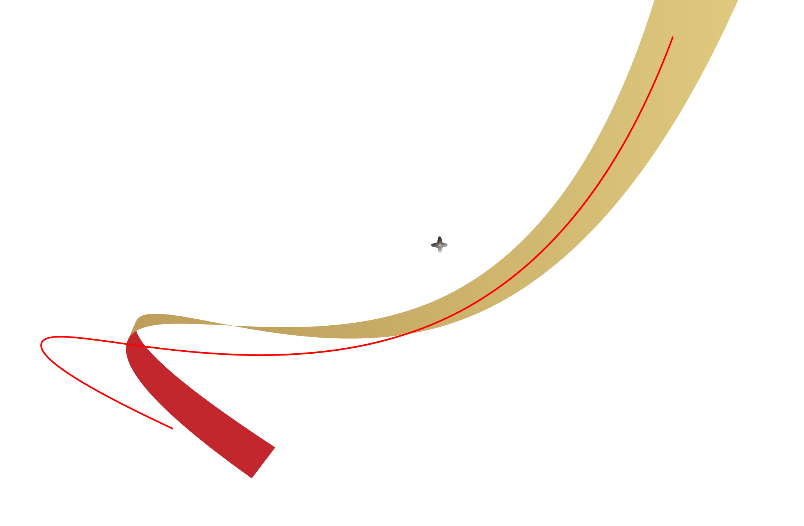 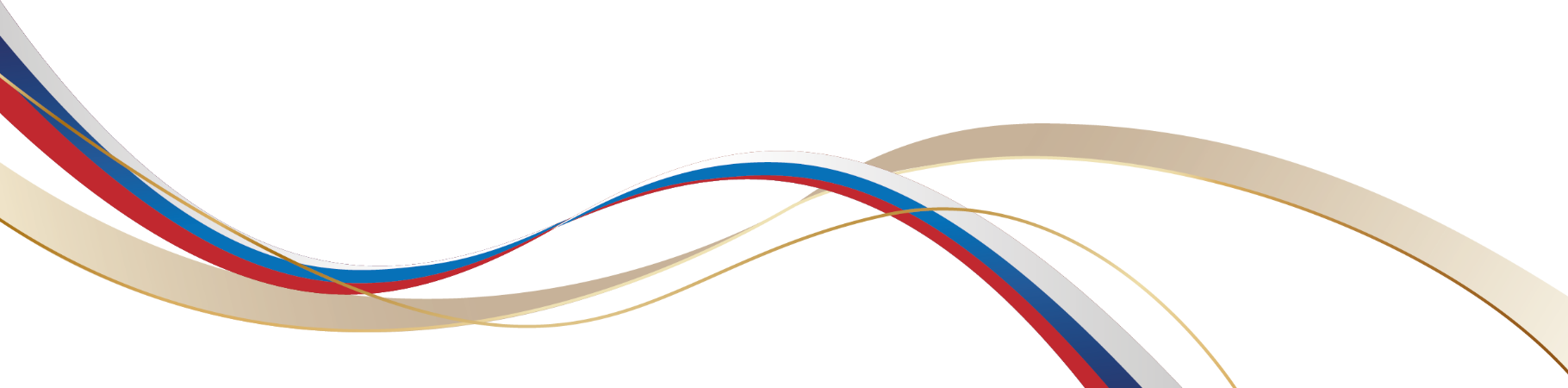 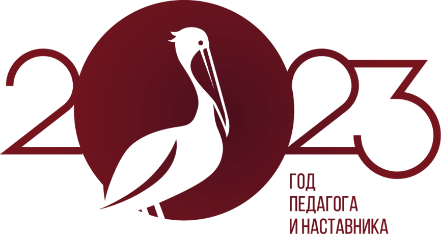 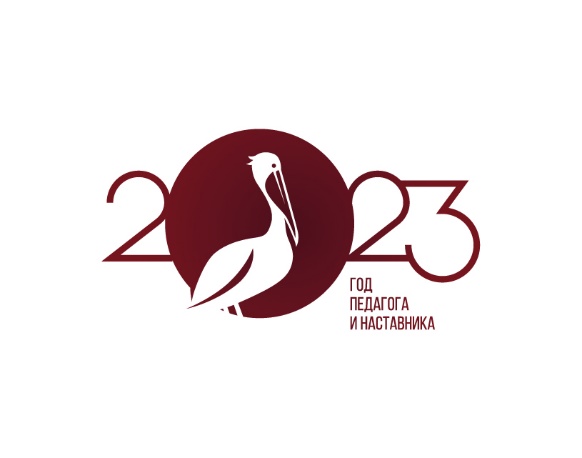 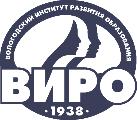 IV НАУЧНО-МЕТОДИЧЕСКАЯ ДЕКАДА «АКТУАЛЬНЫЕ ВОПРОСЫ НАУКИ И ПРАКТИКИ В ОБРАЗОВАТЕЛЬНОМ ПРОСТРАНСТВЕ РЕГИОНА»
3 ступень – 
организация деятельности на региональном и межрегиональном уровнях
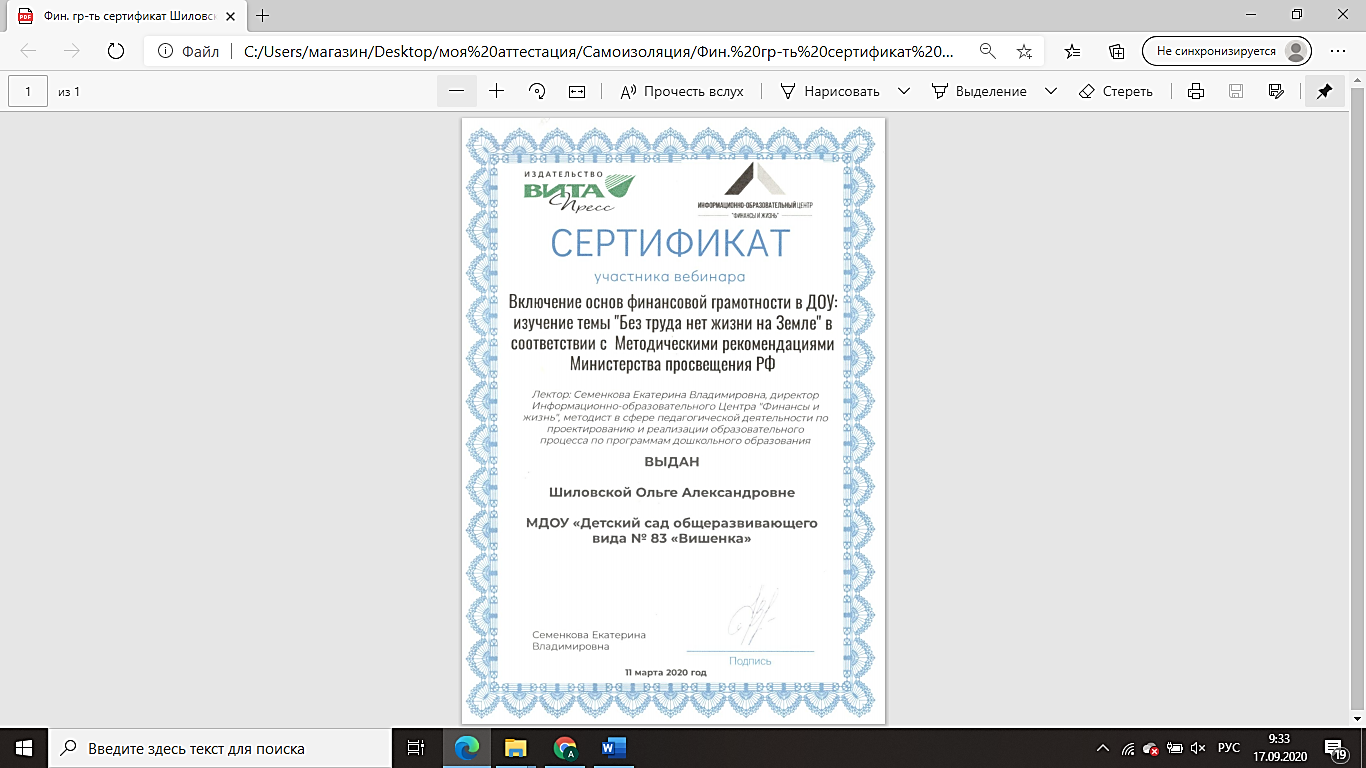 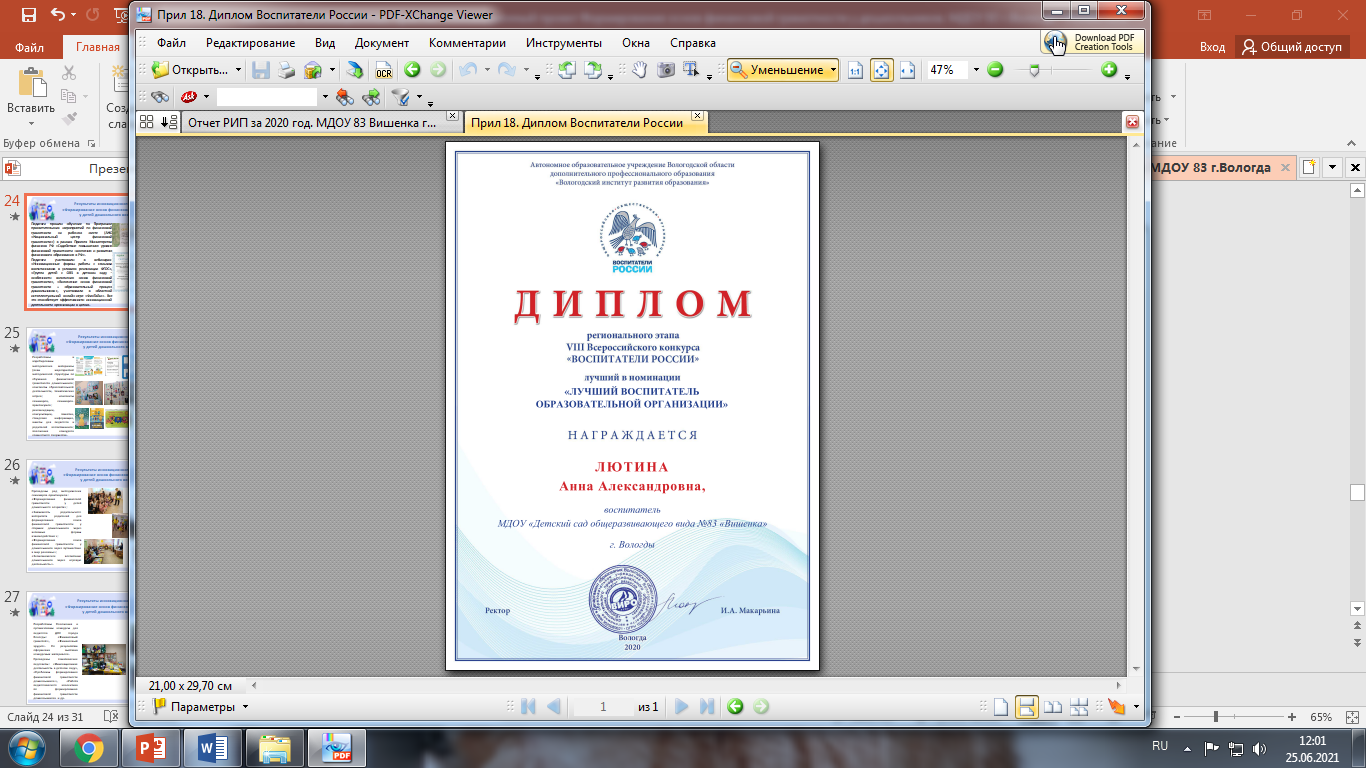 Фестиваль инновационных практик среди руководящих и педагогических работников государственных и частных дошкольных  образовательных организаций;
Всероссийская конференция «Система дошкольного образования: инструменты управления и мониторинг»;
Большой онлайн-марафон дошкольного образования;
VIII Всероссийский конкурс «Воспитатели России»;
Межрегиональная научно-практическая конференция «Обновление содержания дошкольного образования в условиях реализации ФГОС»;
Региональная научно-практическая конференция «Современный образовательный процесс: содержание и технологии»;
Областной педагогический  совет, панельная дискуссия «Эффективные практики формирования финансовой грамотности у обучающихся и родителей»;
Вебинар «Развитие предпосылок функциональной грамотности у детей дошкольного возраста»; 
Межрегиональные заочные педагогические чтения «Дошкольное образование: взгляд современного педагога»;
Педагогические чтения «Современное образование региона: традиции, опыт, новации»;
Областной семинар-практикум «Наставничество как механизм обеспечения качества образования и повышения профессионального мастерства педагогов ДОО».
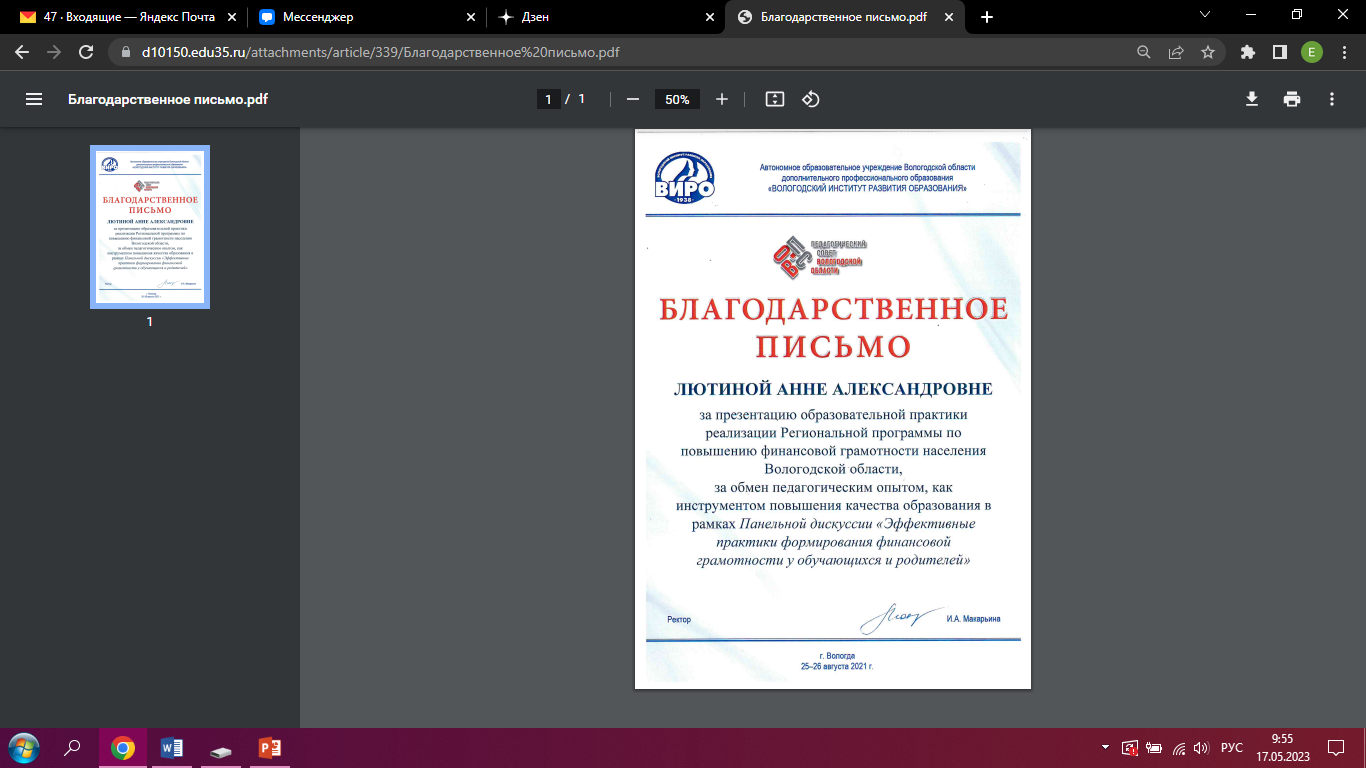 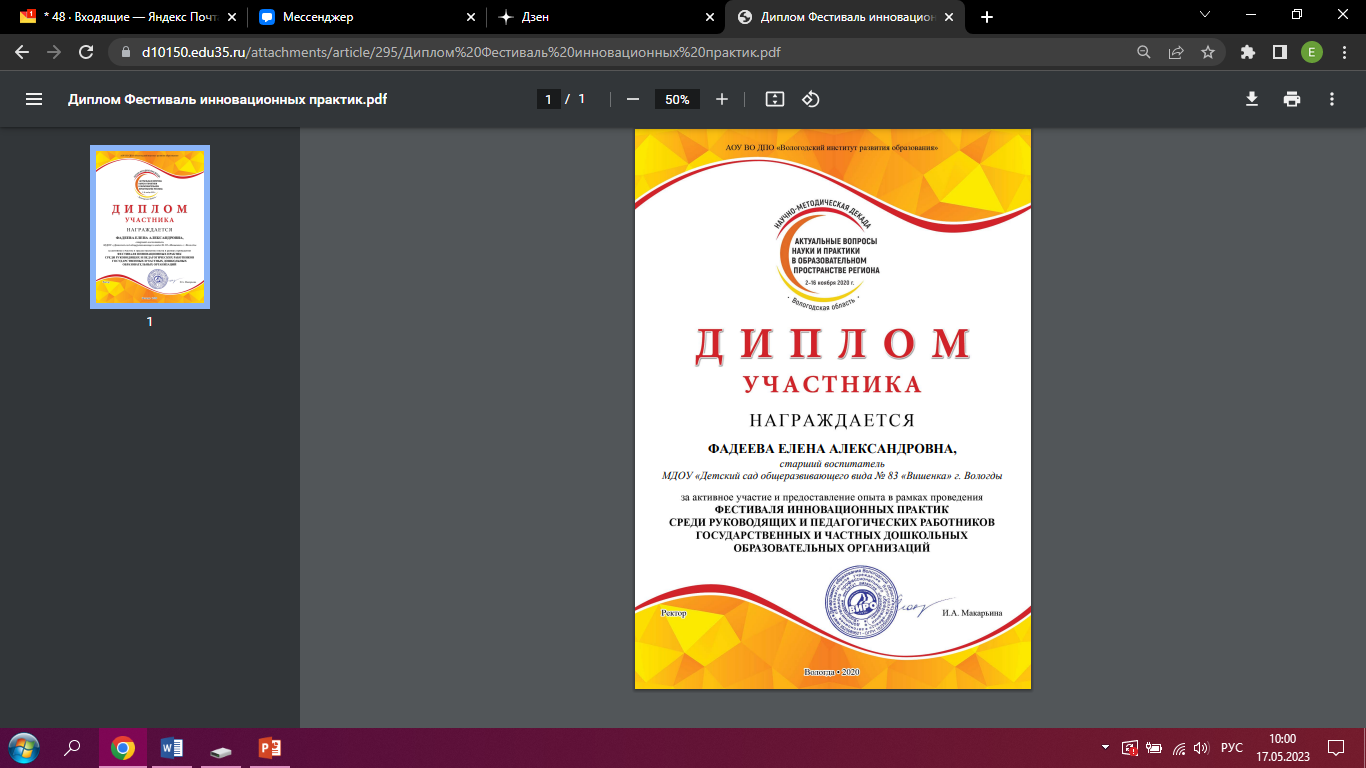 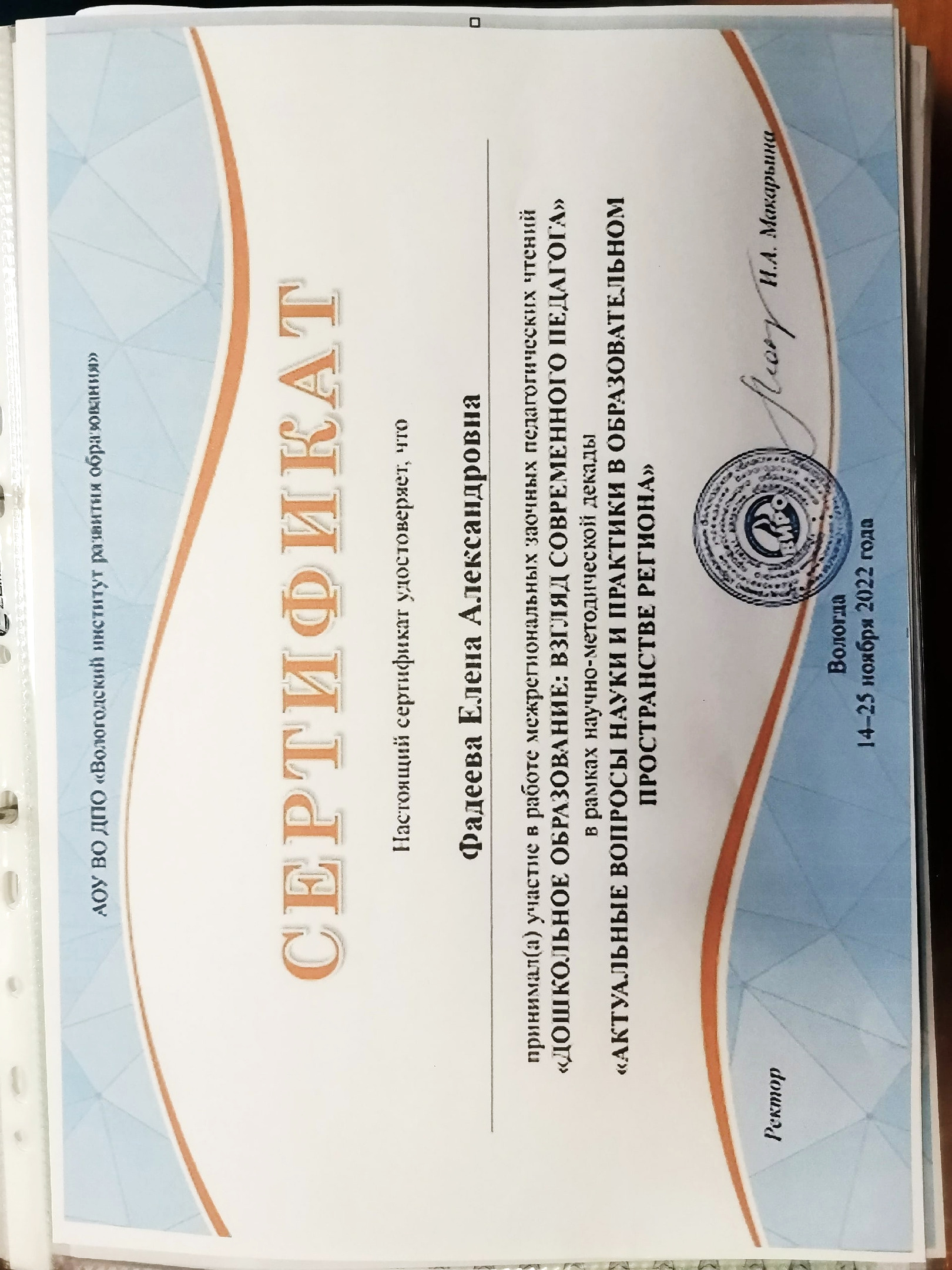 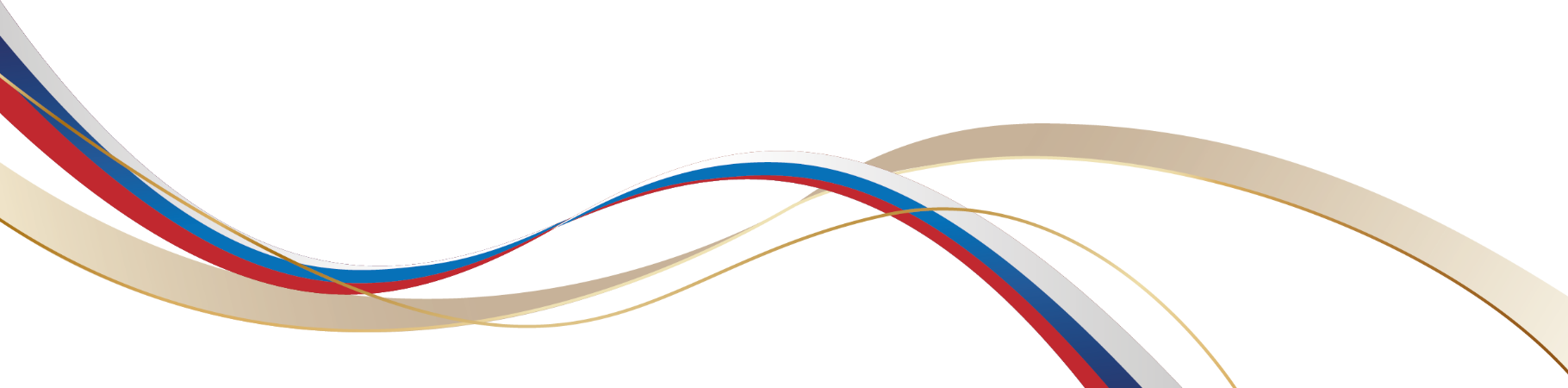 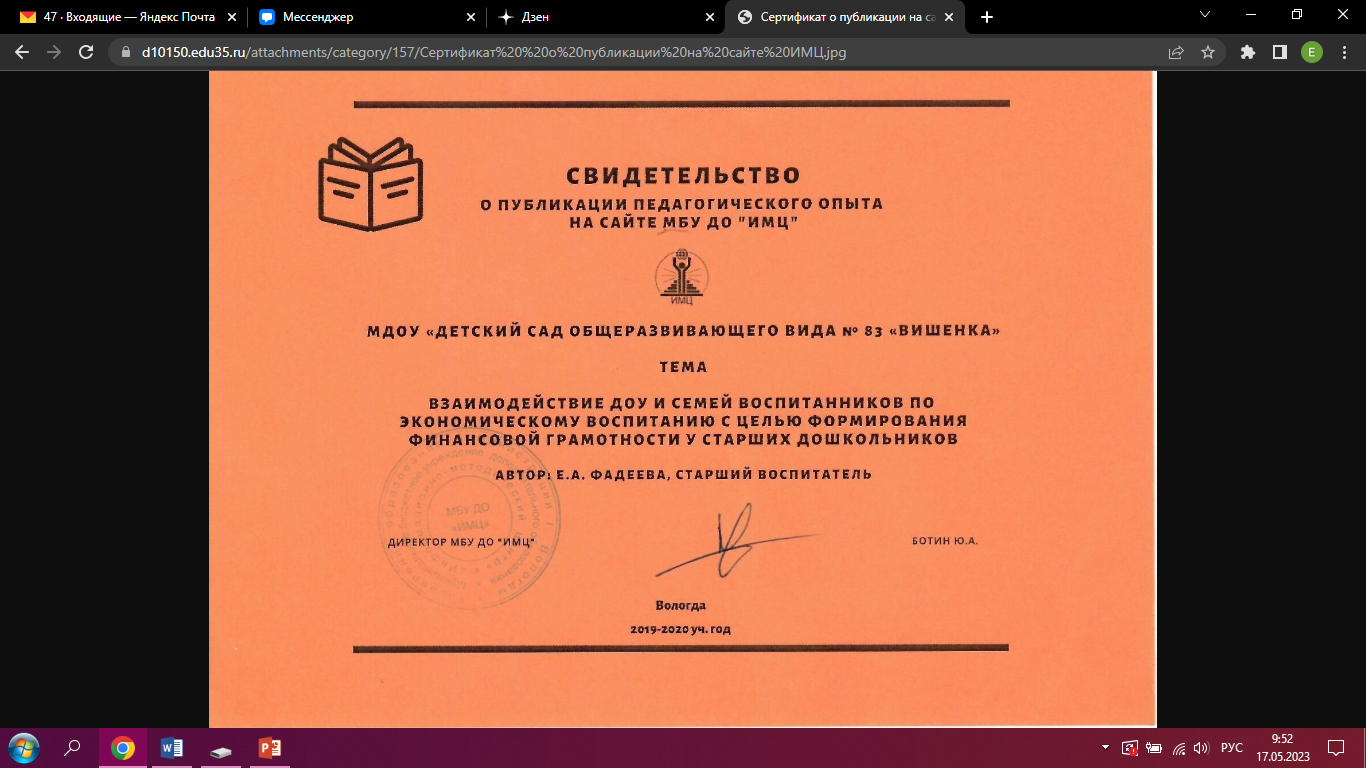 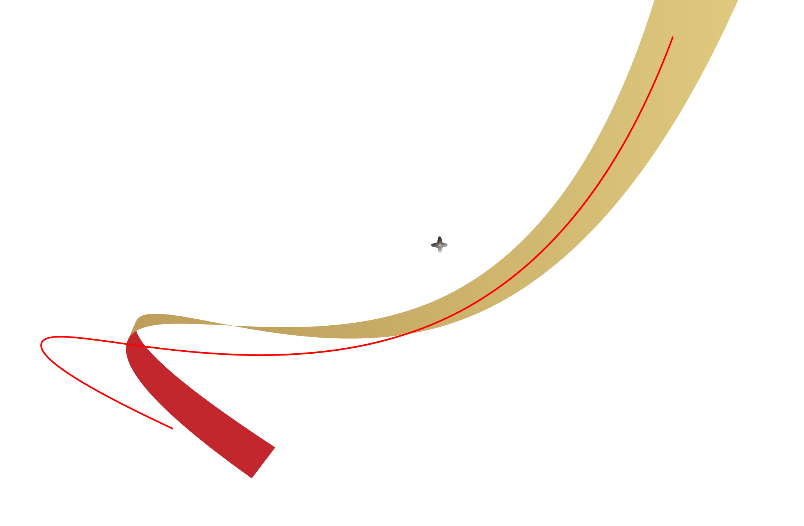 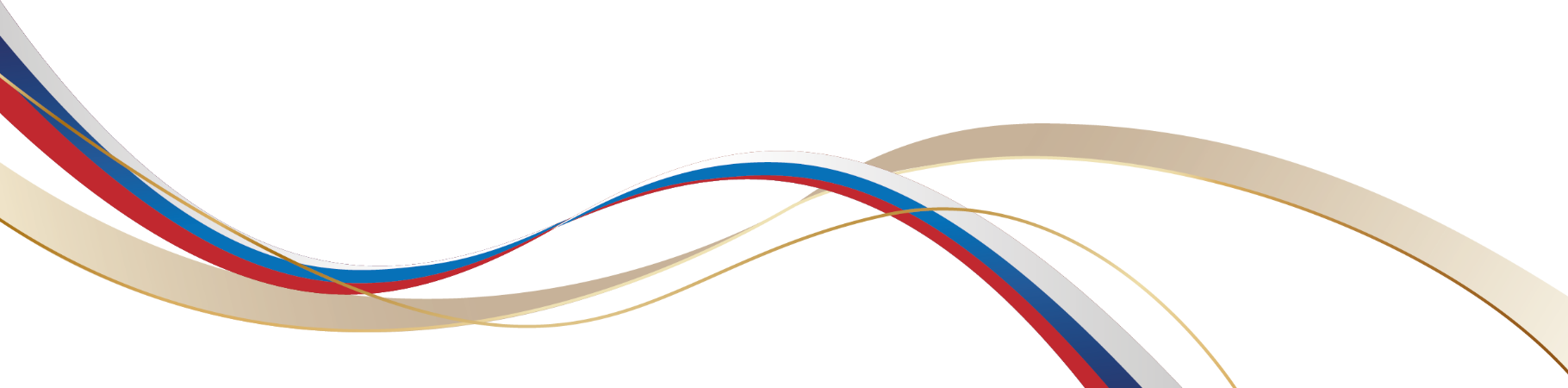 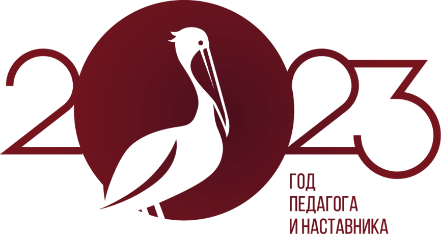 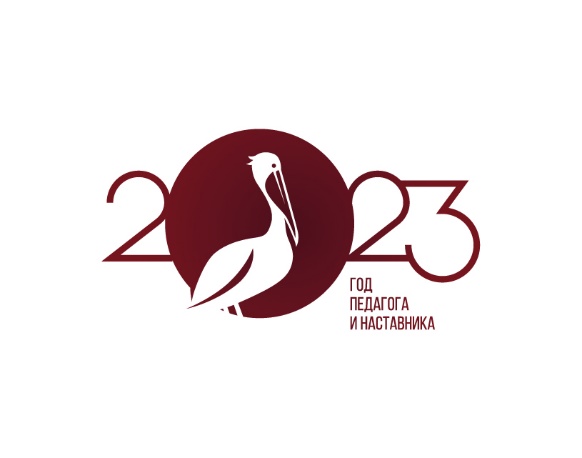 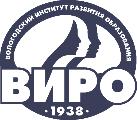 IV НАУЧНО-МЕТОДИЧЕСКАЯ ДЕКАДА «АКТУАЛЬНЫЕ ВОПРОСЫ НАУКИ И ПРАКТИКИ В ОБРАЗОВАТЕЛЬНОМ ПРОСТРАНСТВЕ РЕГИОНА»
сотрудничество с ДОО г. Сокола
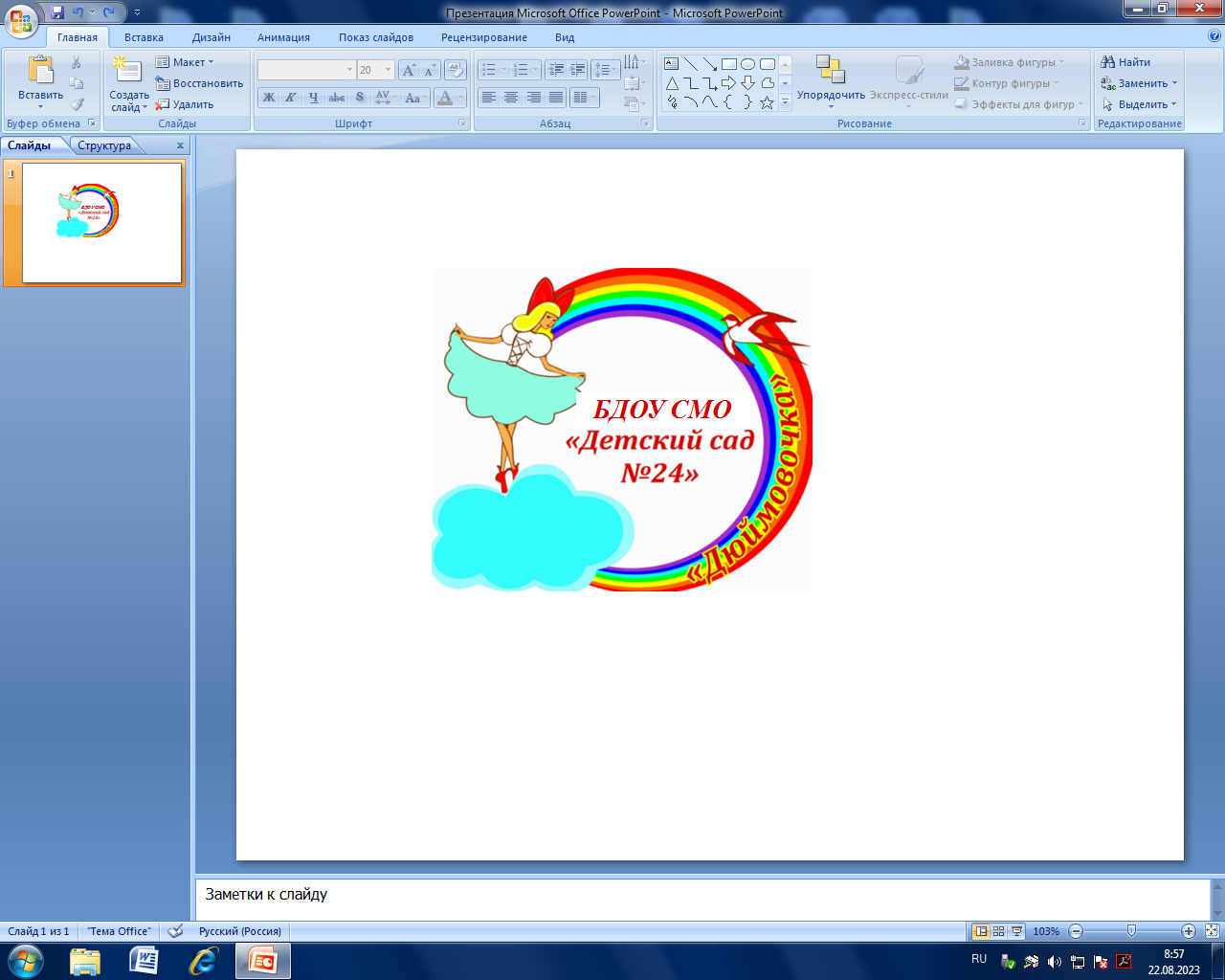 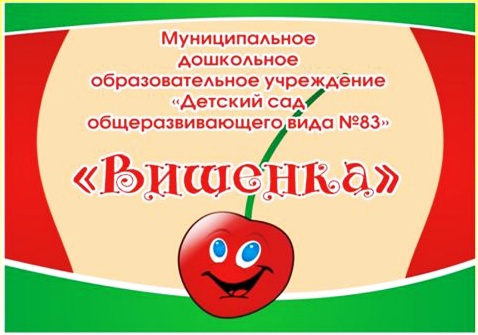 «Методическая копилка», «педагогическая гостиная»;
Методический мост Вологда - Сокол «Экономия – это сложность и заботы или осознанность в голове?» (презентация опыта работы педагогов ДОО № 13, 24, 27, 33 г. Сокола)
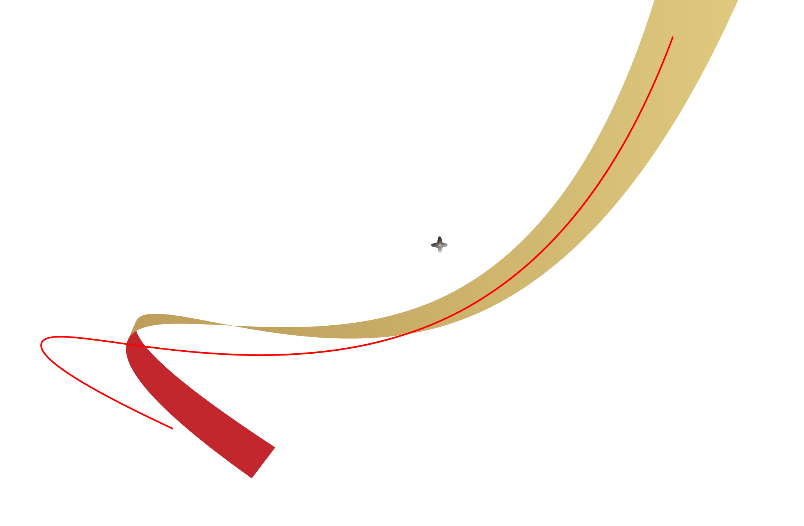 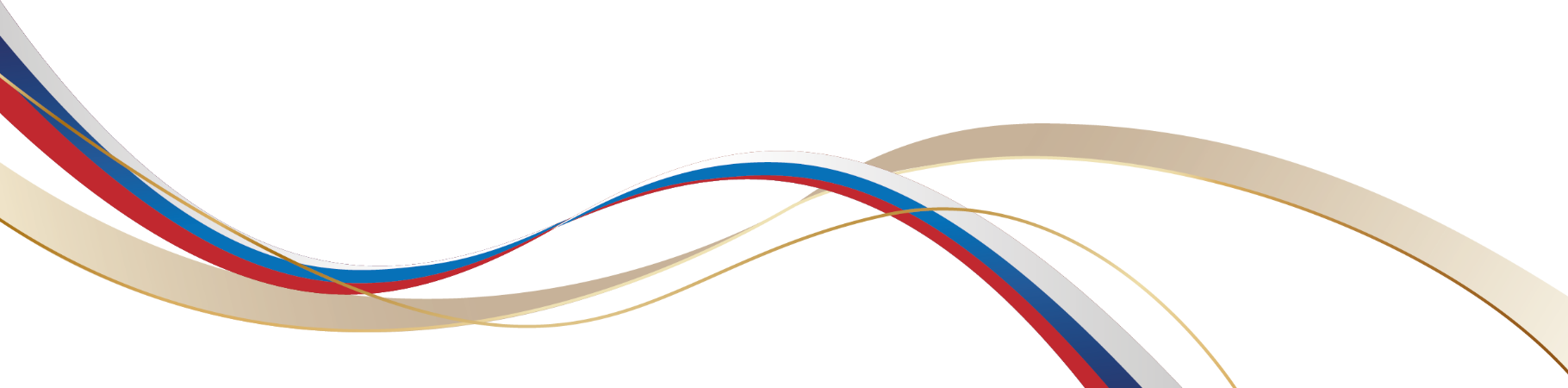 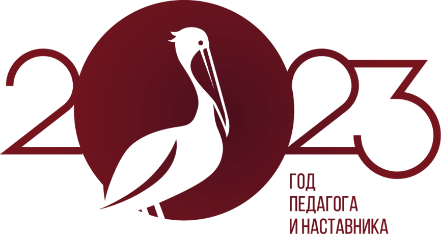 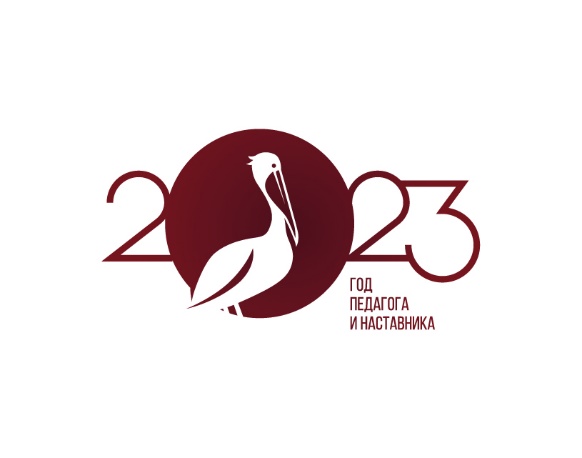 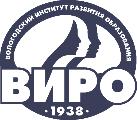 IV НАУЧНО-МЕТОДИЧЕСКАЯ ДЕКАДА «АКТУАЛЬНЫЕ ВОПРОСЫ НАУКИ И ПРАКТИКИ В ОБРАЗОВАТЕЛЬНОМ ПРОСТРАНСТВЕ РЕГИОНА»
поможет
практический опыт базовой площадки-наставника
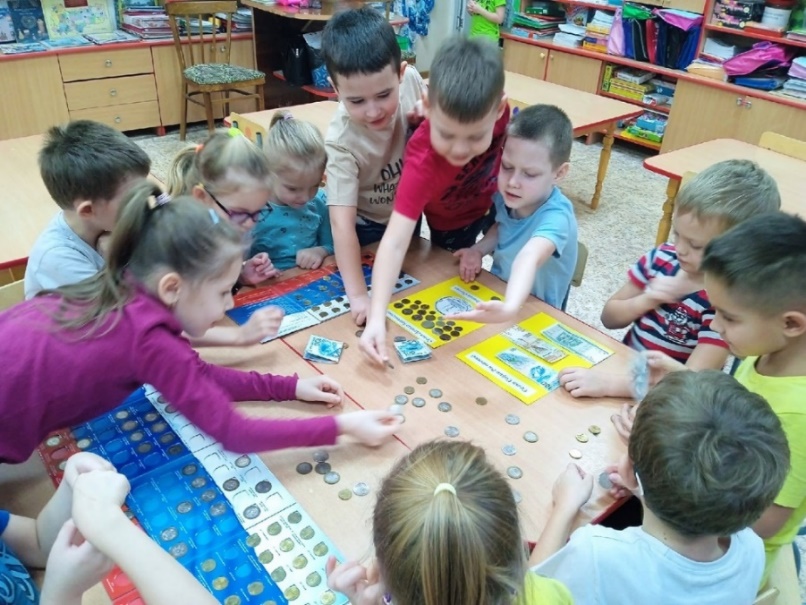 приобрести передовые знания теоретического и практического характера по заявленной теме
проектировать  и создавать специальную РППС в ДОО
использовать в своей работе апробированный методический и дидактический материал
наладить социальное партнёрство с организациями сетевого взаимодействия
организовать комплексную работу с детьми по формированию у них основ финансовой грамотности при взаимодействии 
с их родителями
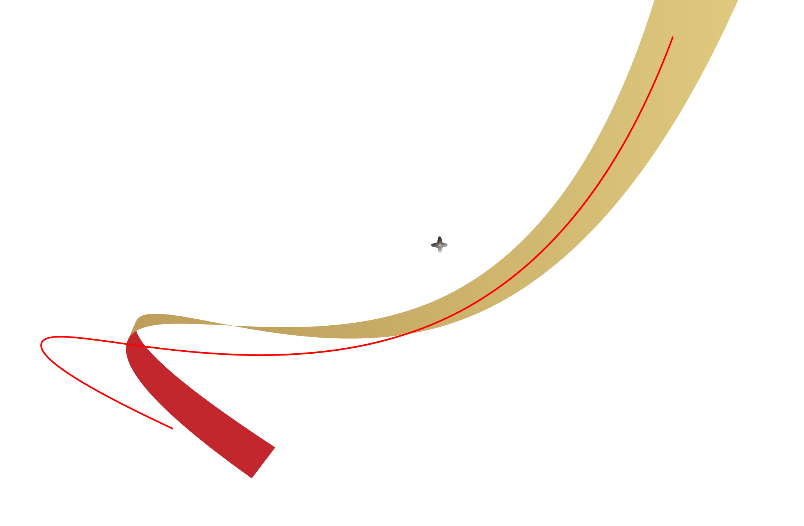 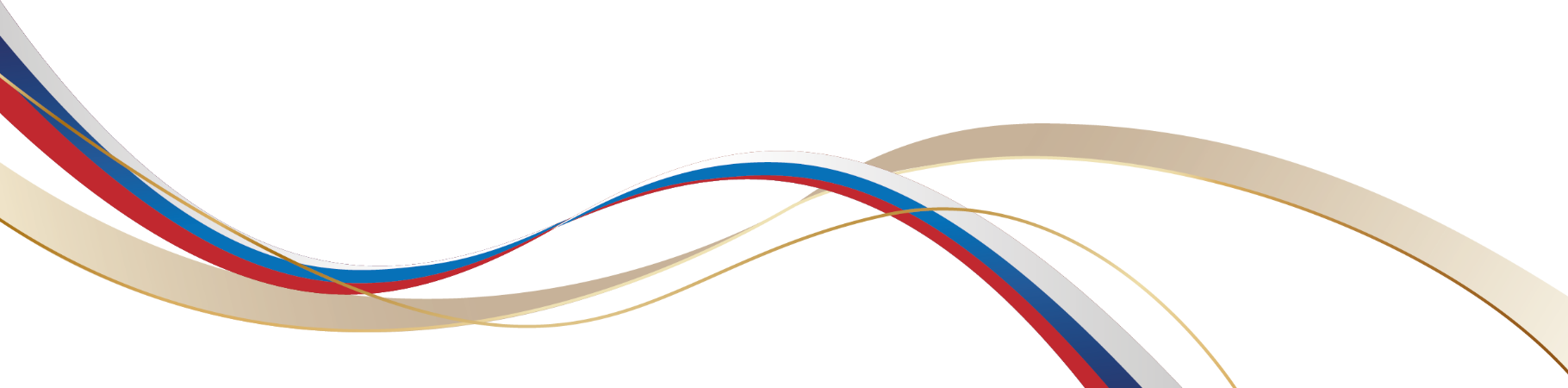 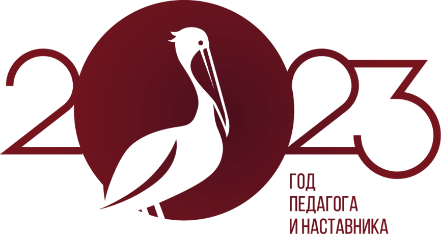 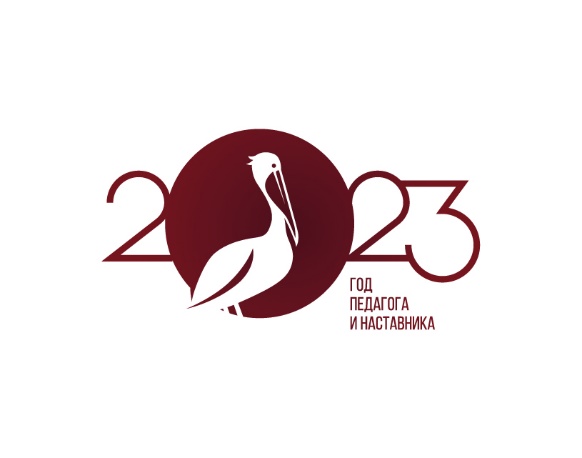 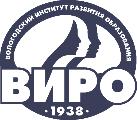 IV НАУЧНО-МЕТОДИЧЕСКАЯ ДЕКАДА «АКТУАЛЬНЫЕ ВОПРОСЫ НАУКИ И ПРАКТИКИ В ОБРАЗОВАТЕЛЬНОМ ПРОСТРАНСТВЕ РЕГИОНА»
Мы открыты для сотрудничества!






Наши координаты:

МДОУ №83 «Вишенка»
г. Вологда, ул. Ленинградская, д. 87 а 

тел: 8-8172-53-59-70

эл. почта: dou83@vologda-city.ru
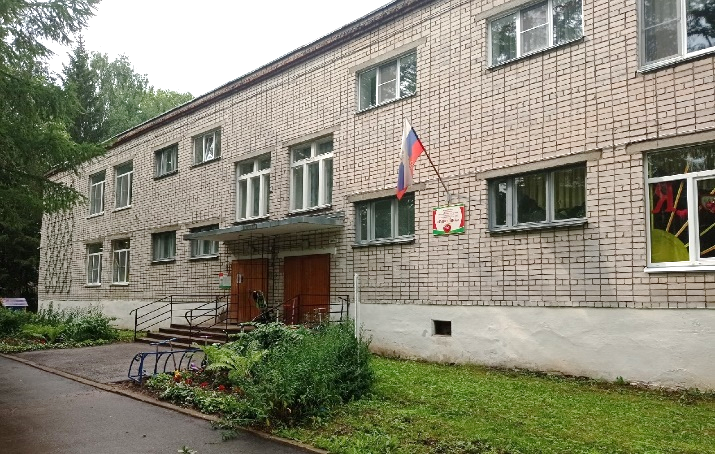 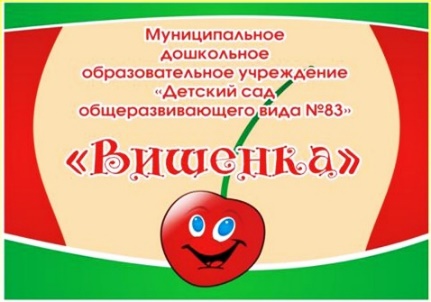 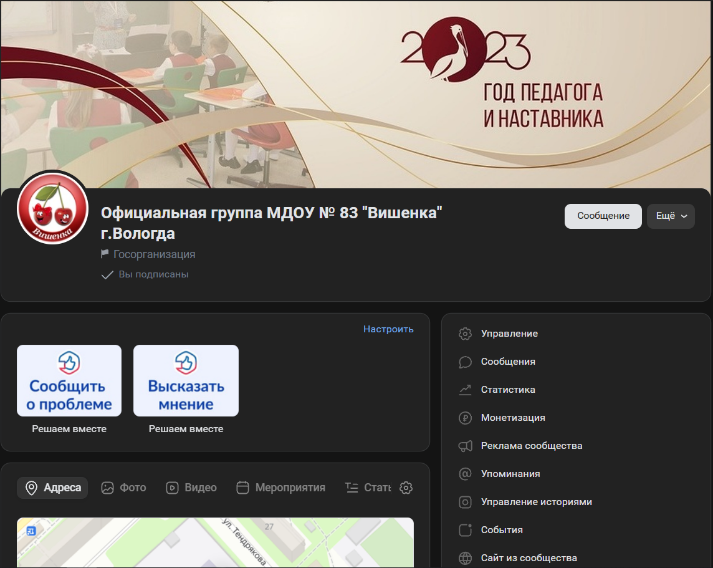 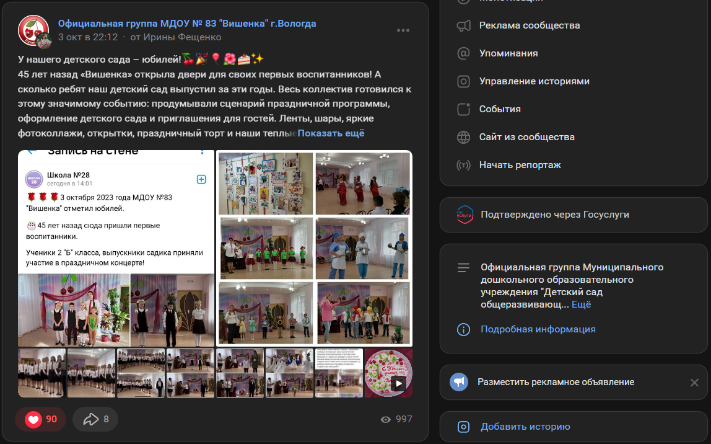 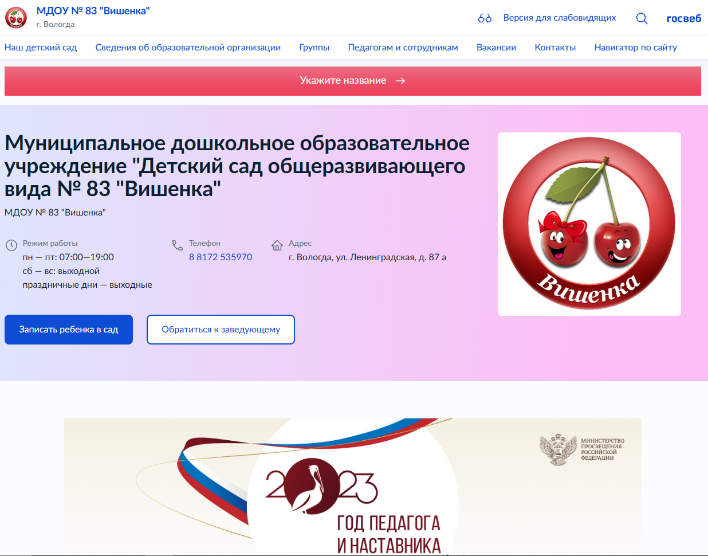 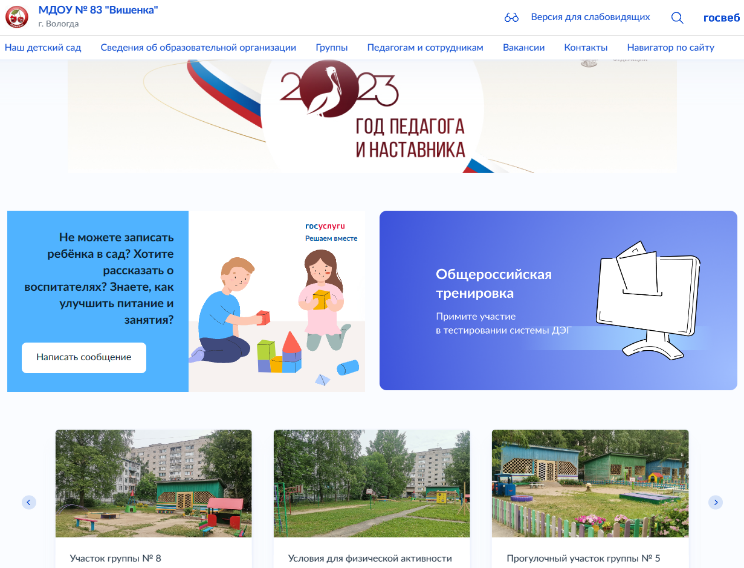 официальная страница 
в социальной сети  ВКонтакте:                                                                                      
https://vk.com/public202956779
официальный сайт: 
https://d3510150.gosuslugi.ru/
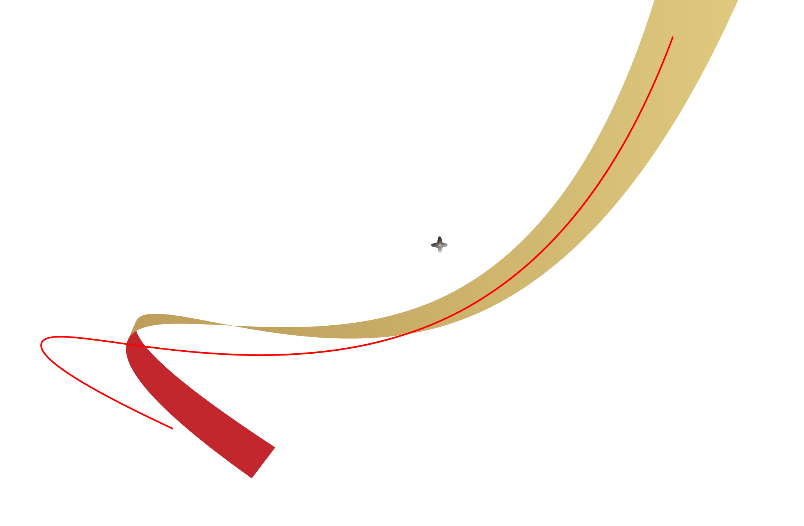 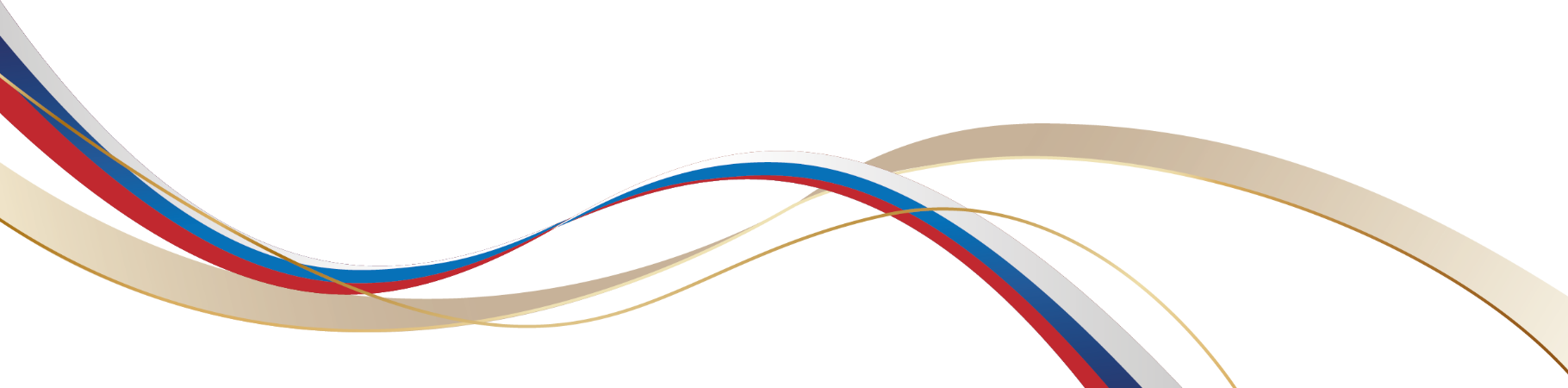